SOUVENIRS…
… Que les moins de 20 Ans,
 ne peuvent pas connaître
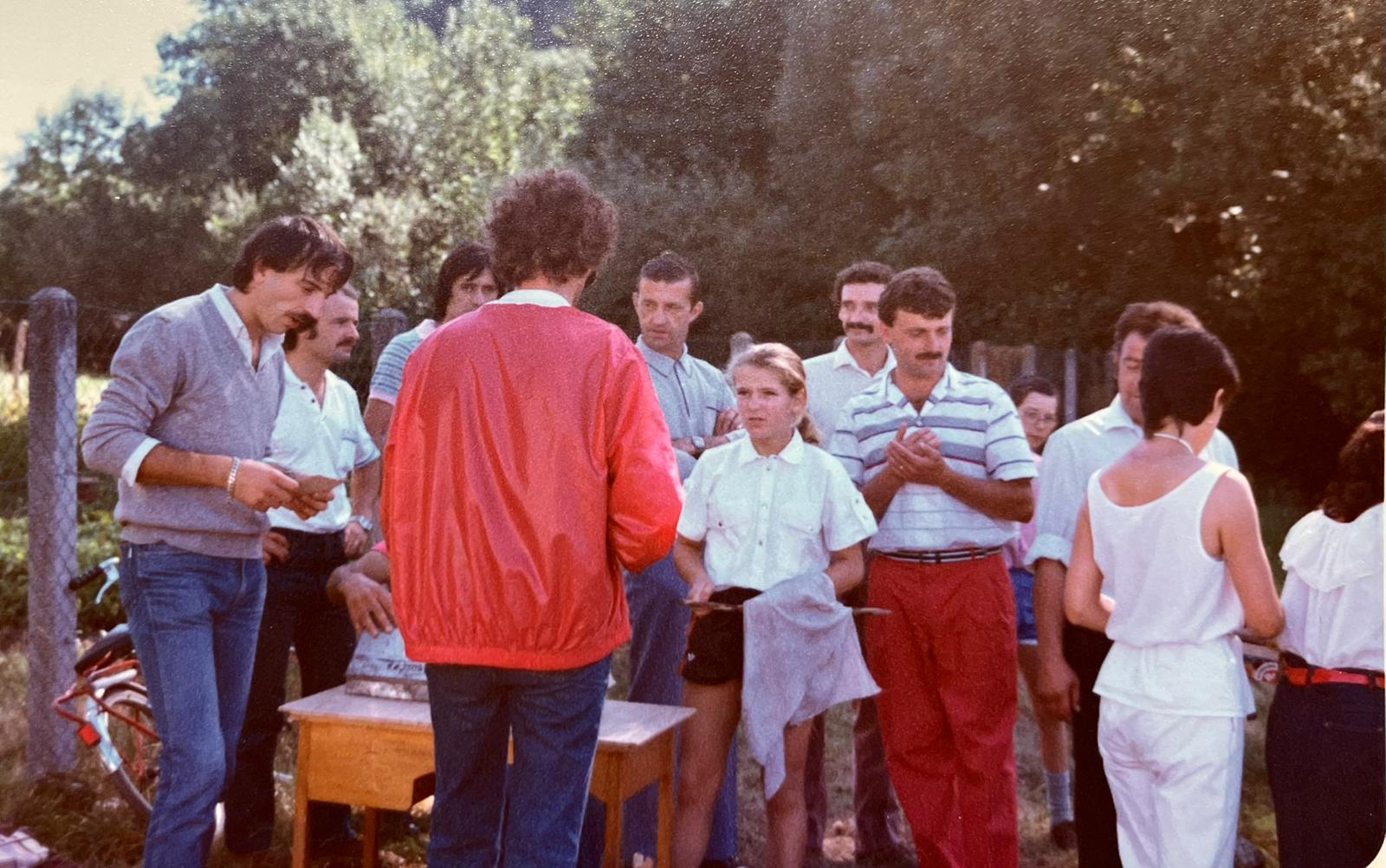 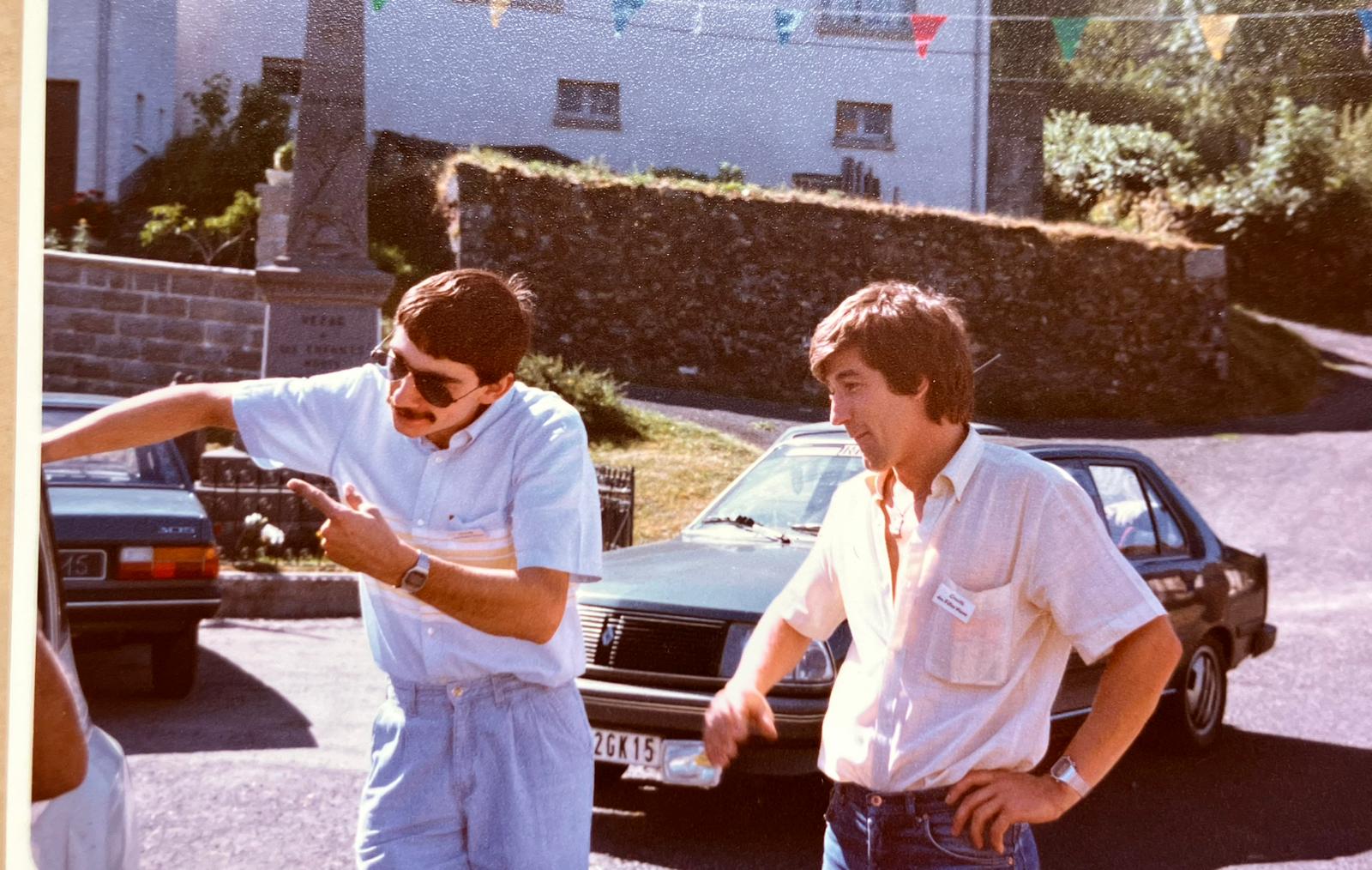 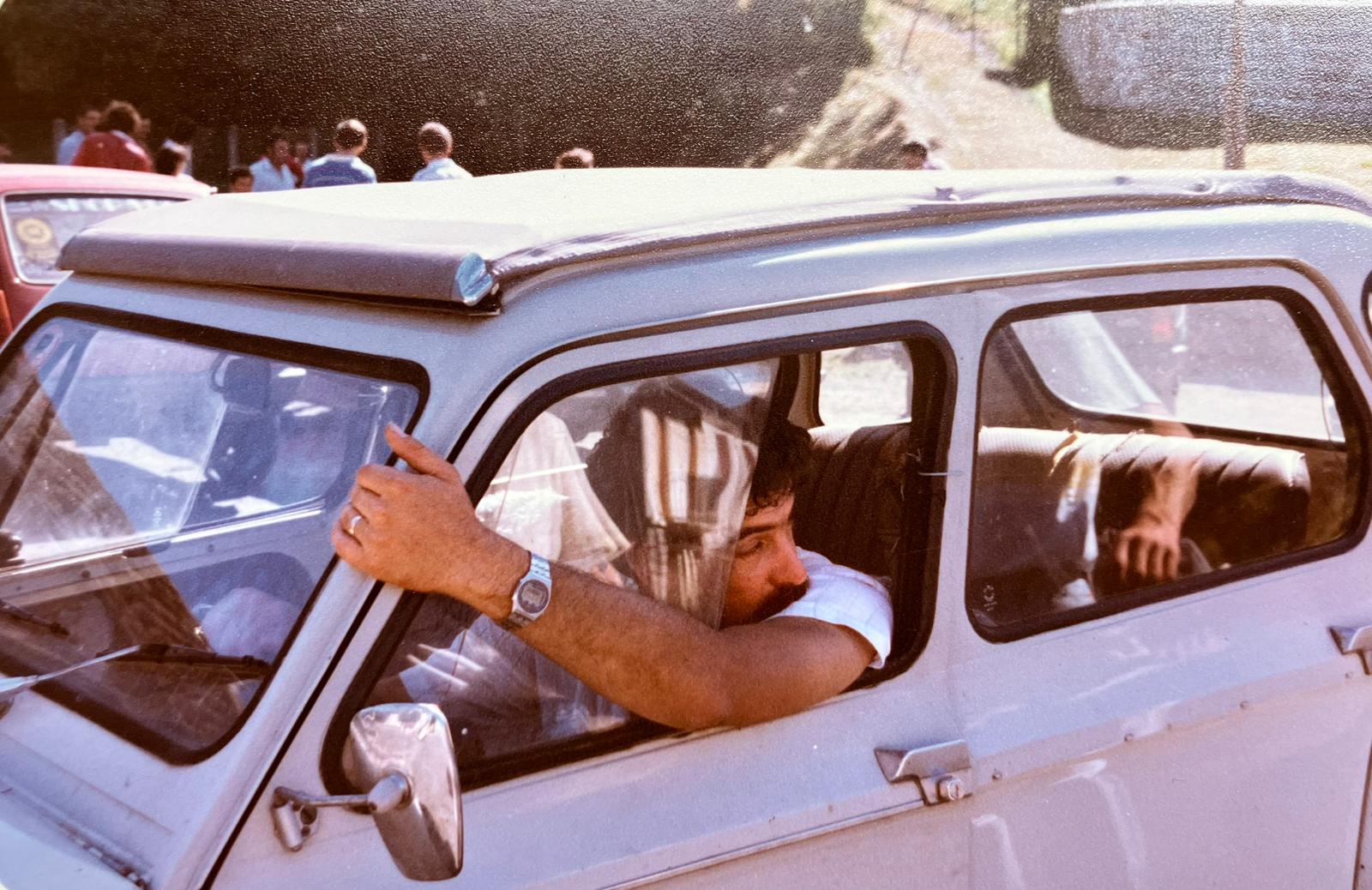 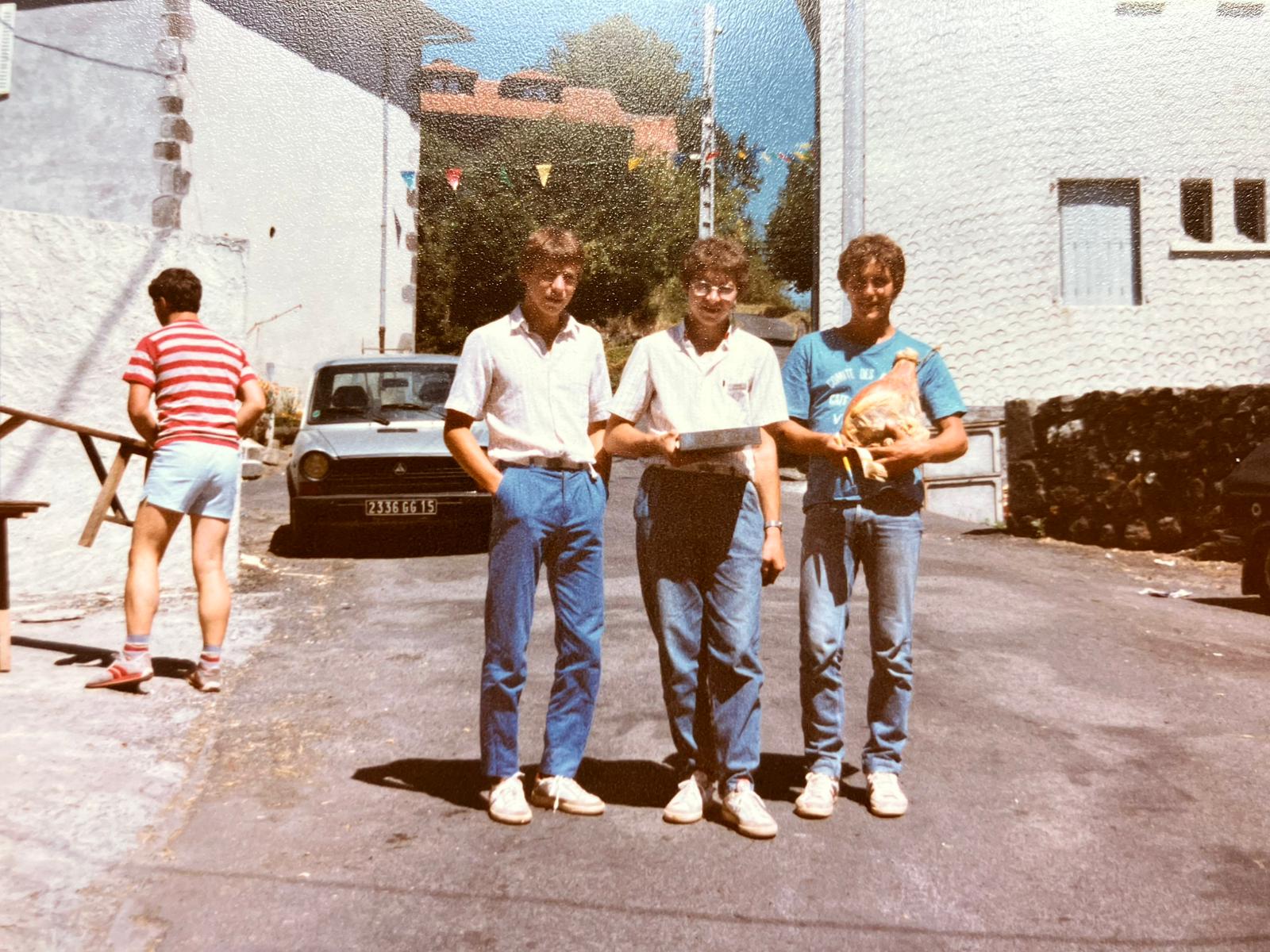 Souvenirs…
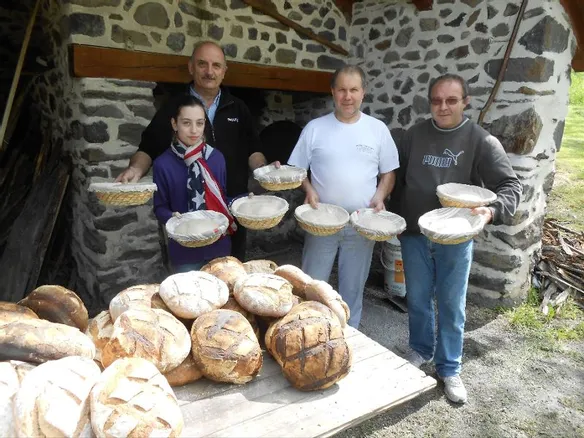 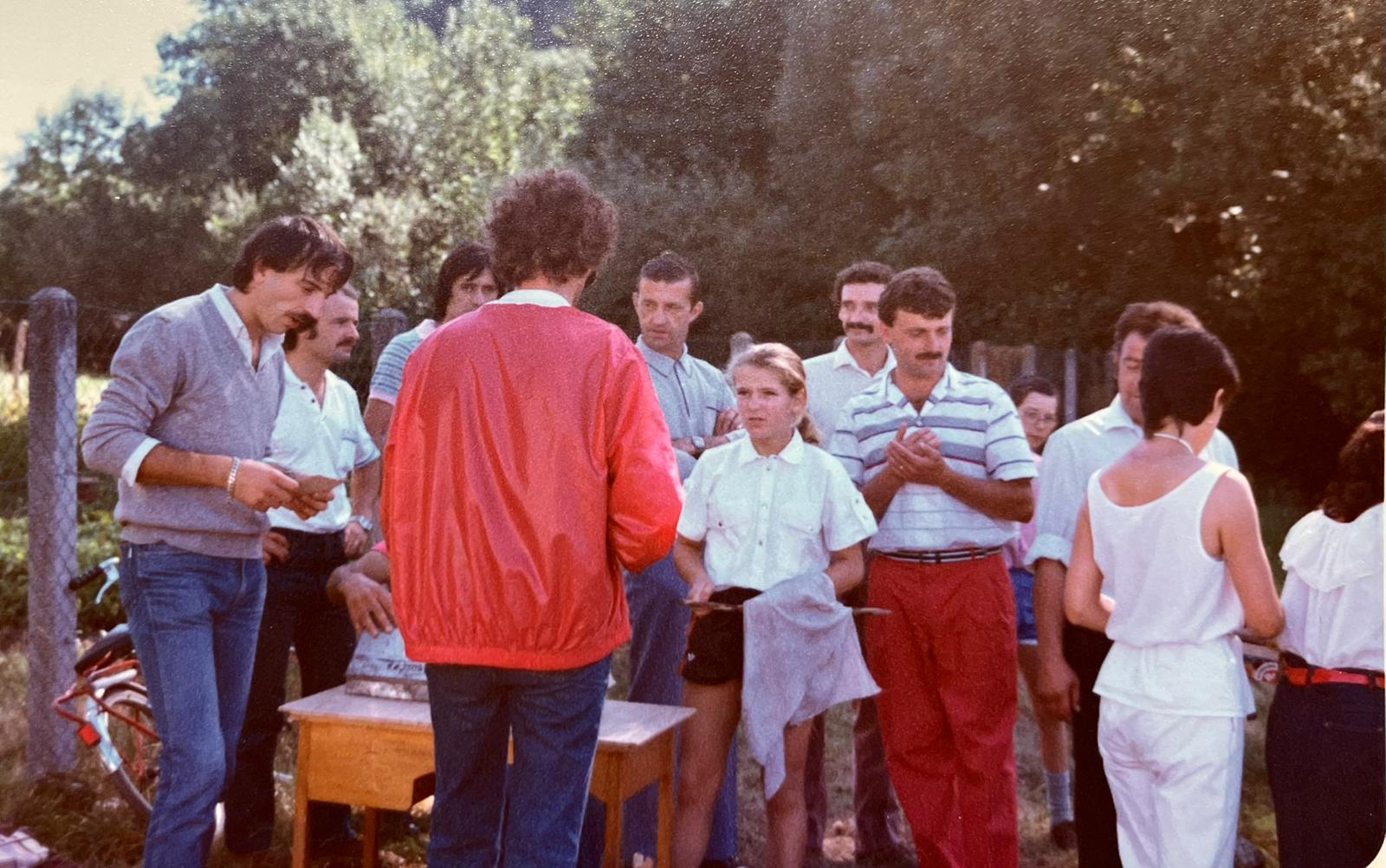 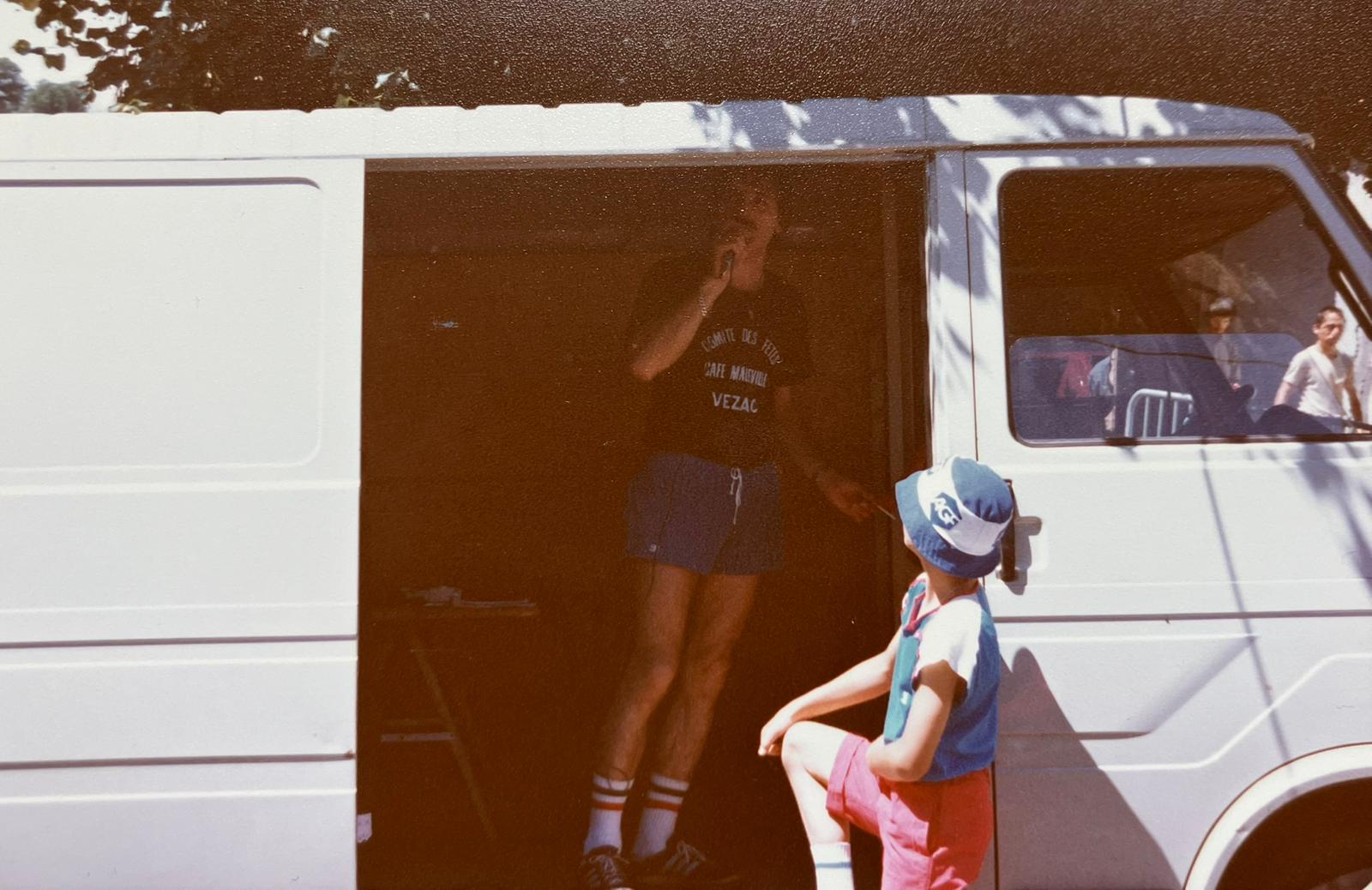 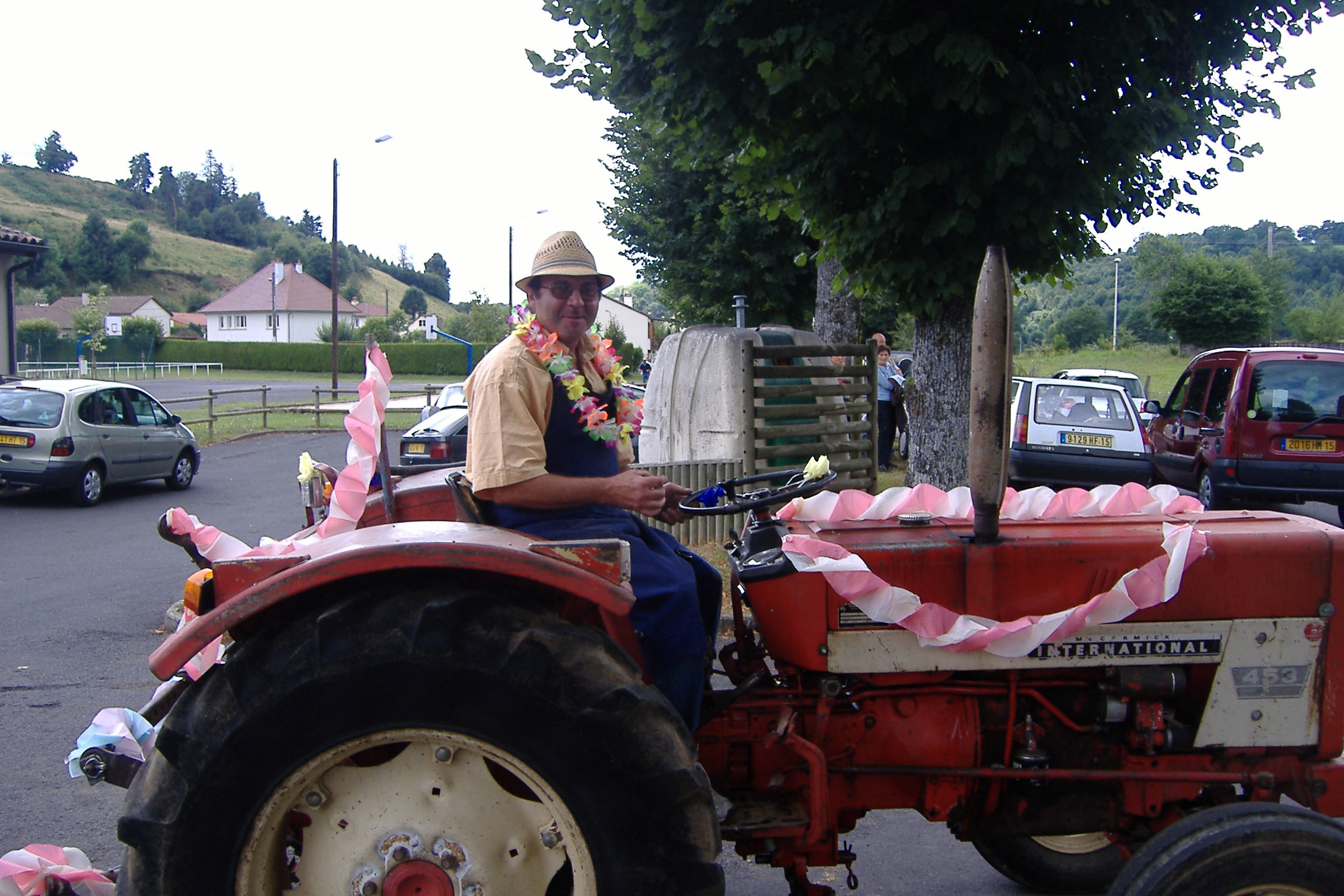 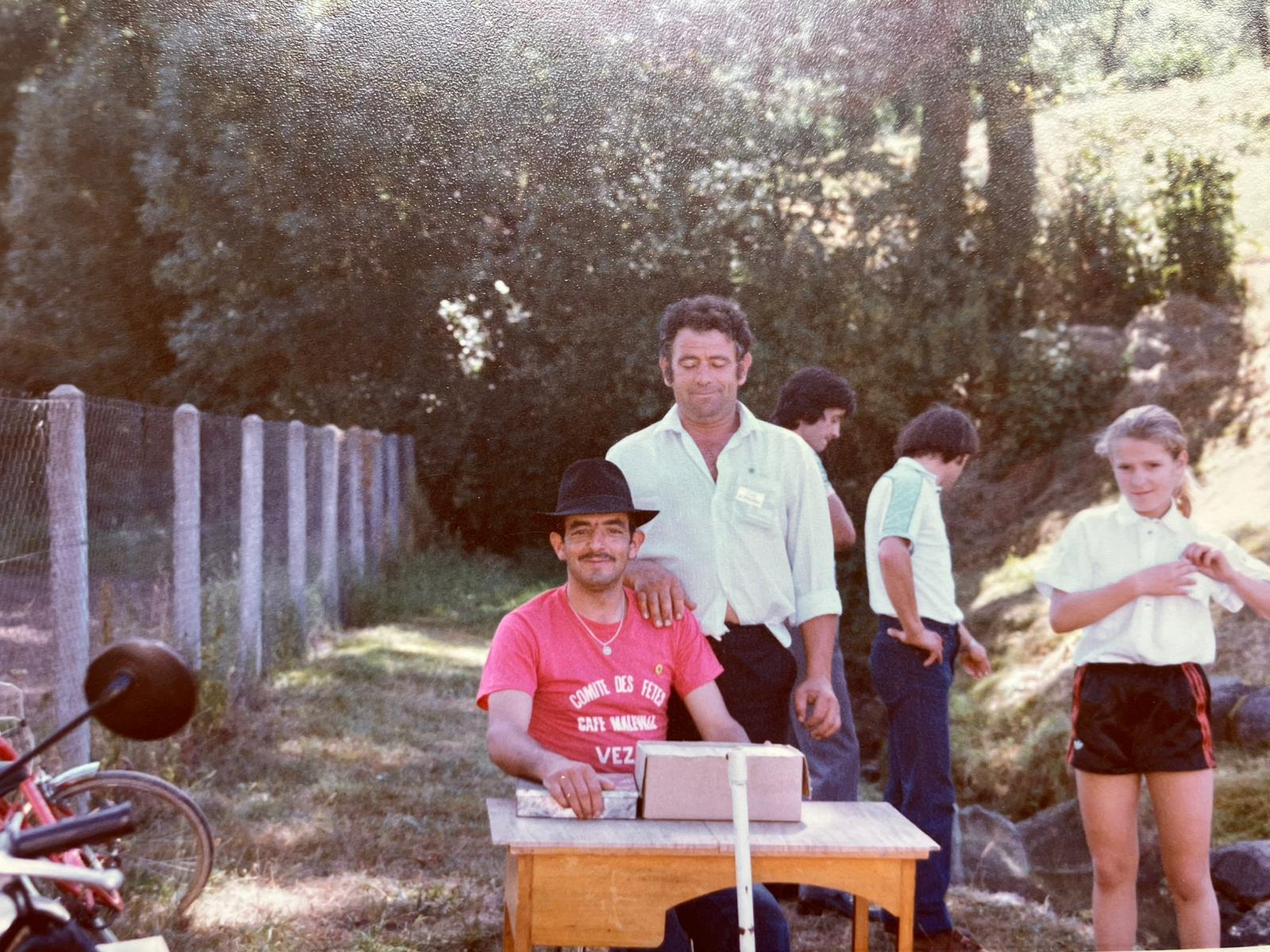 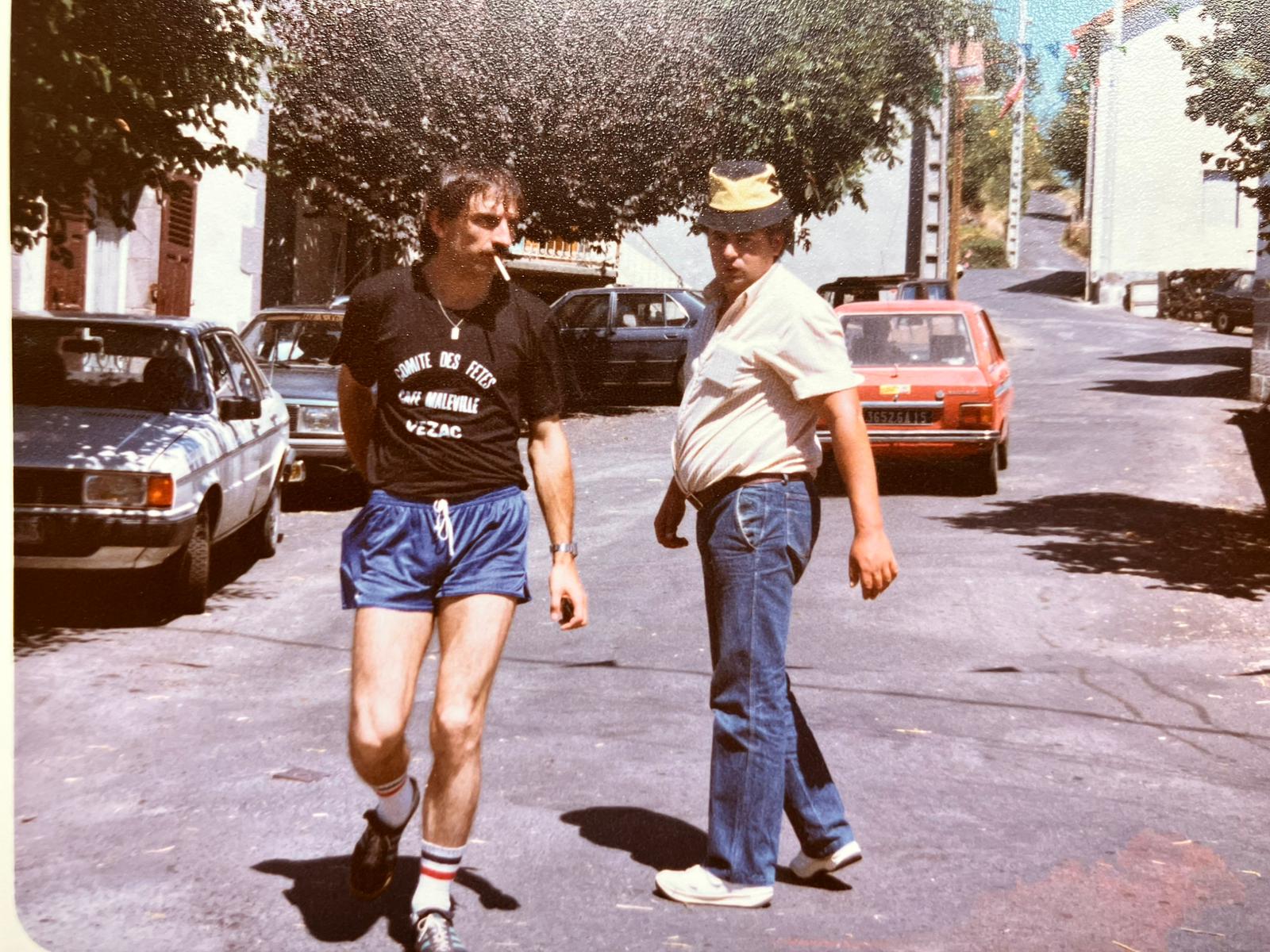 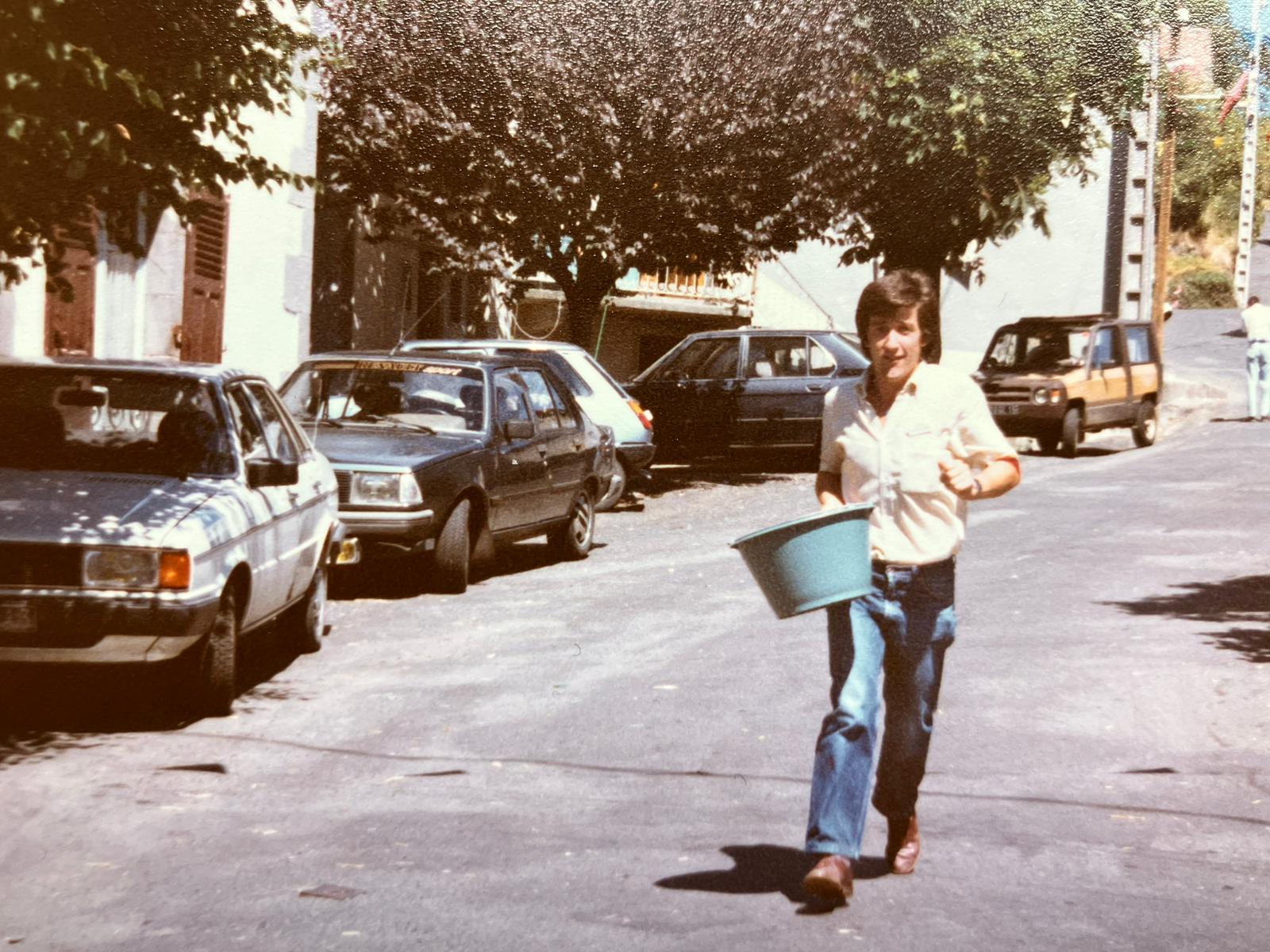 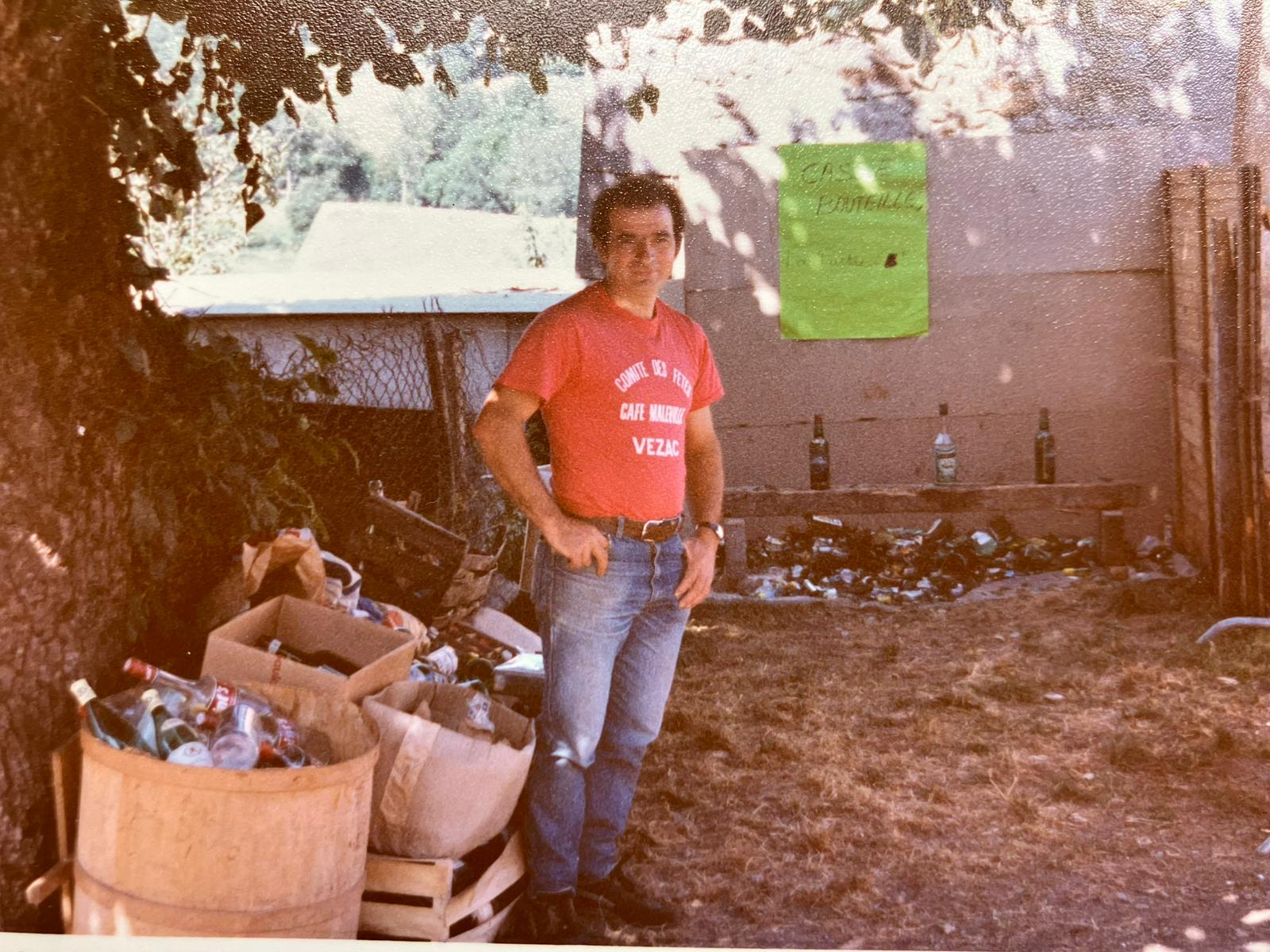 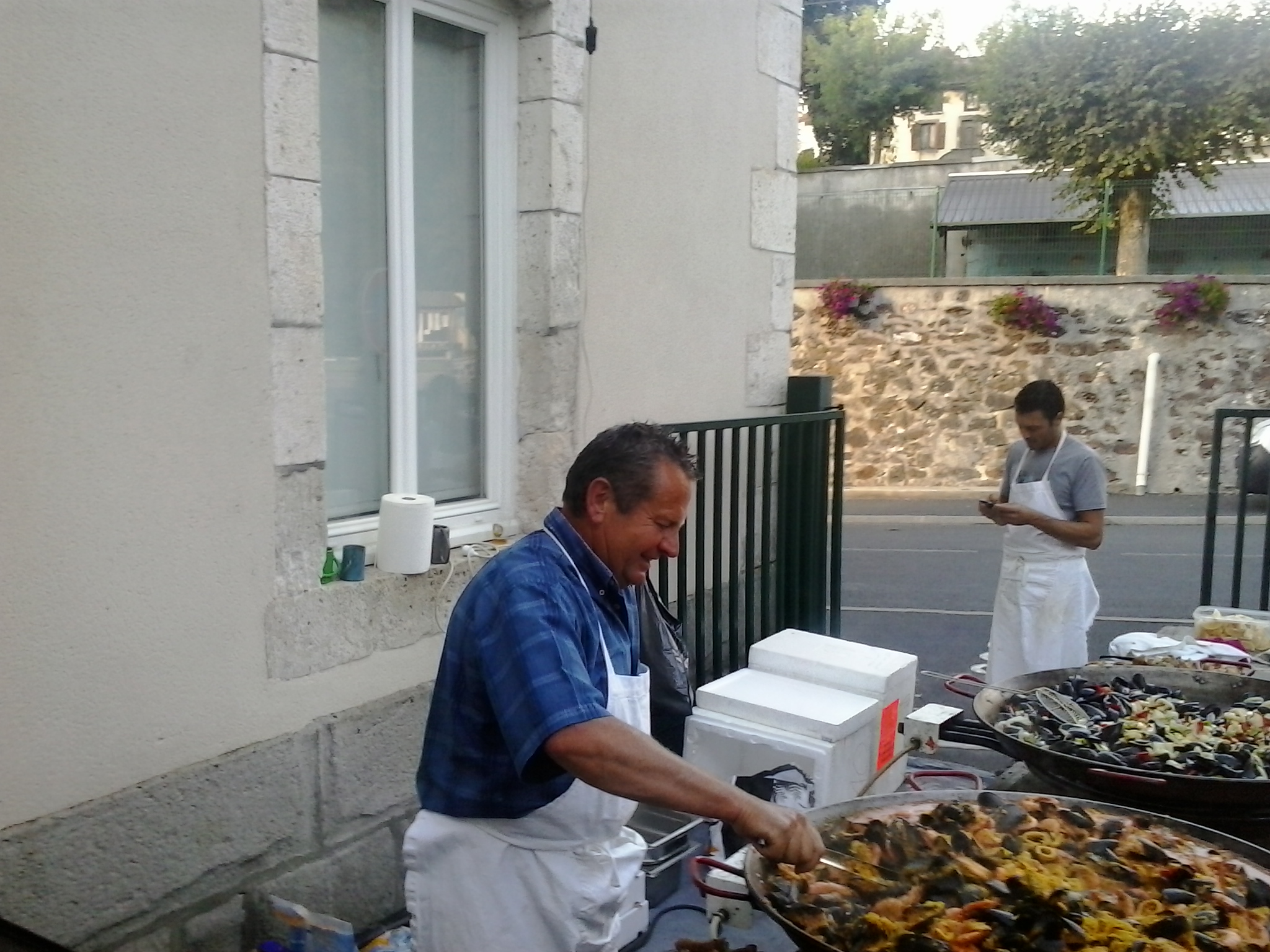 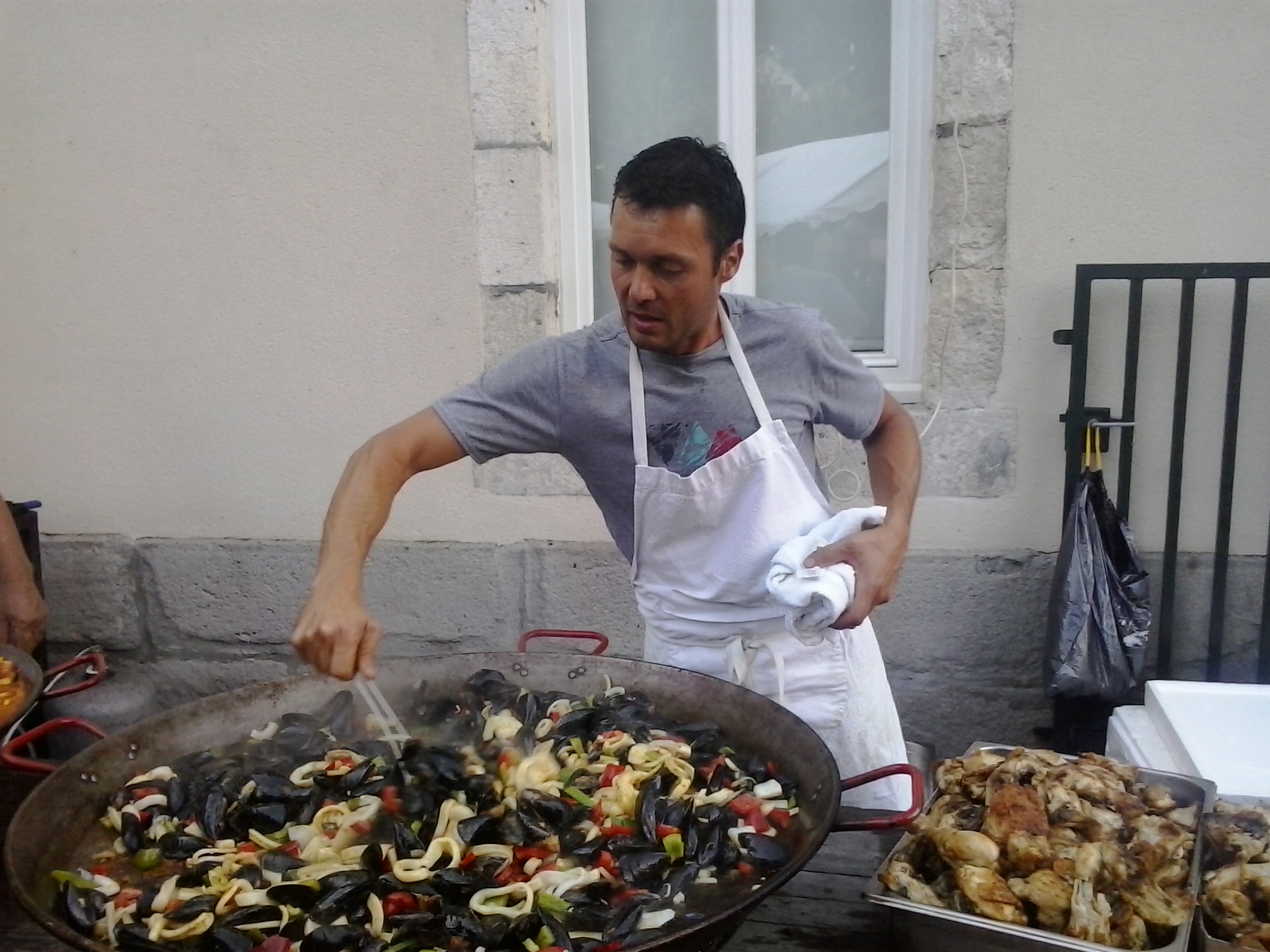 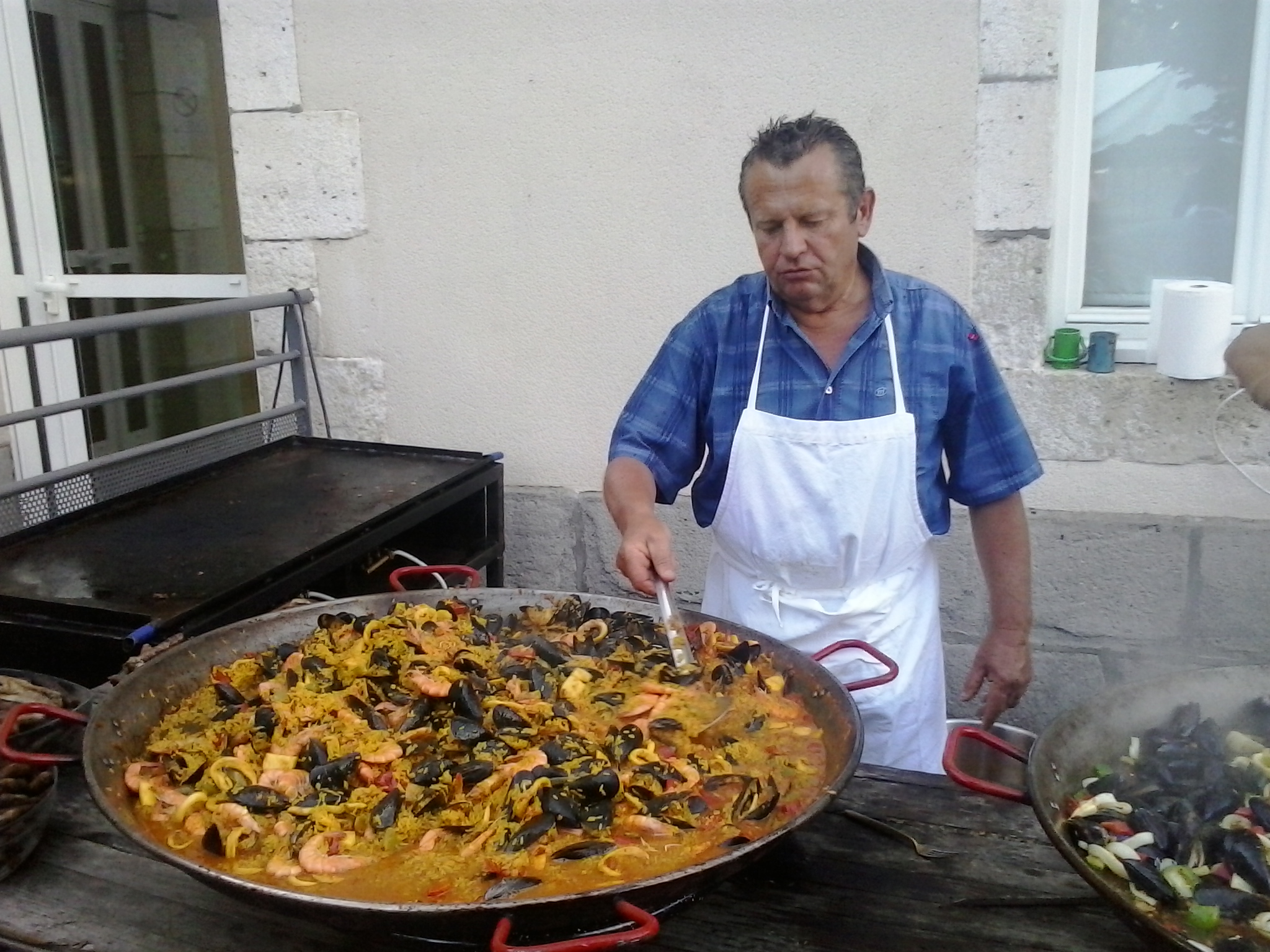 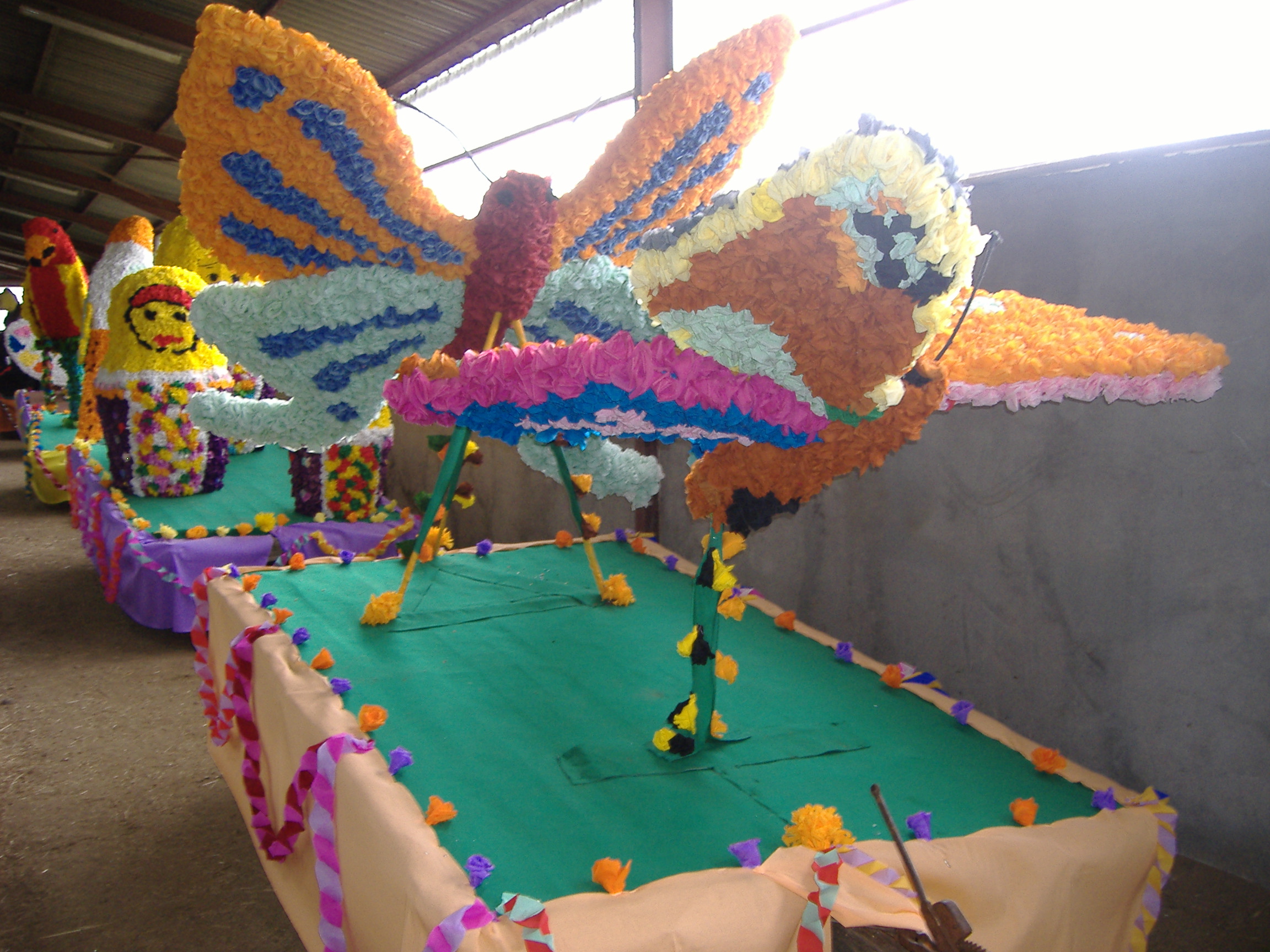 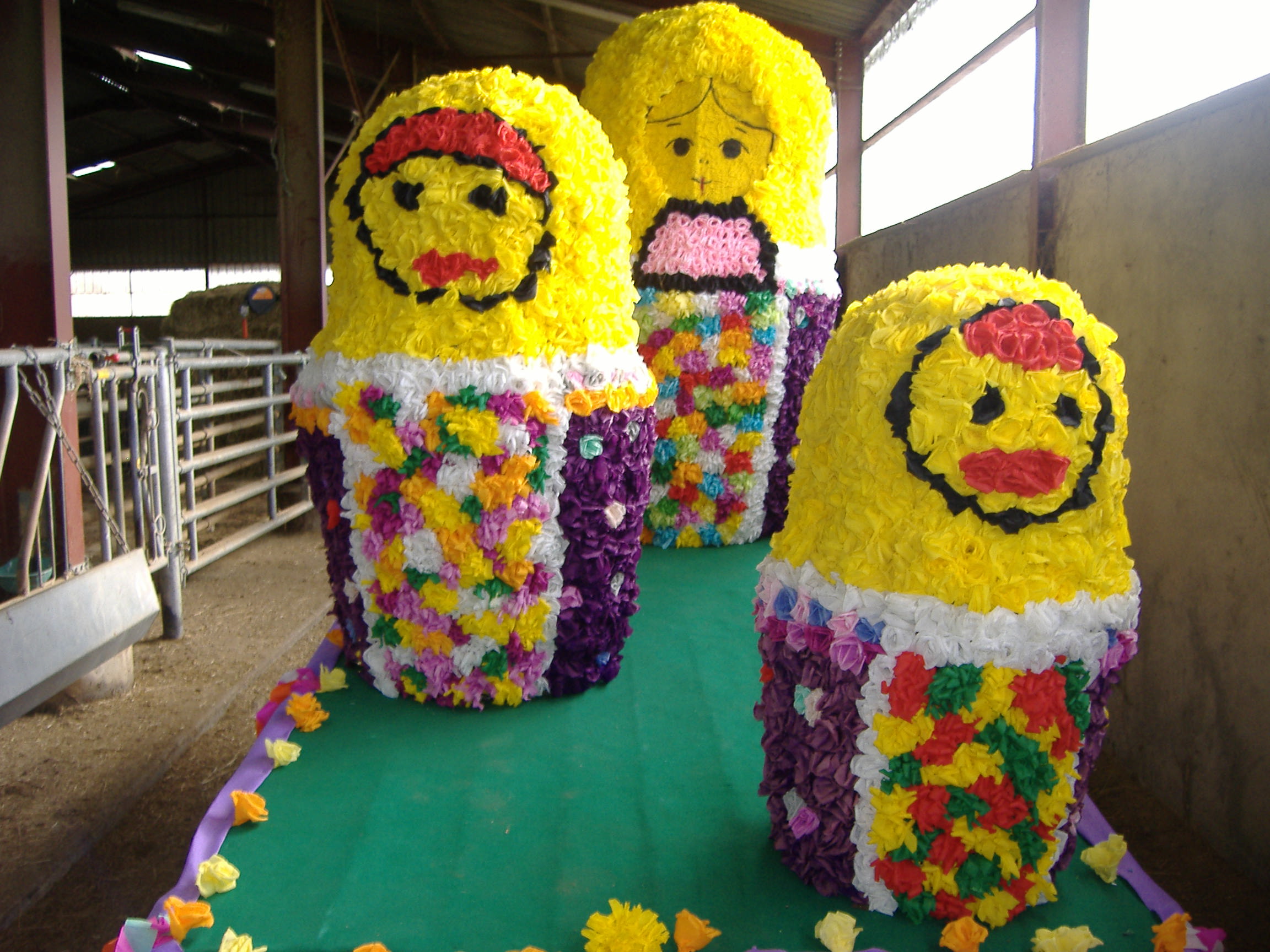 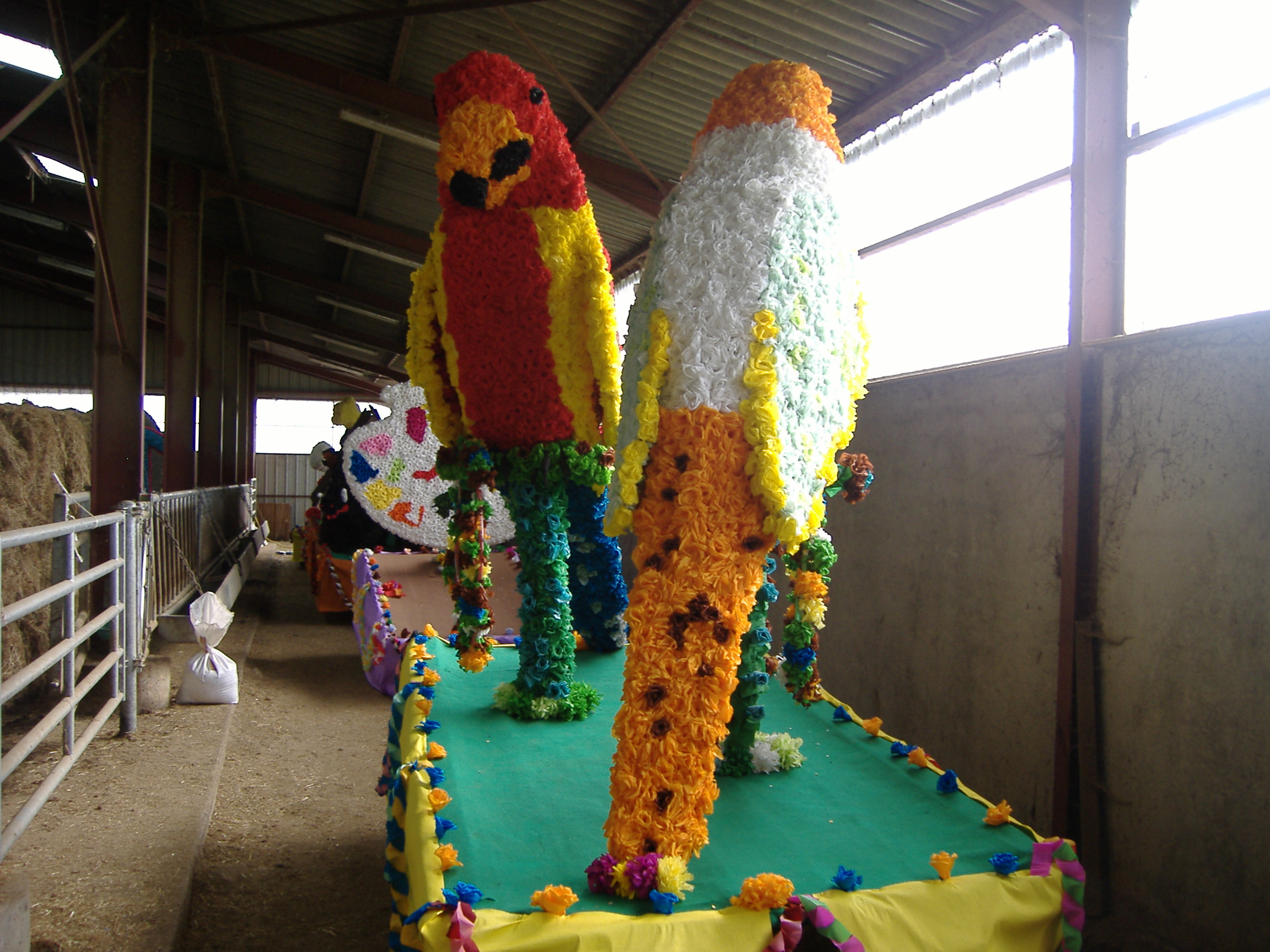 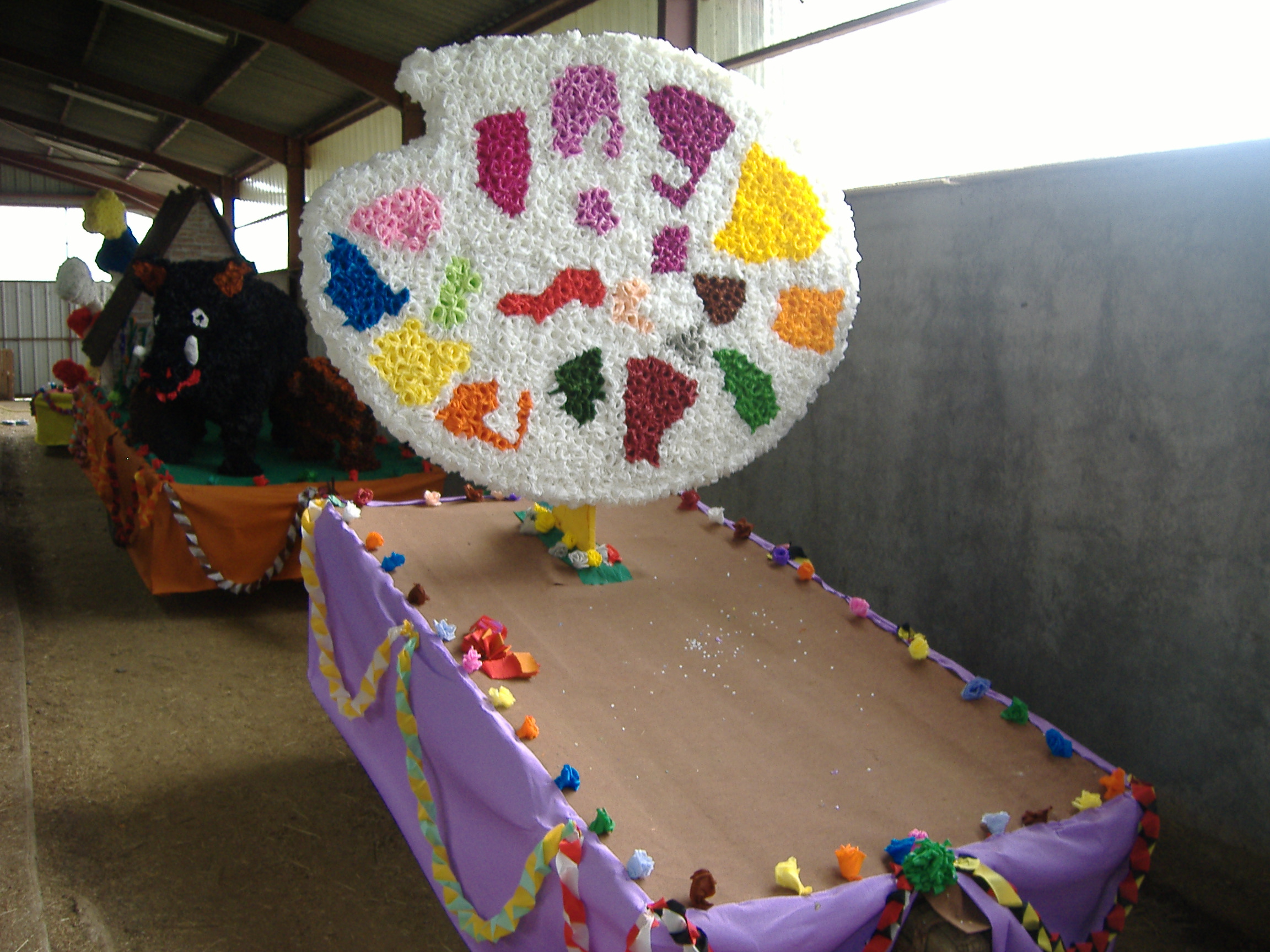 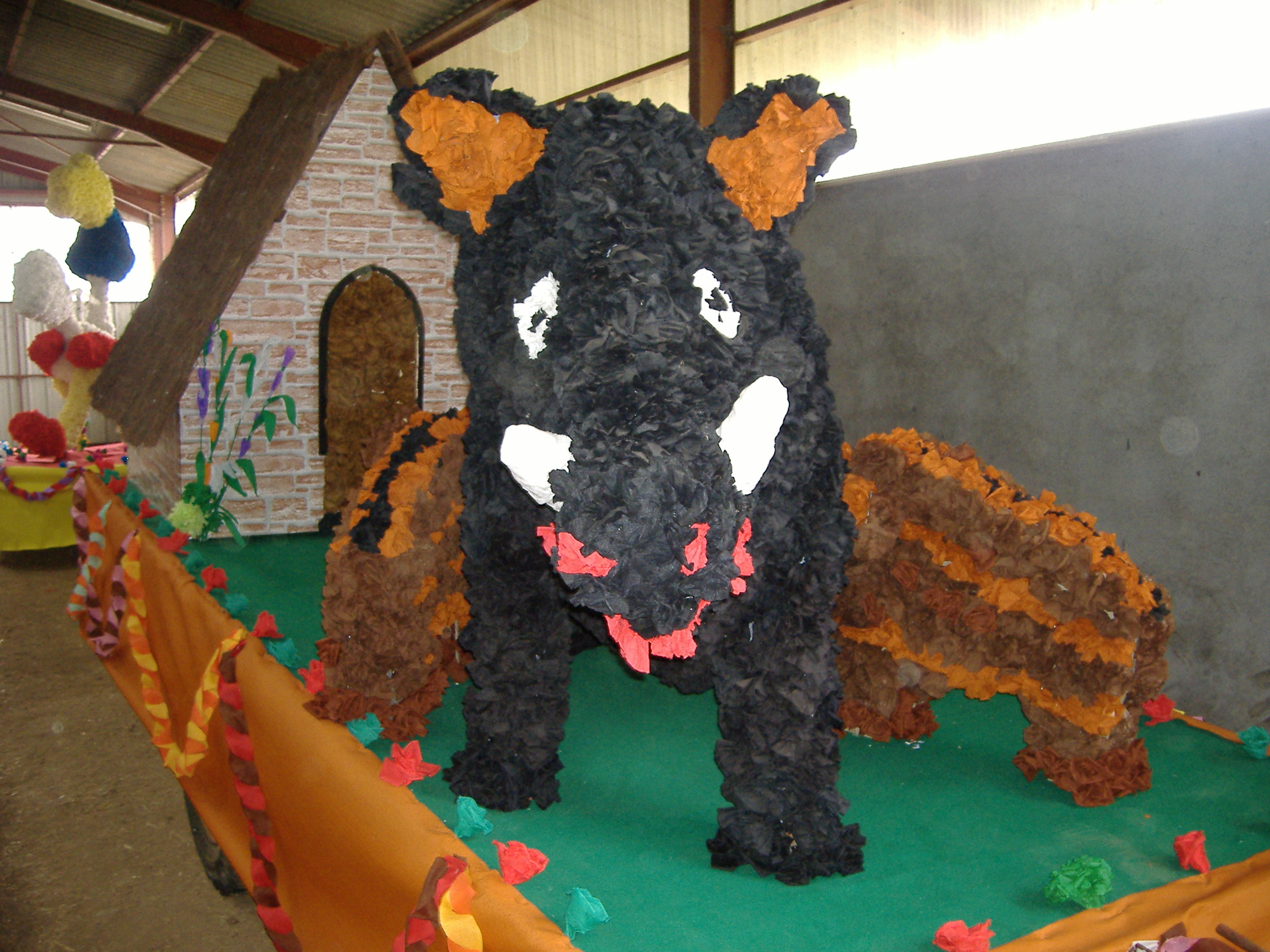 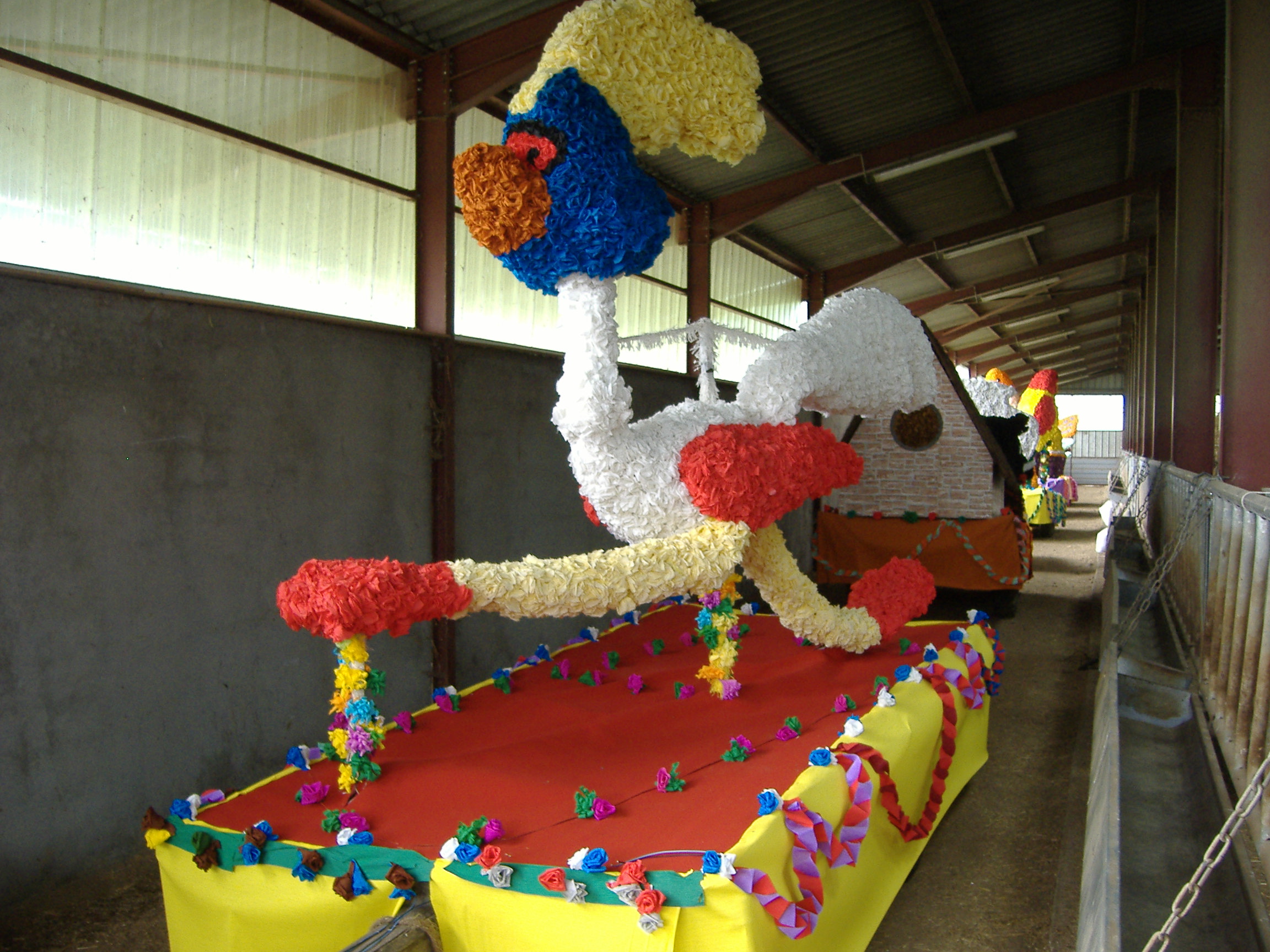 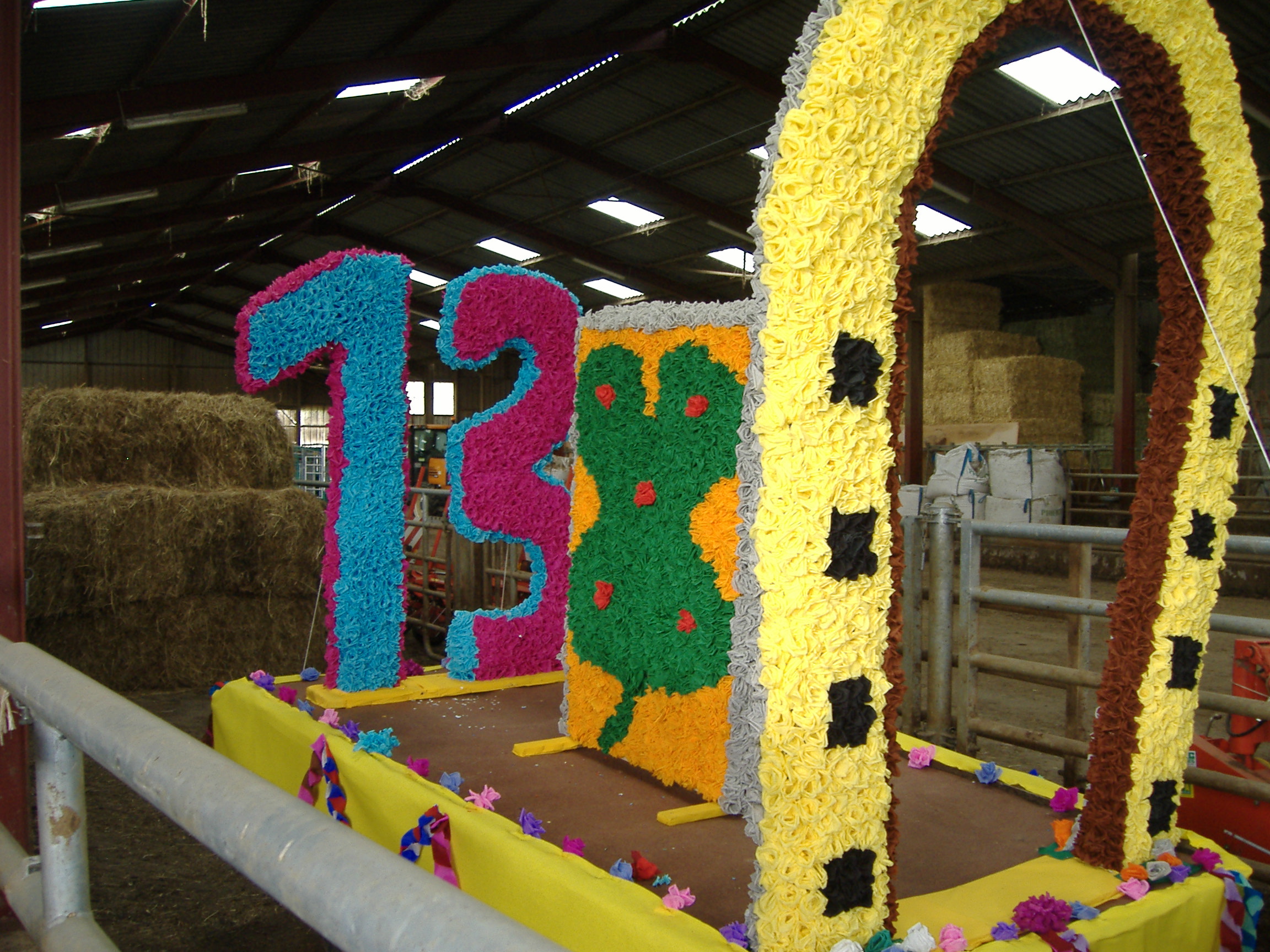 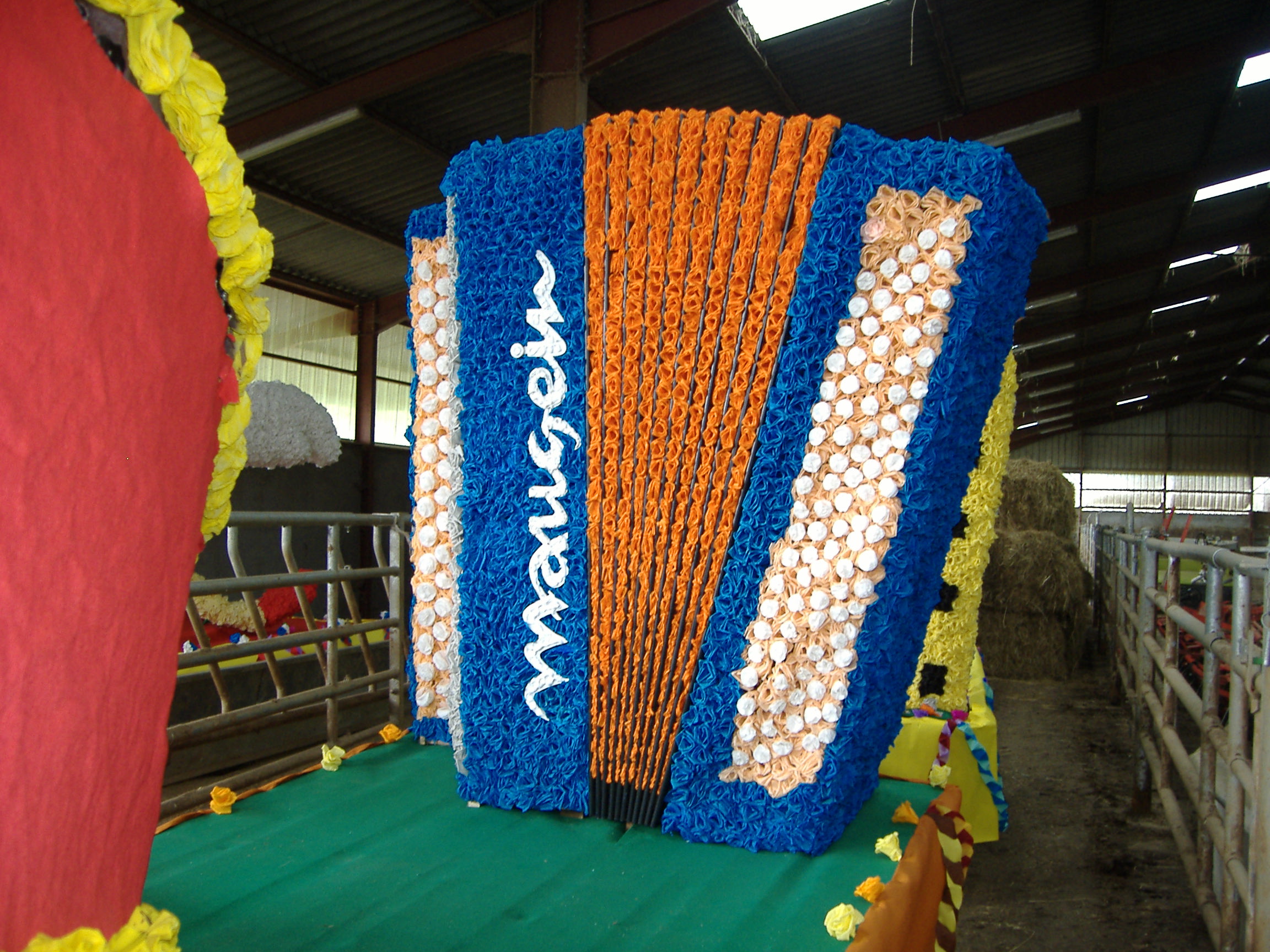 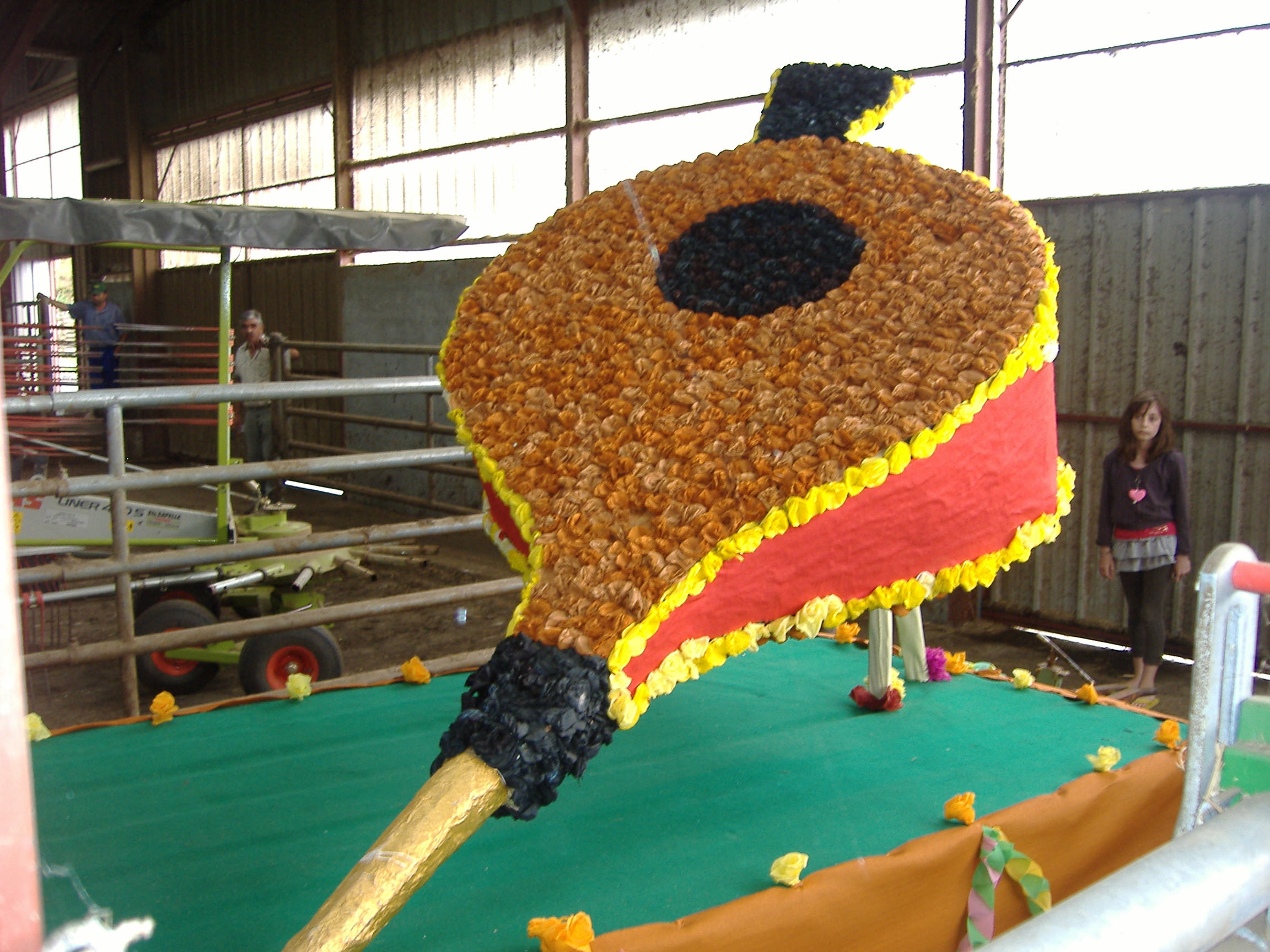 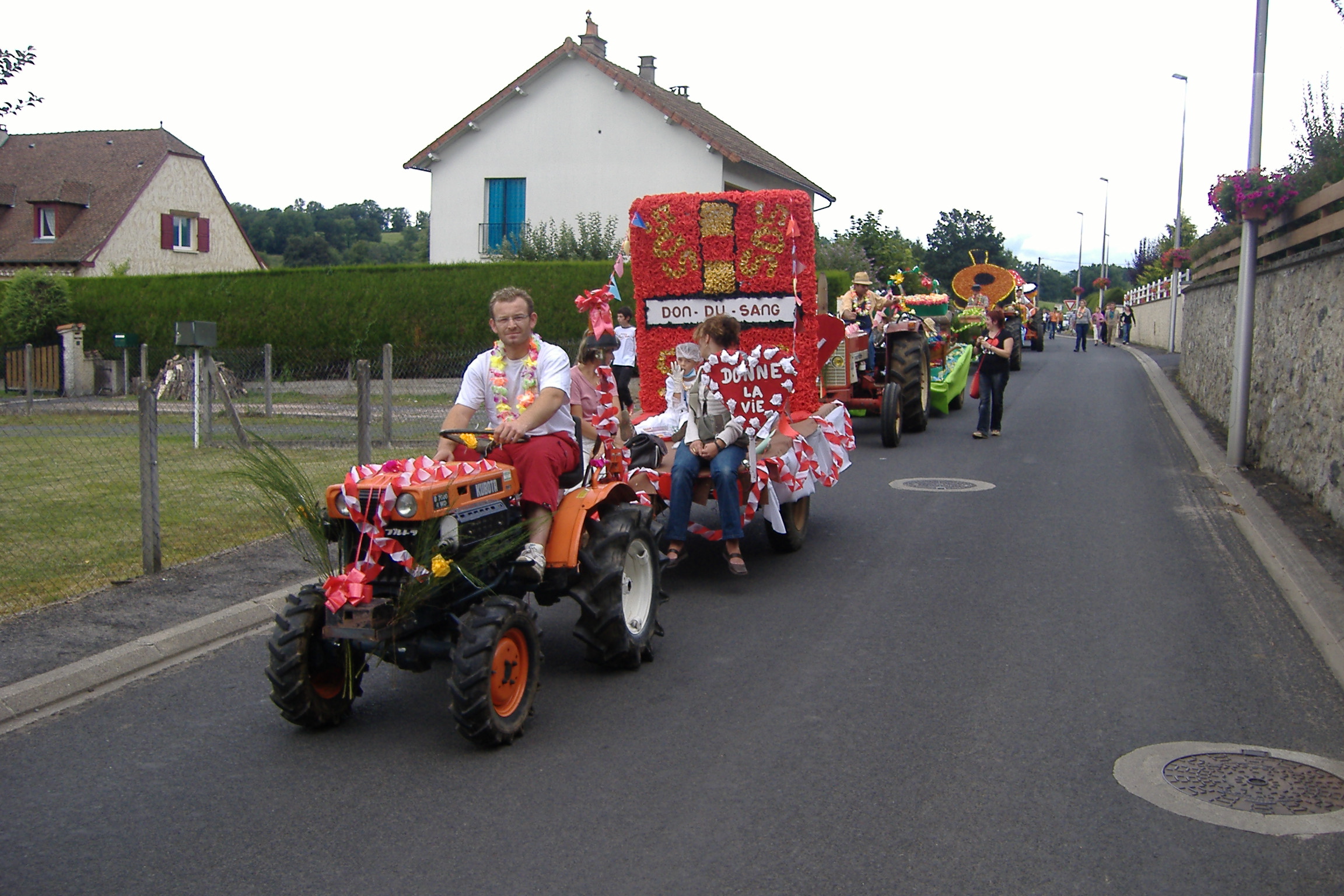 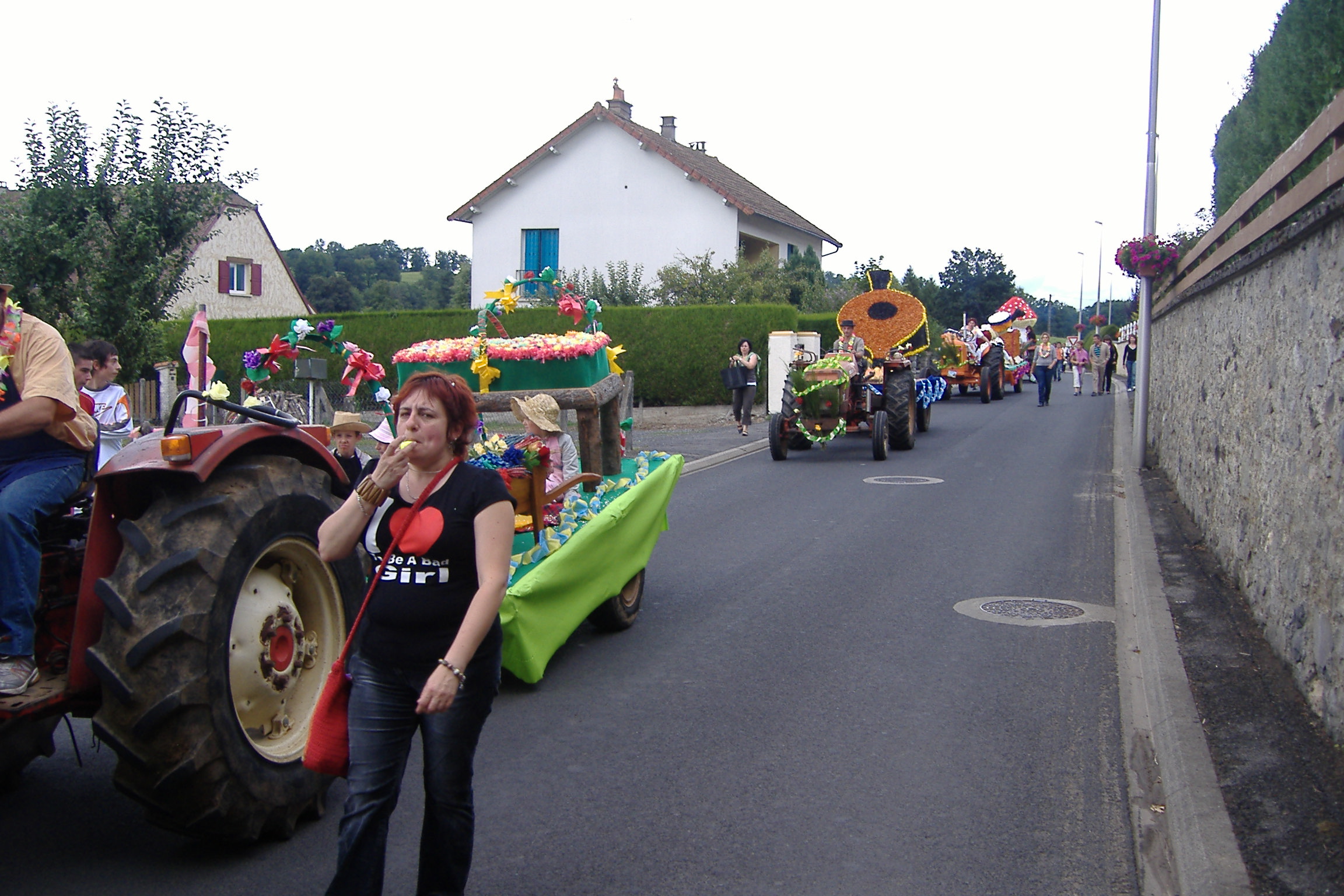 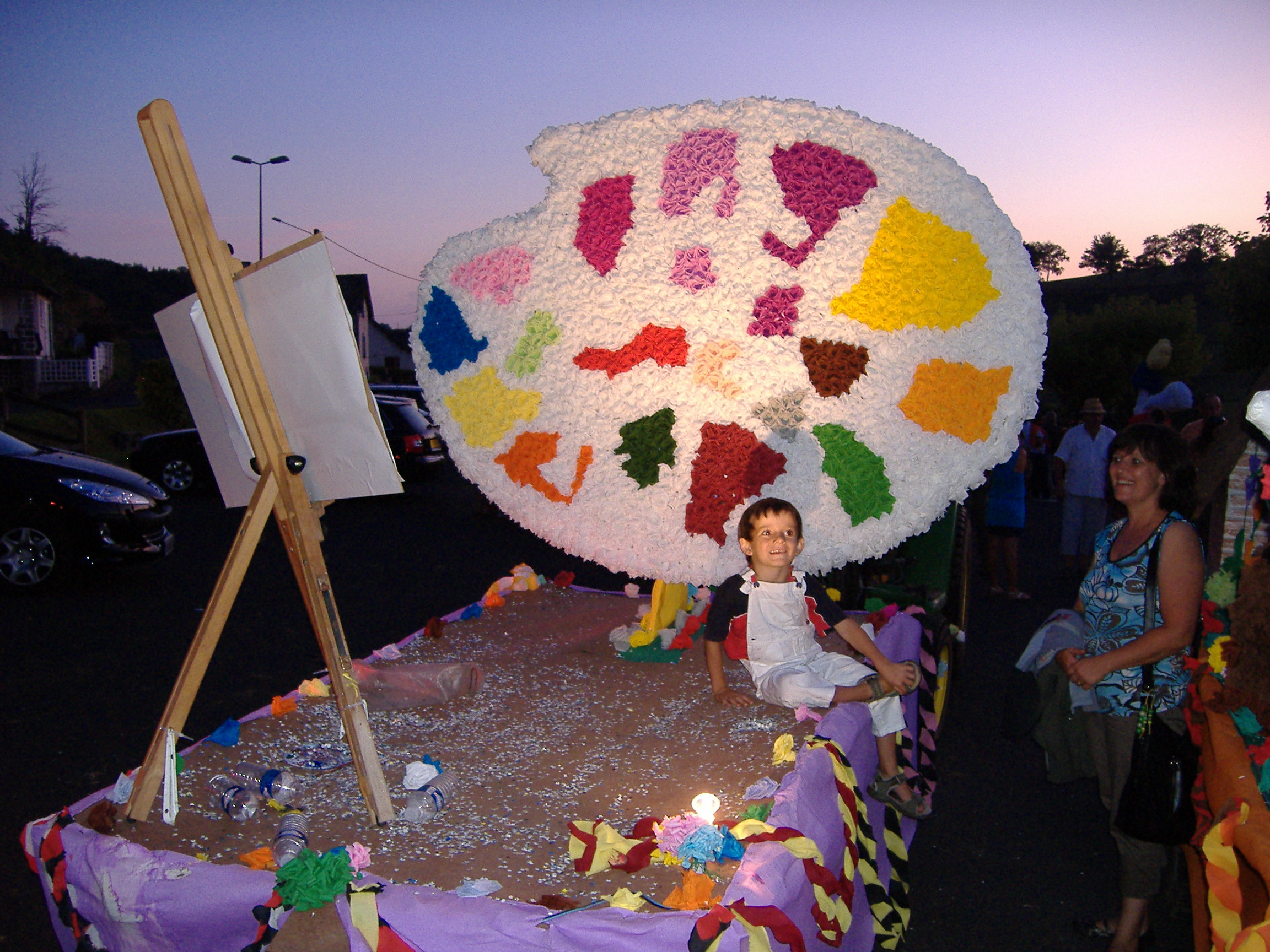 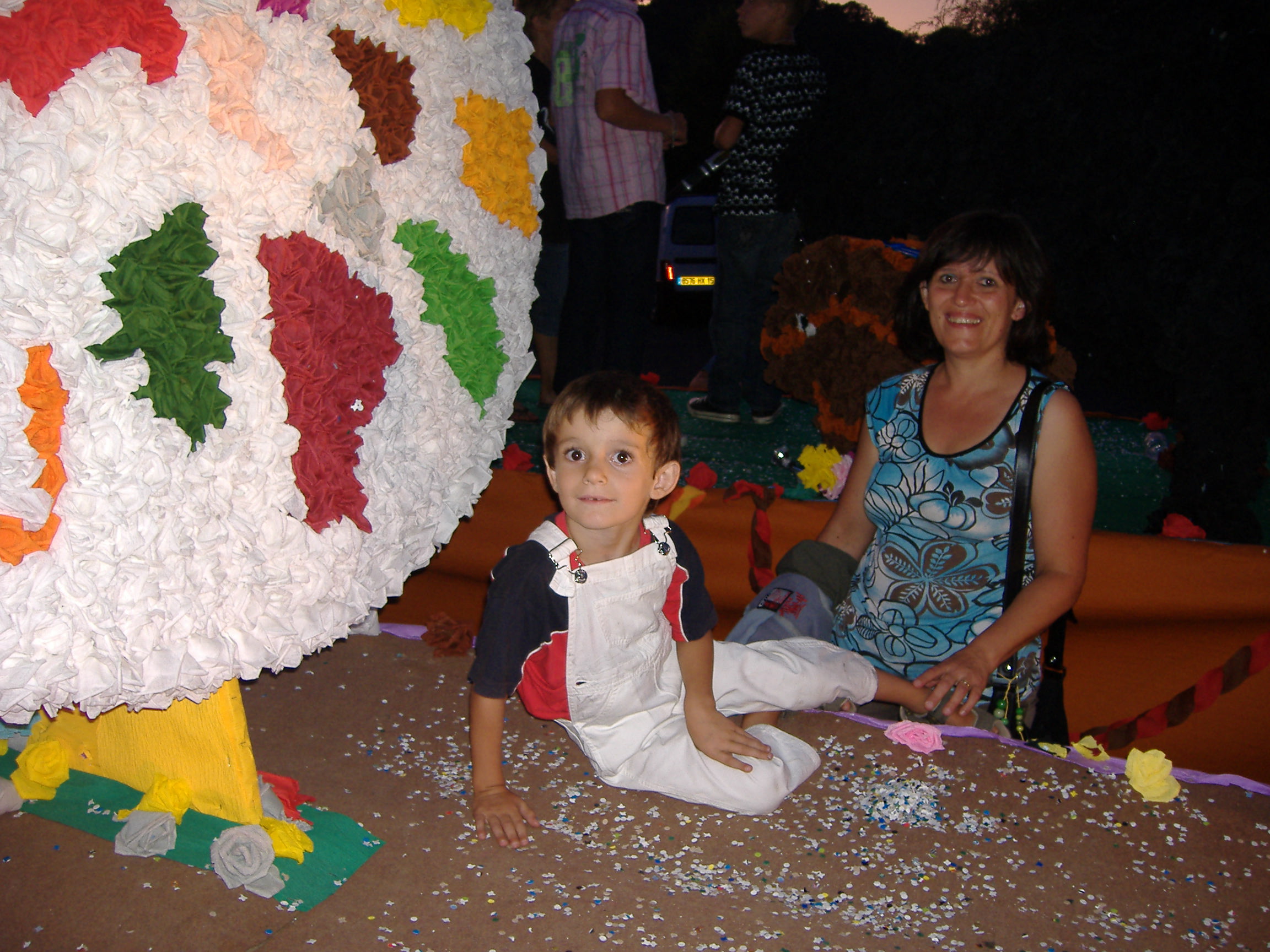 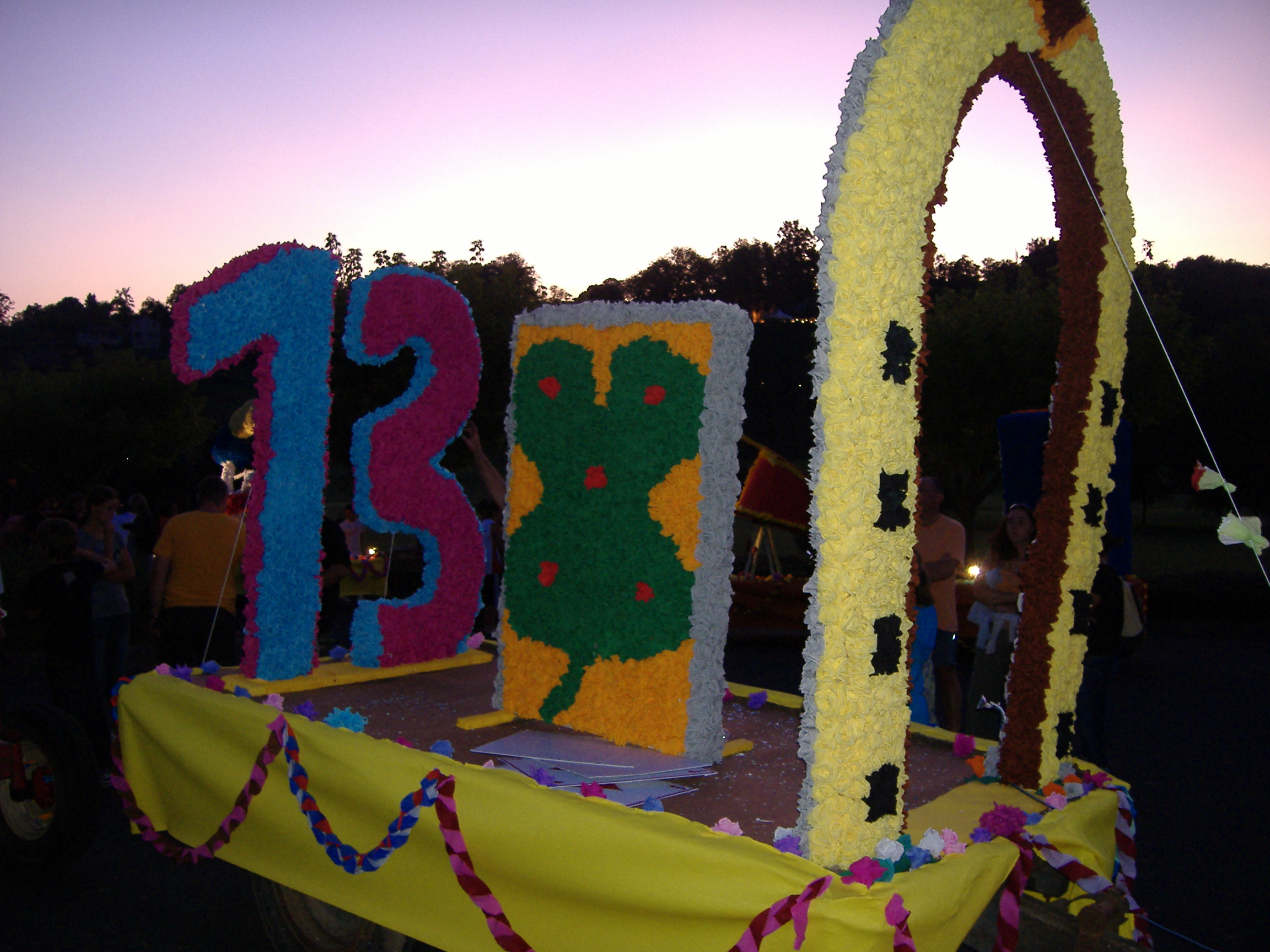 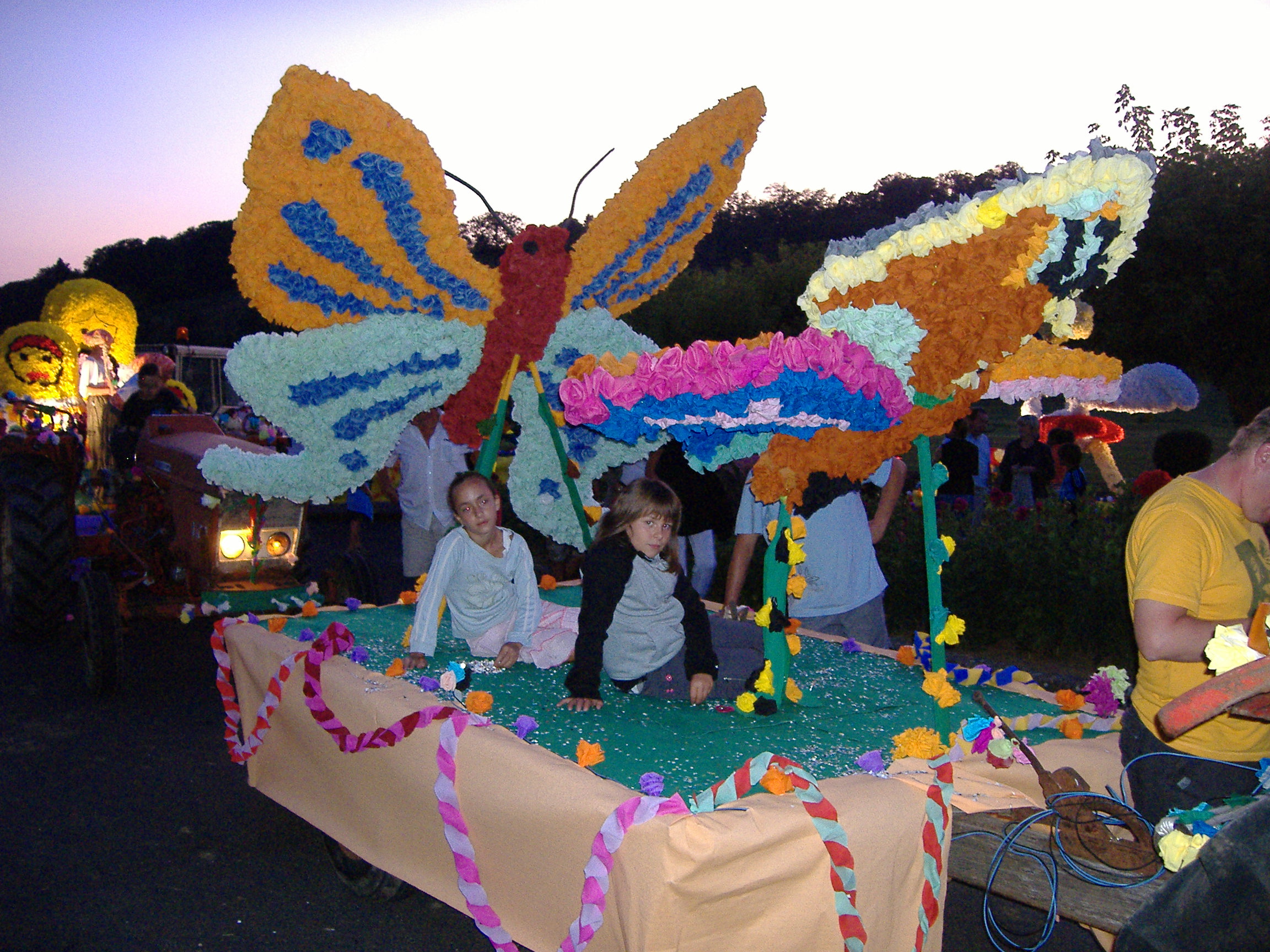 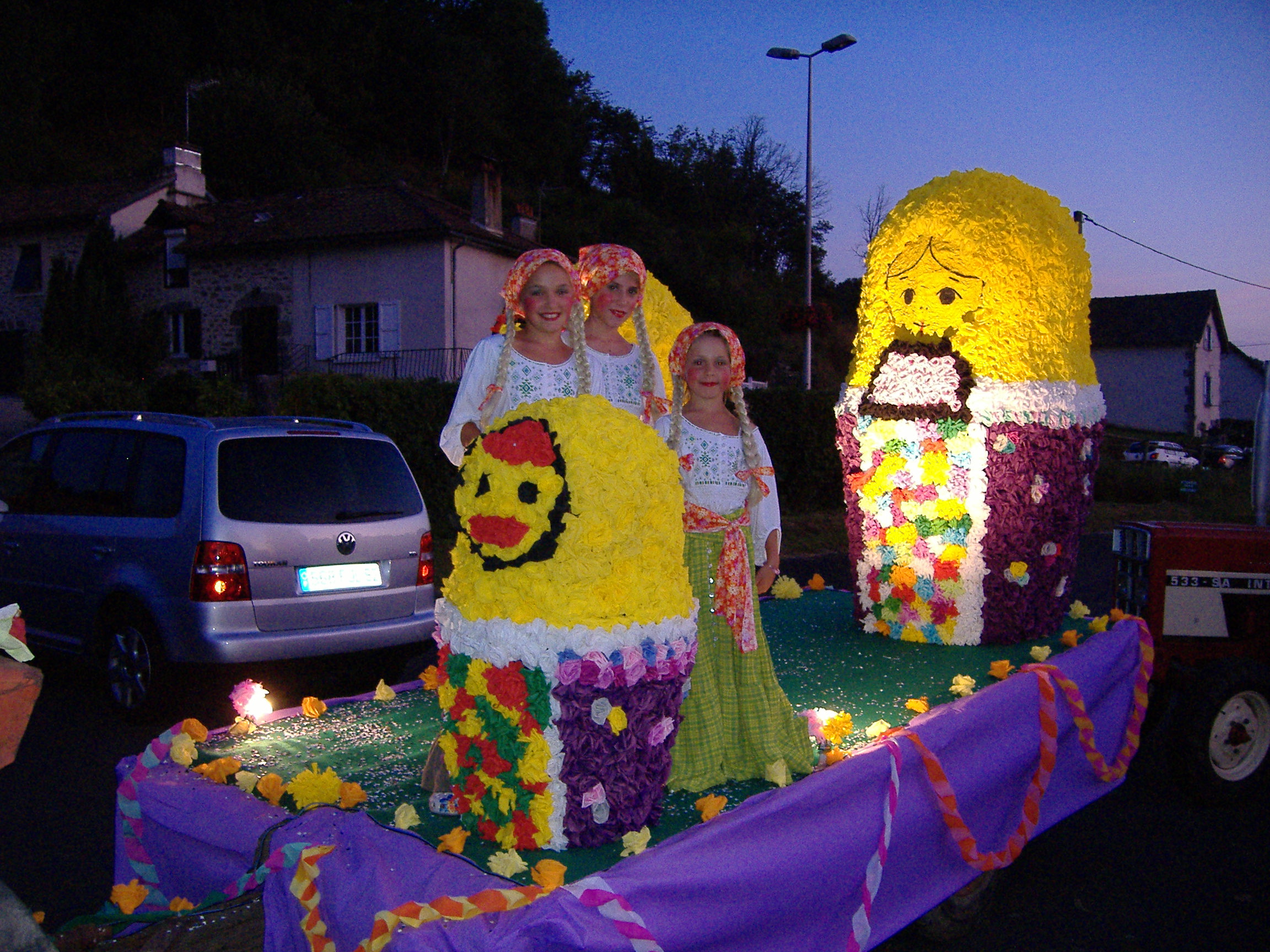 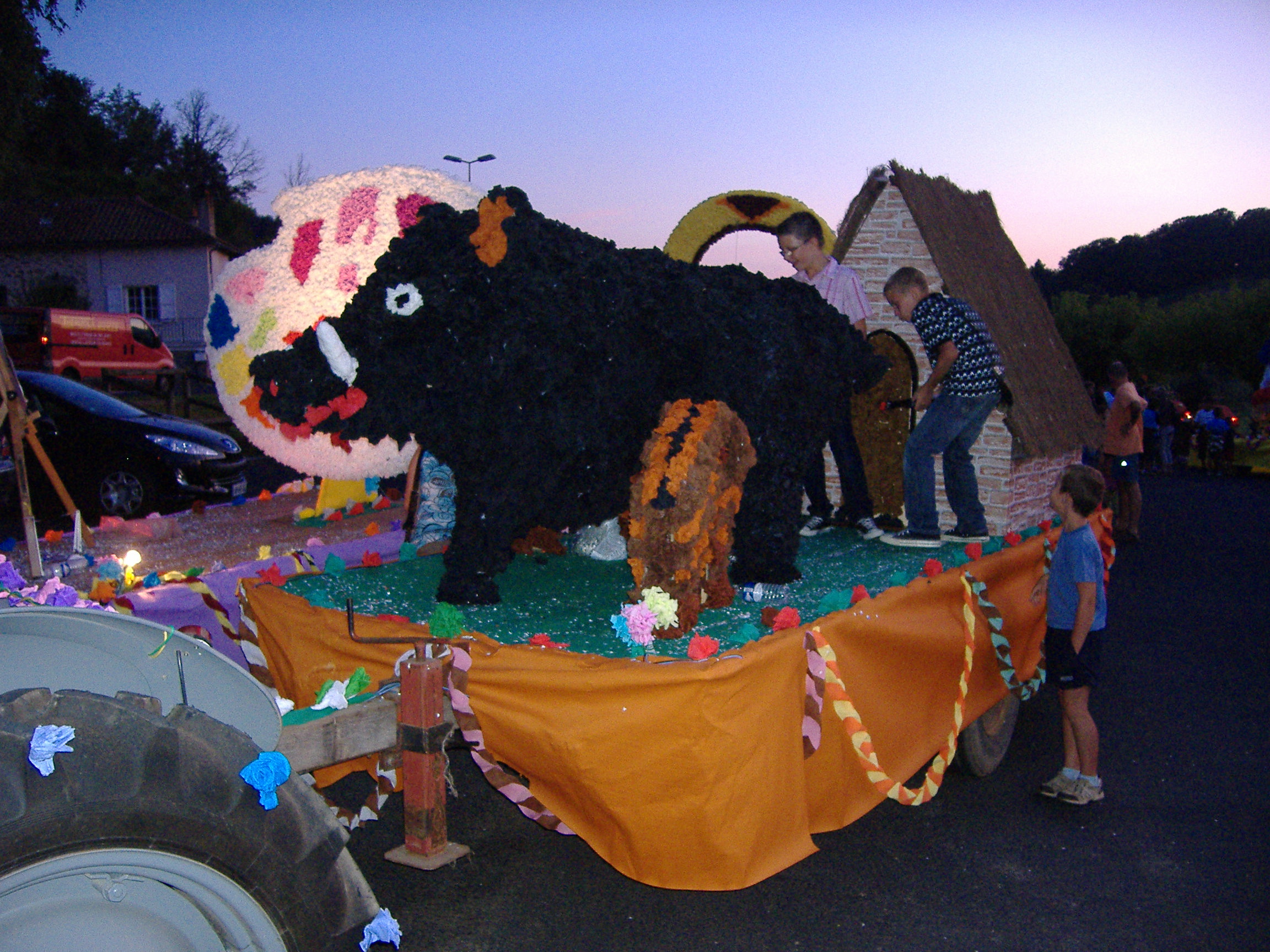 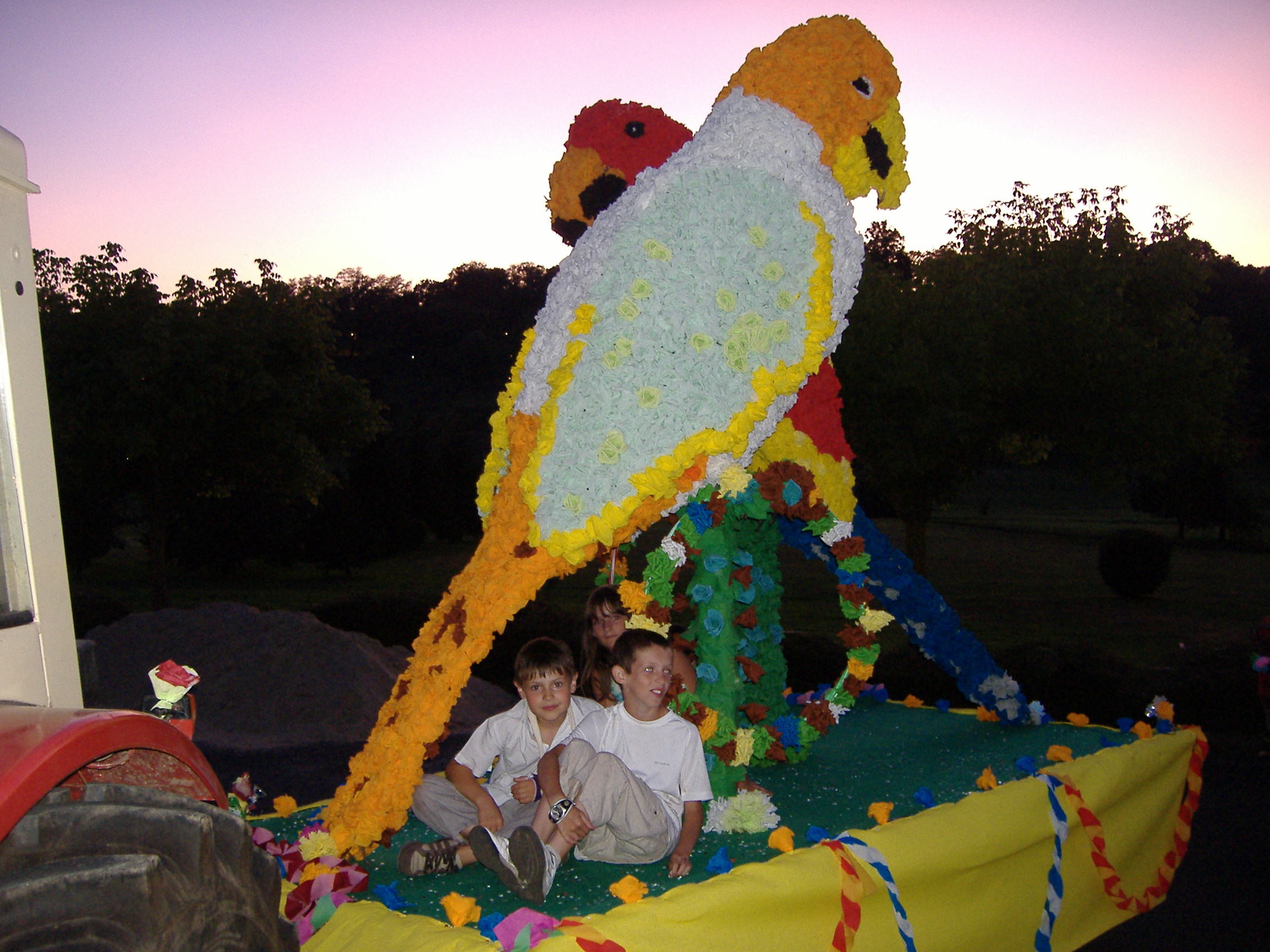 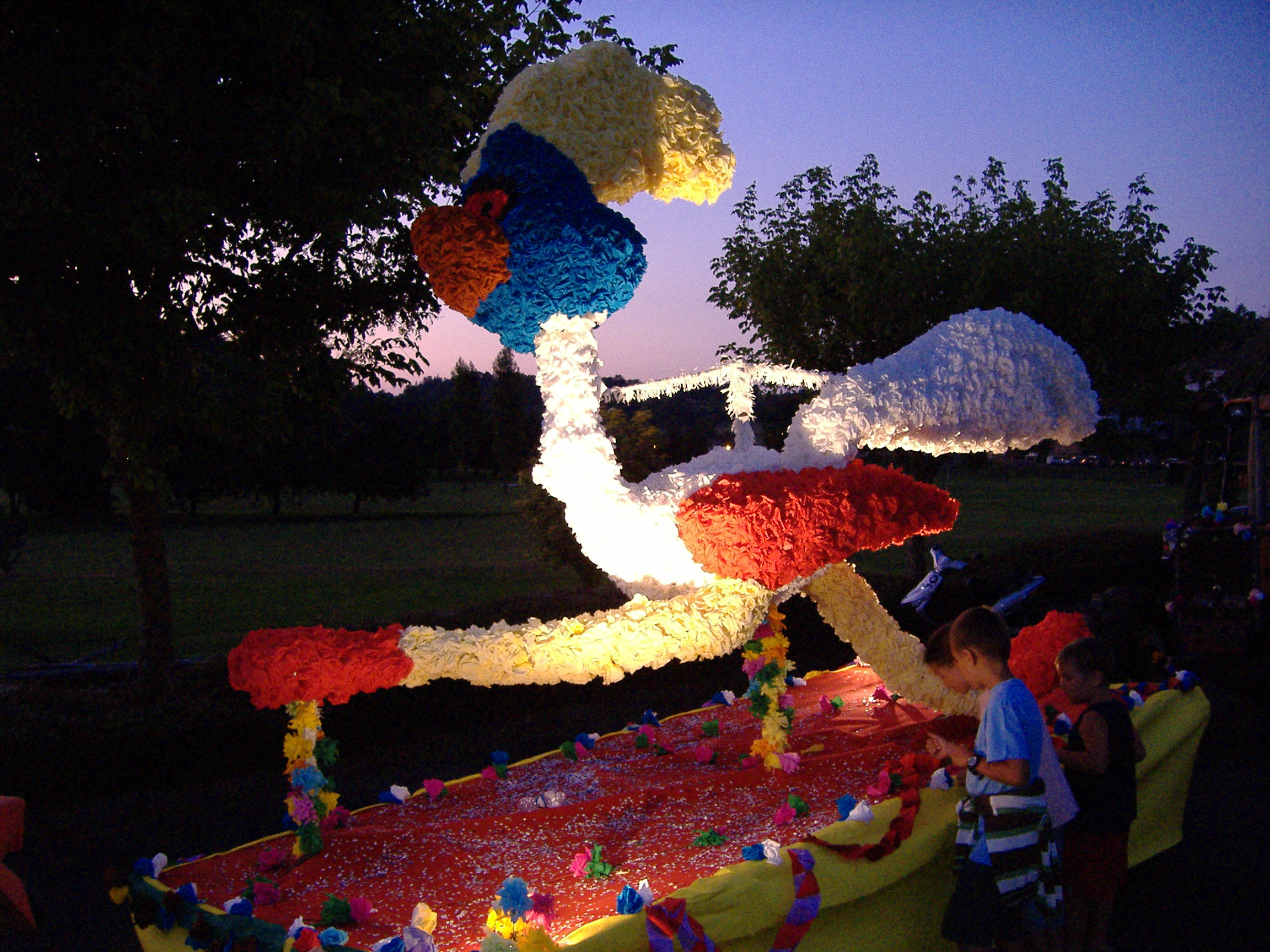 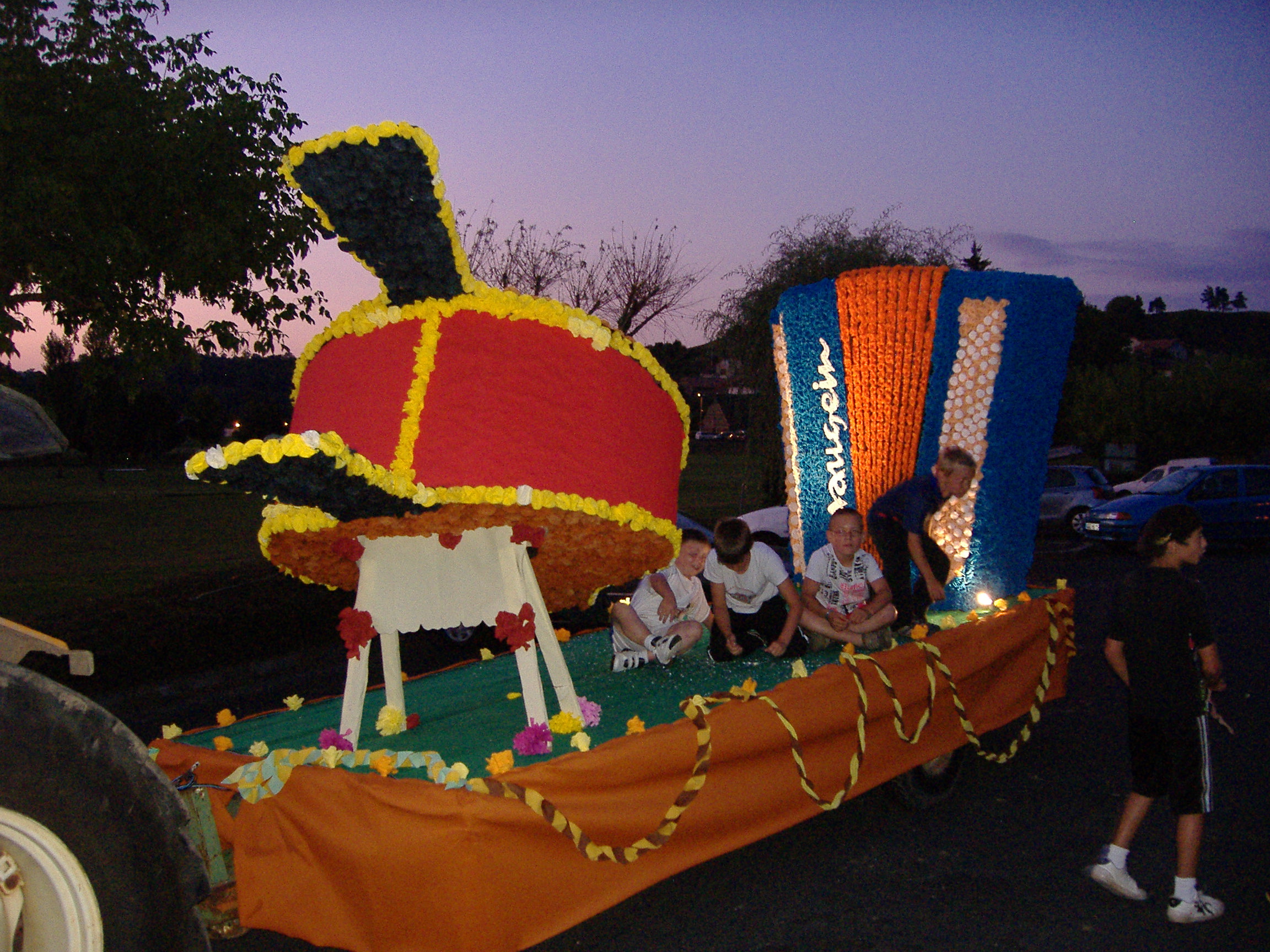 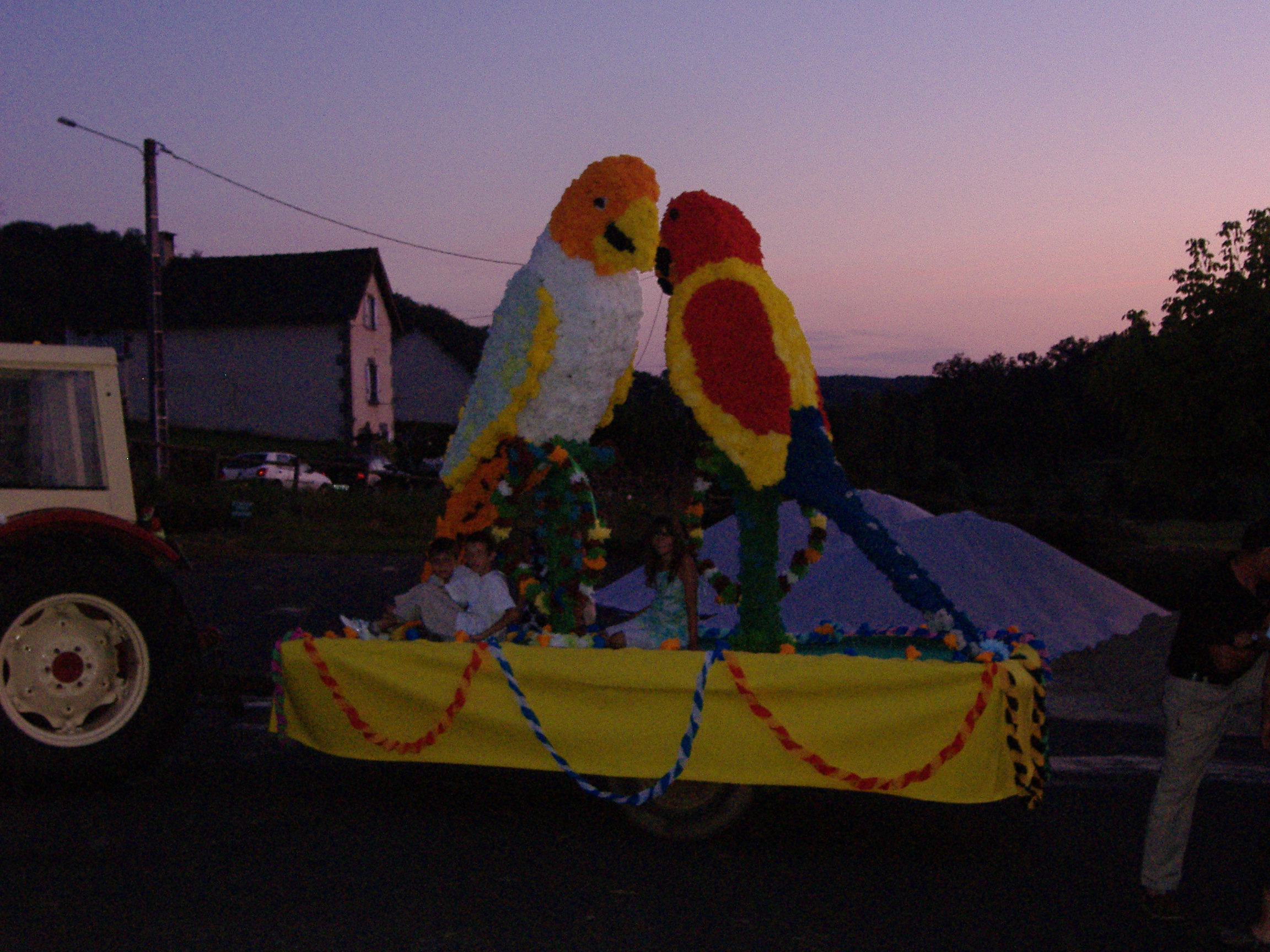 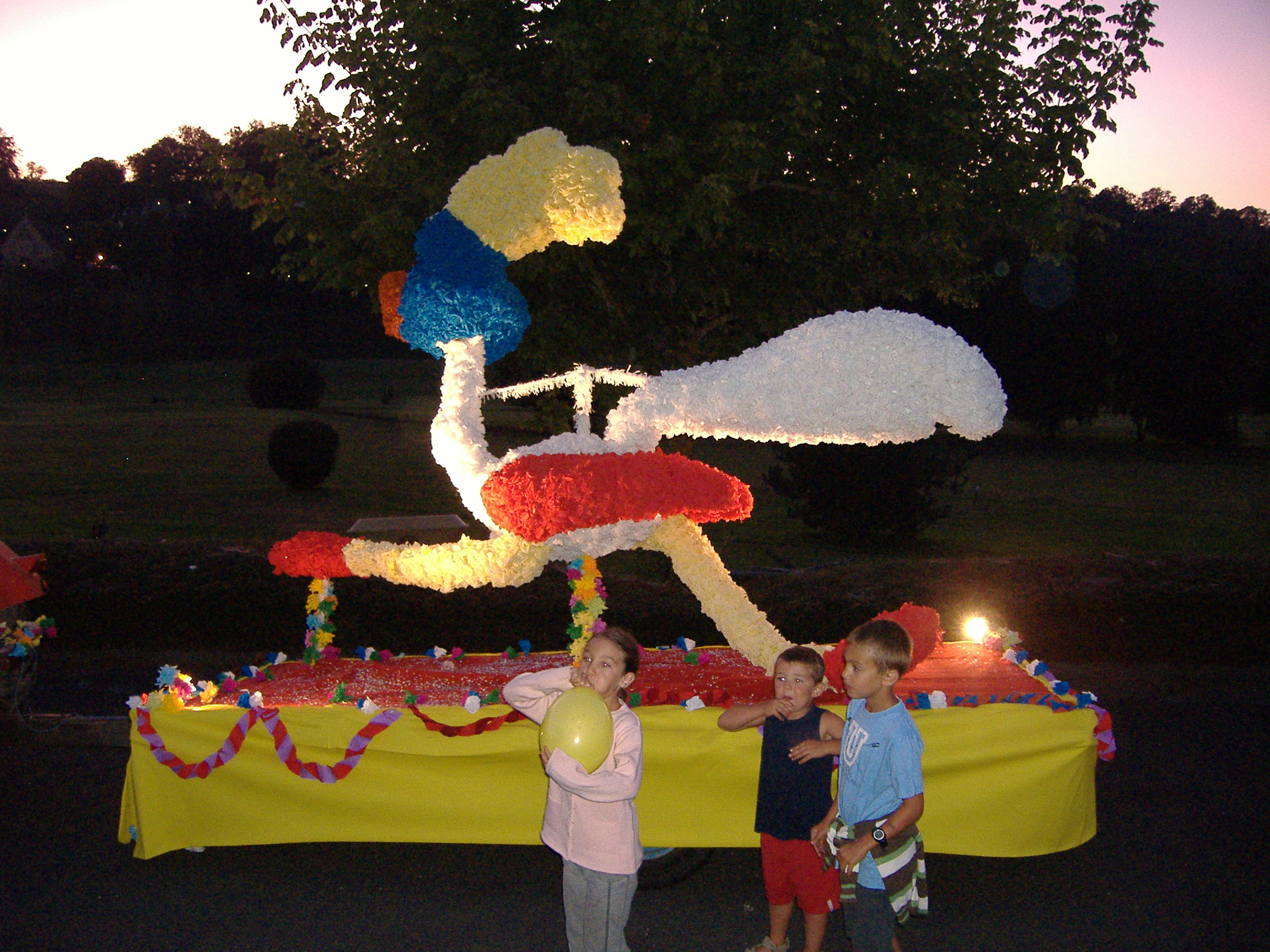 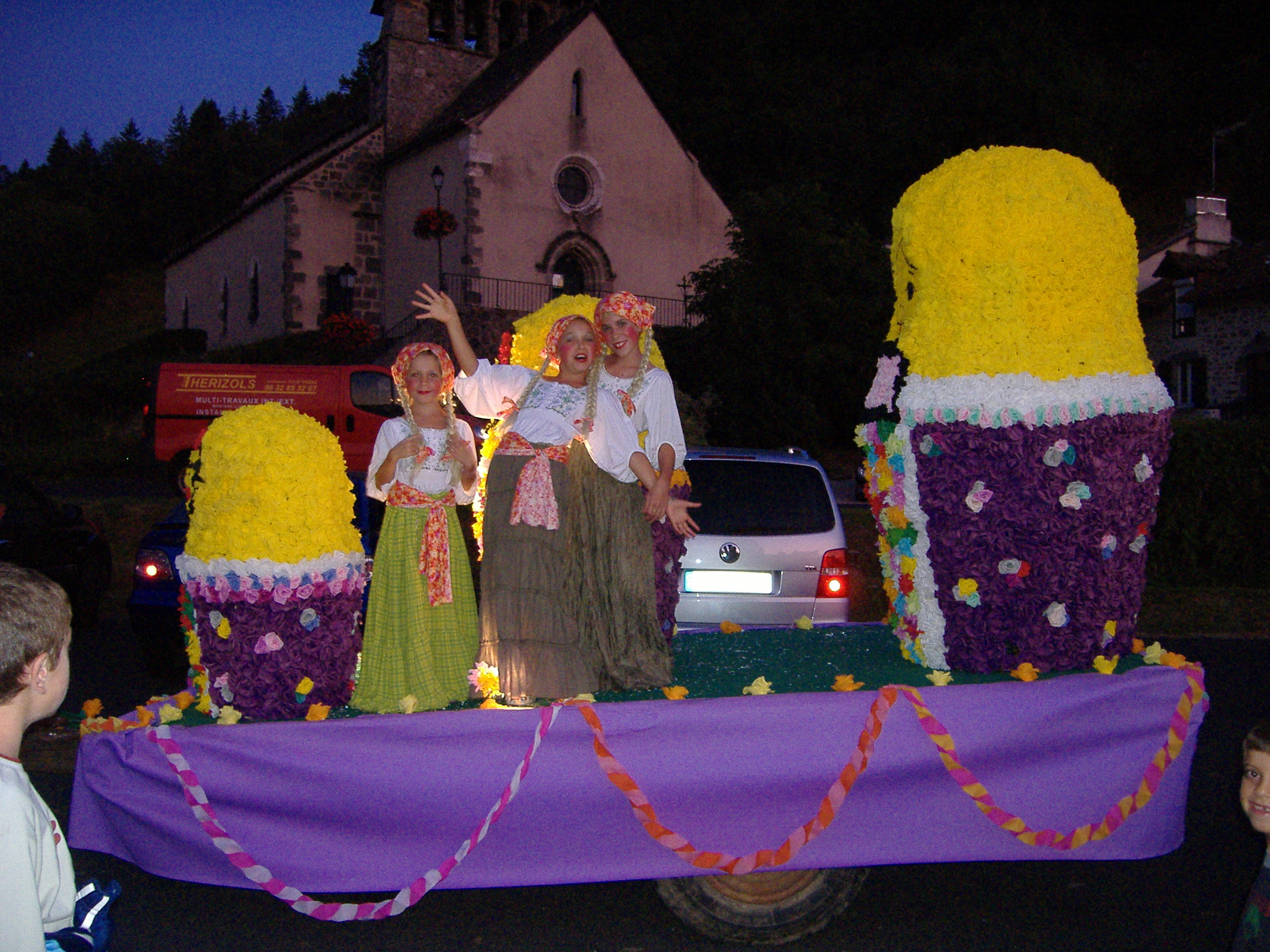 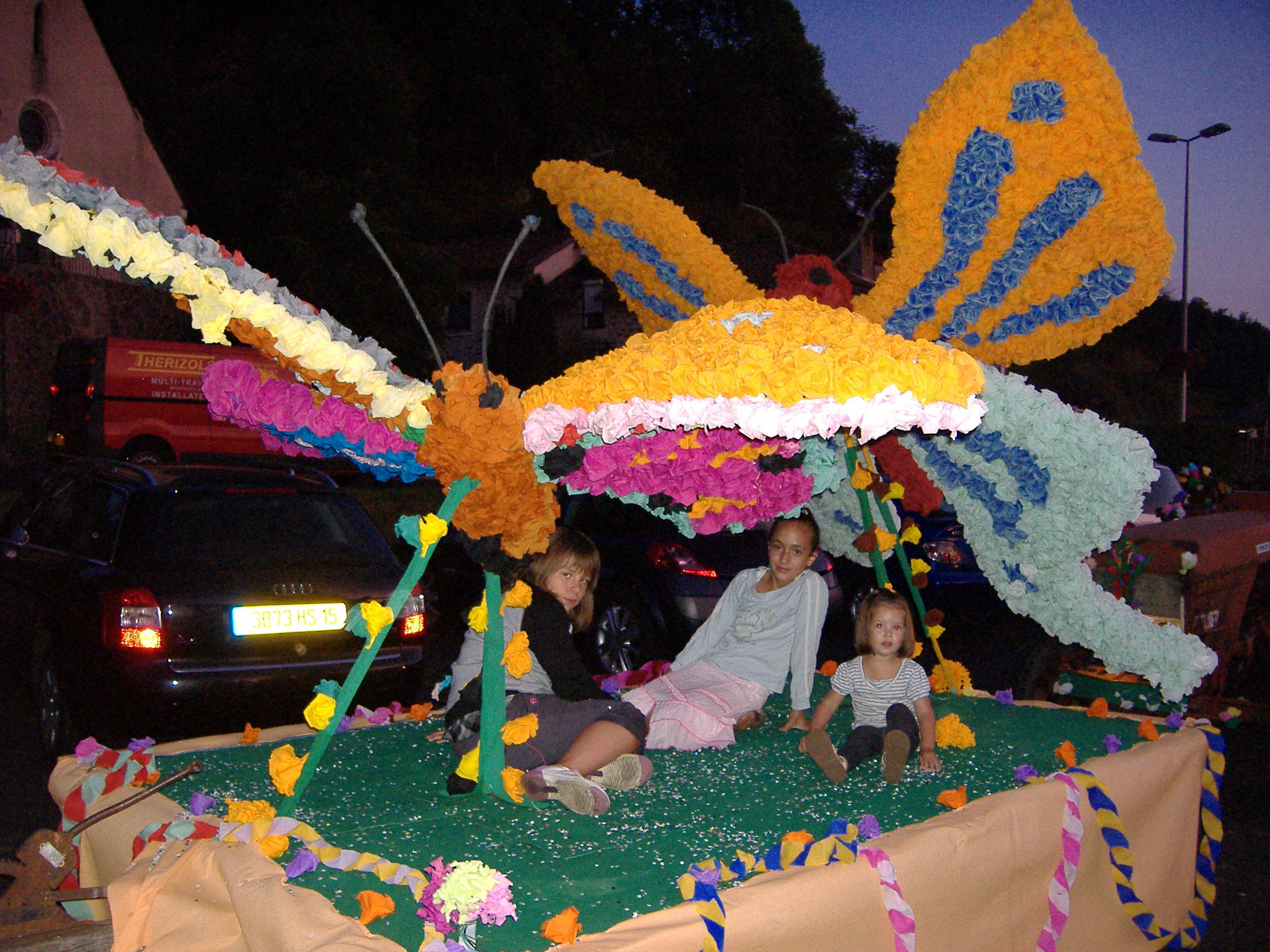 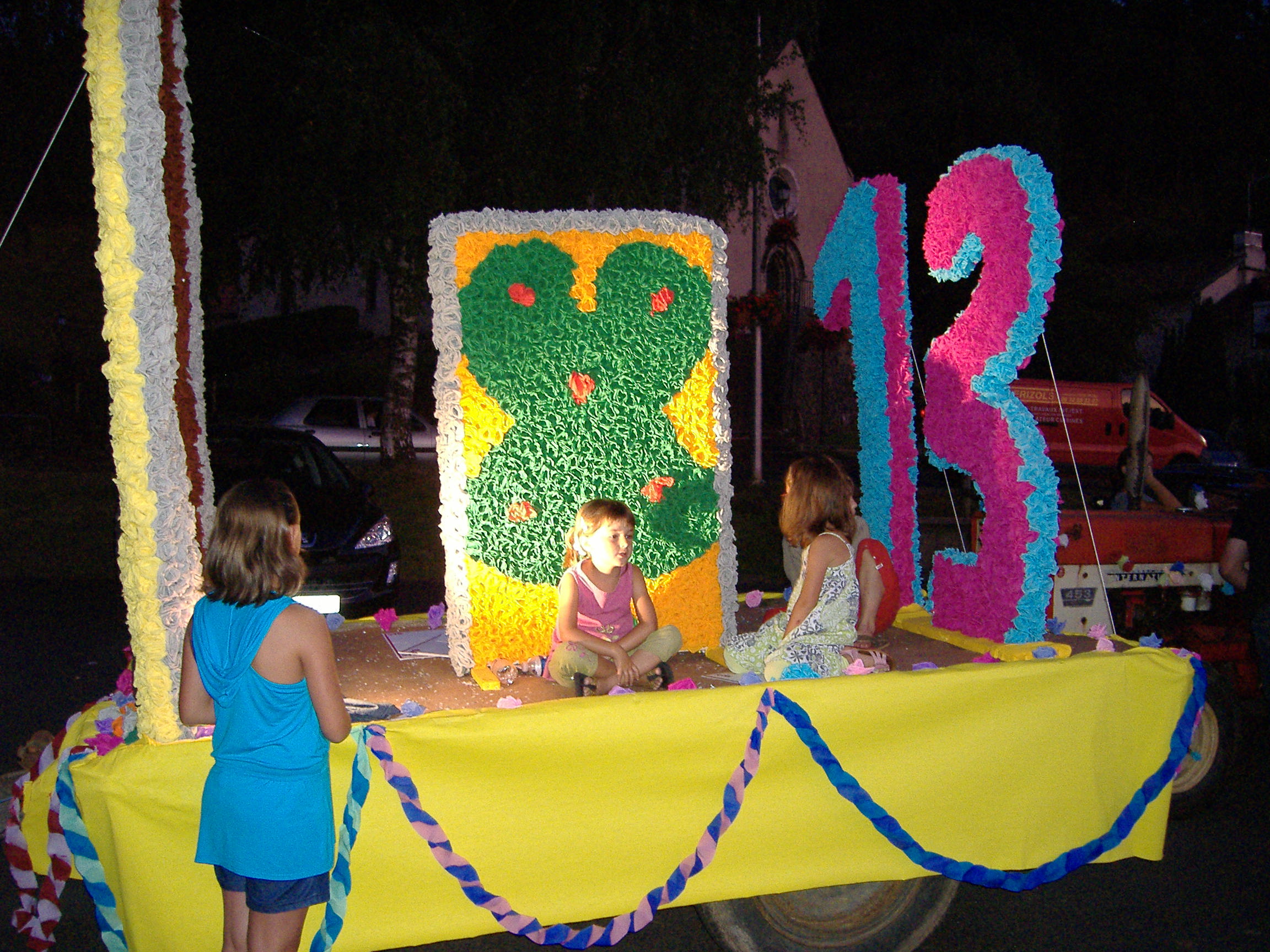 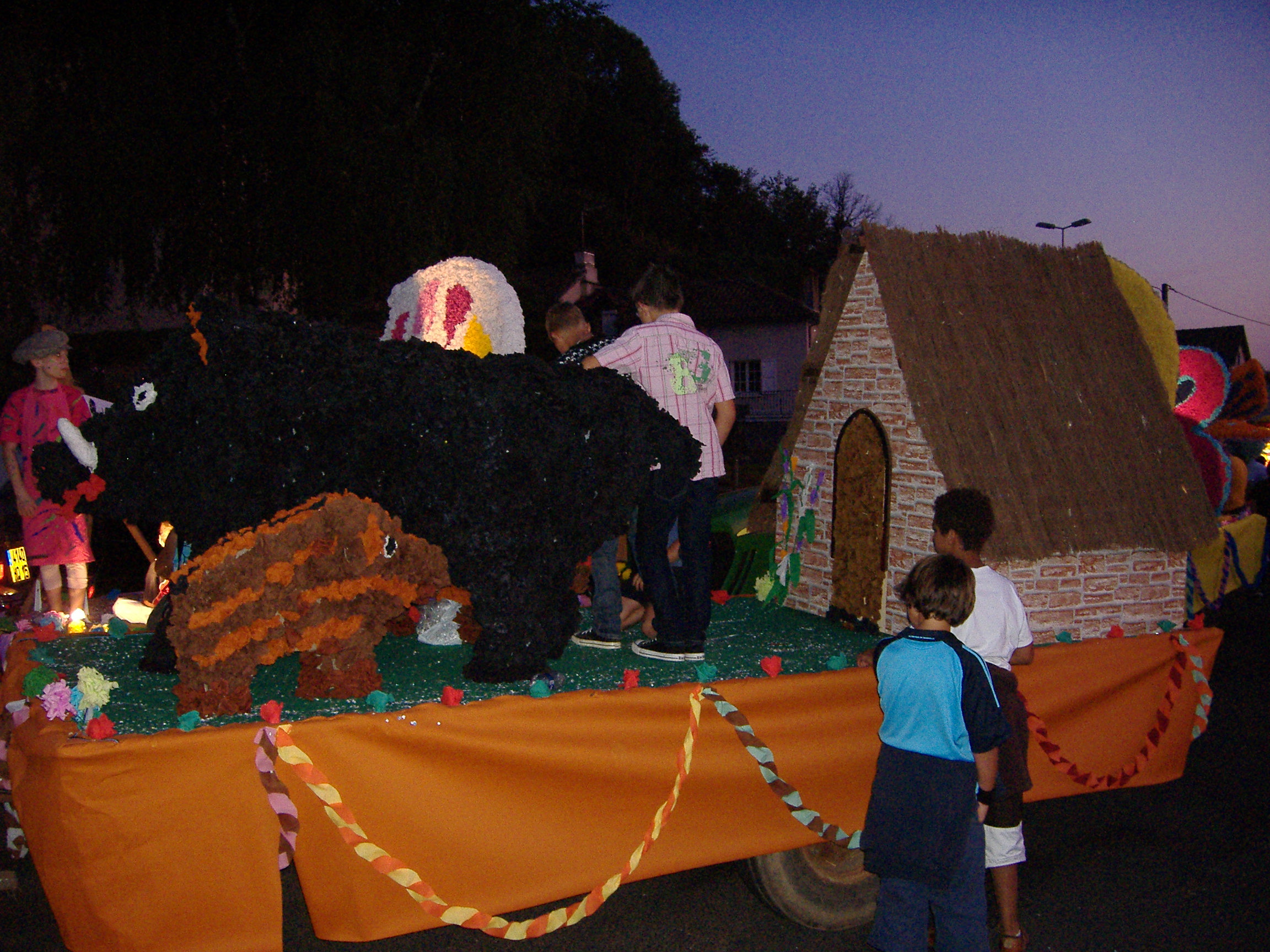 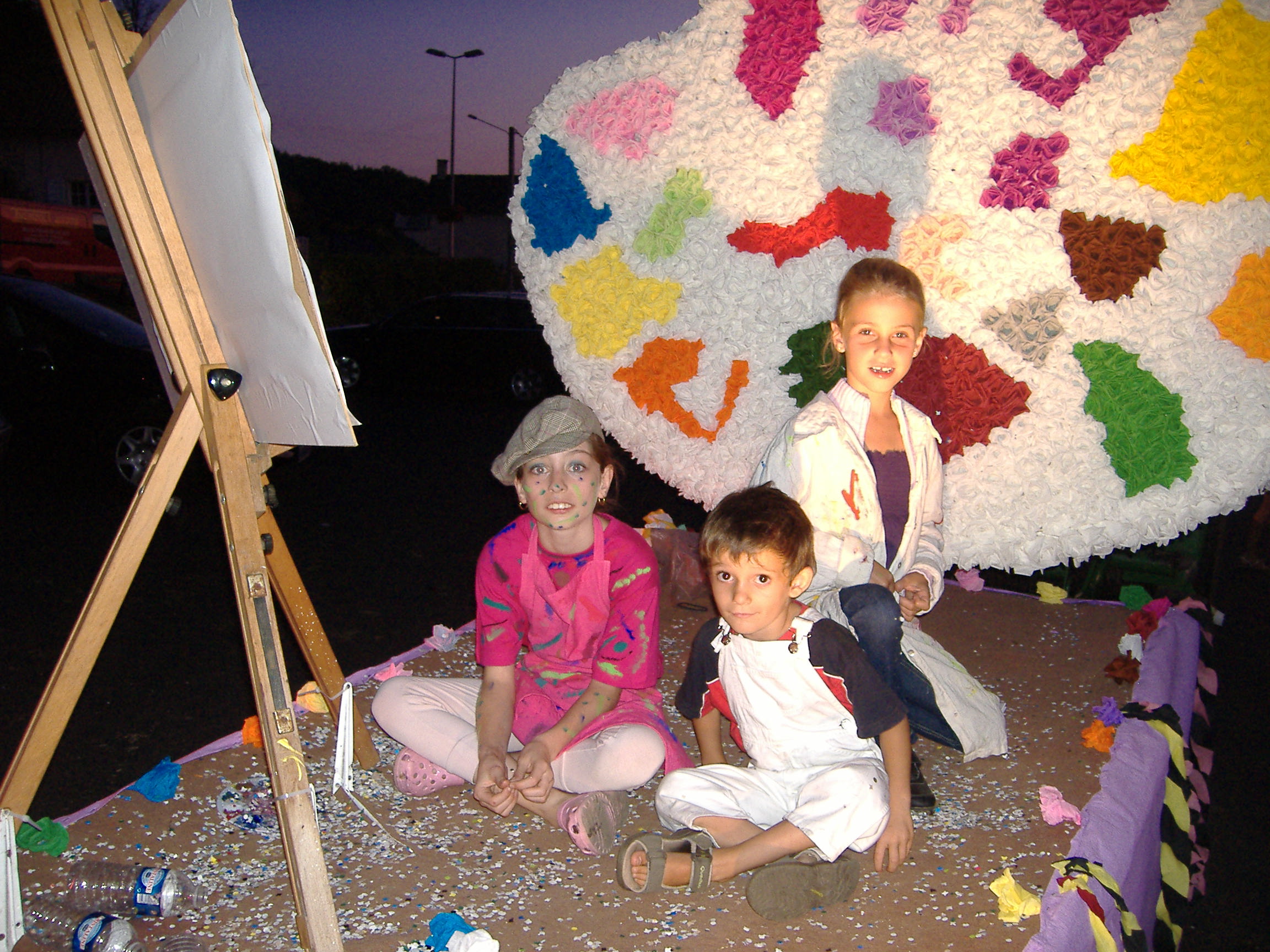 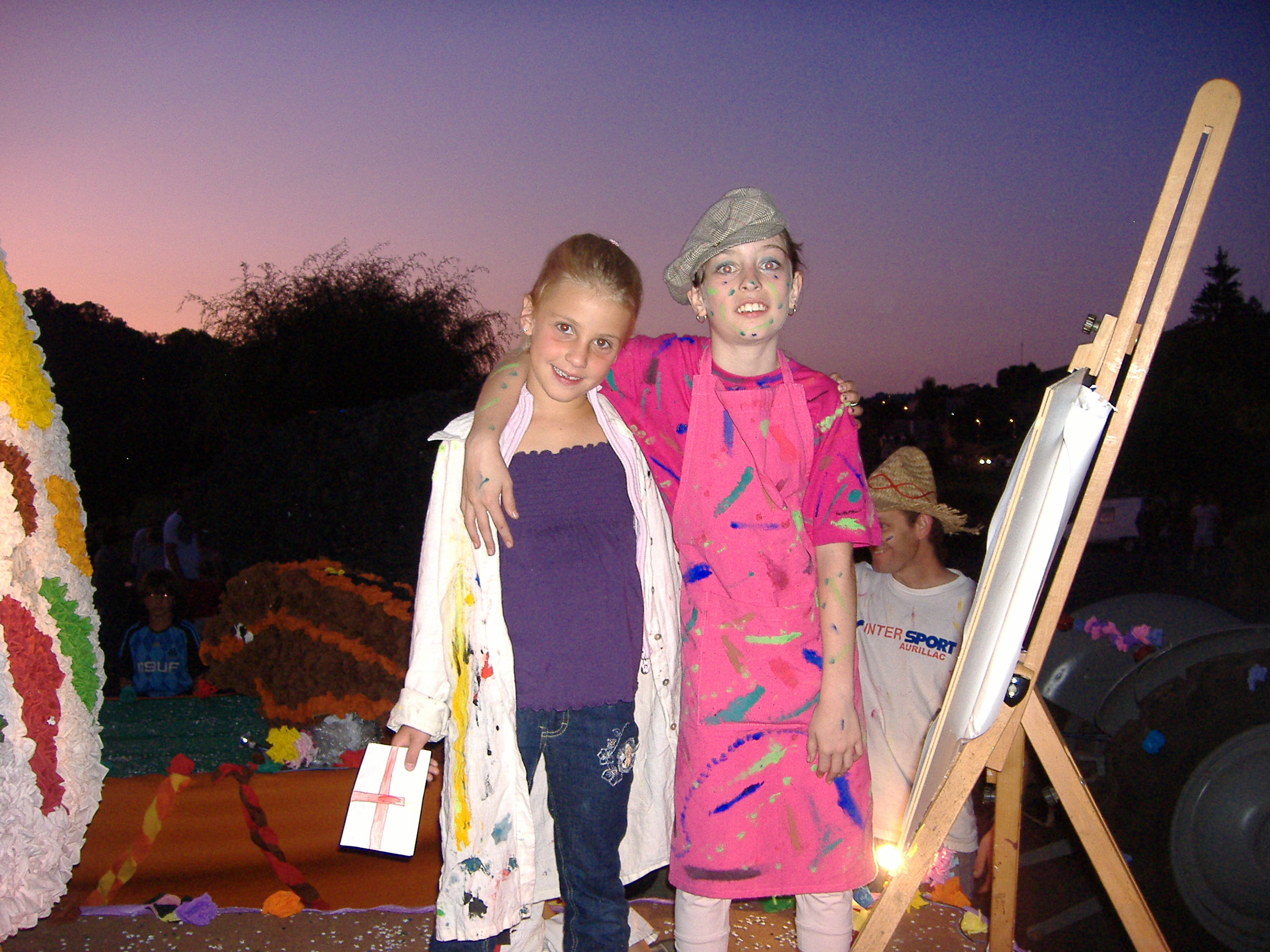 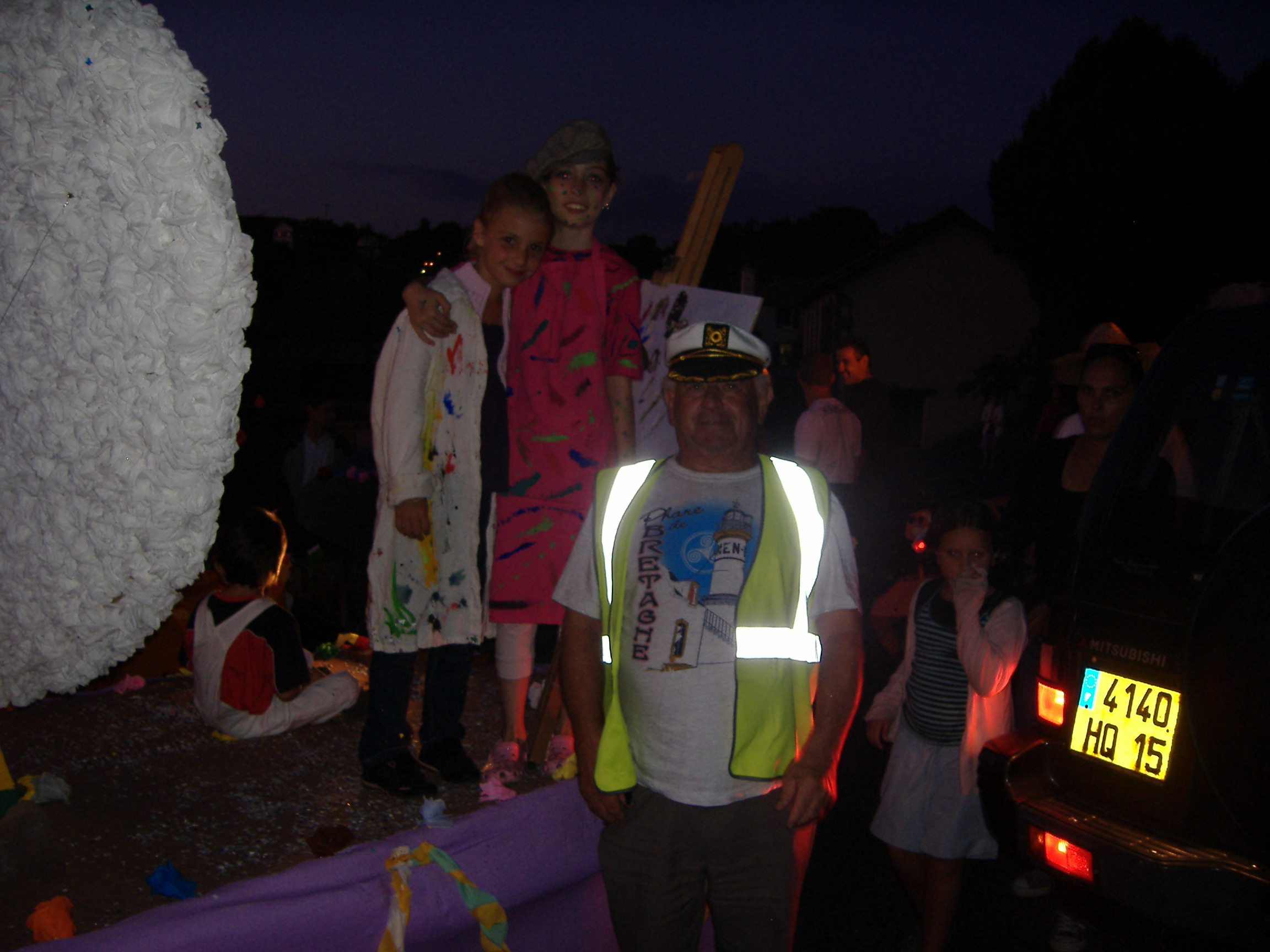 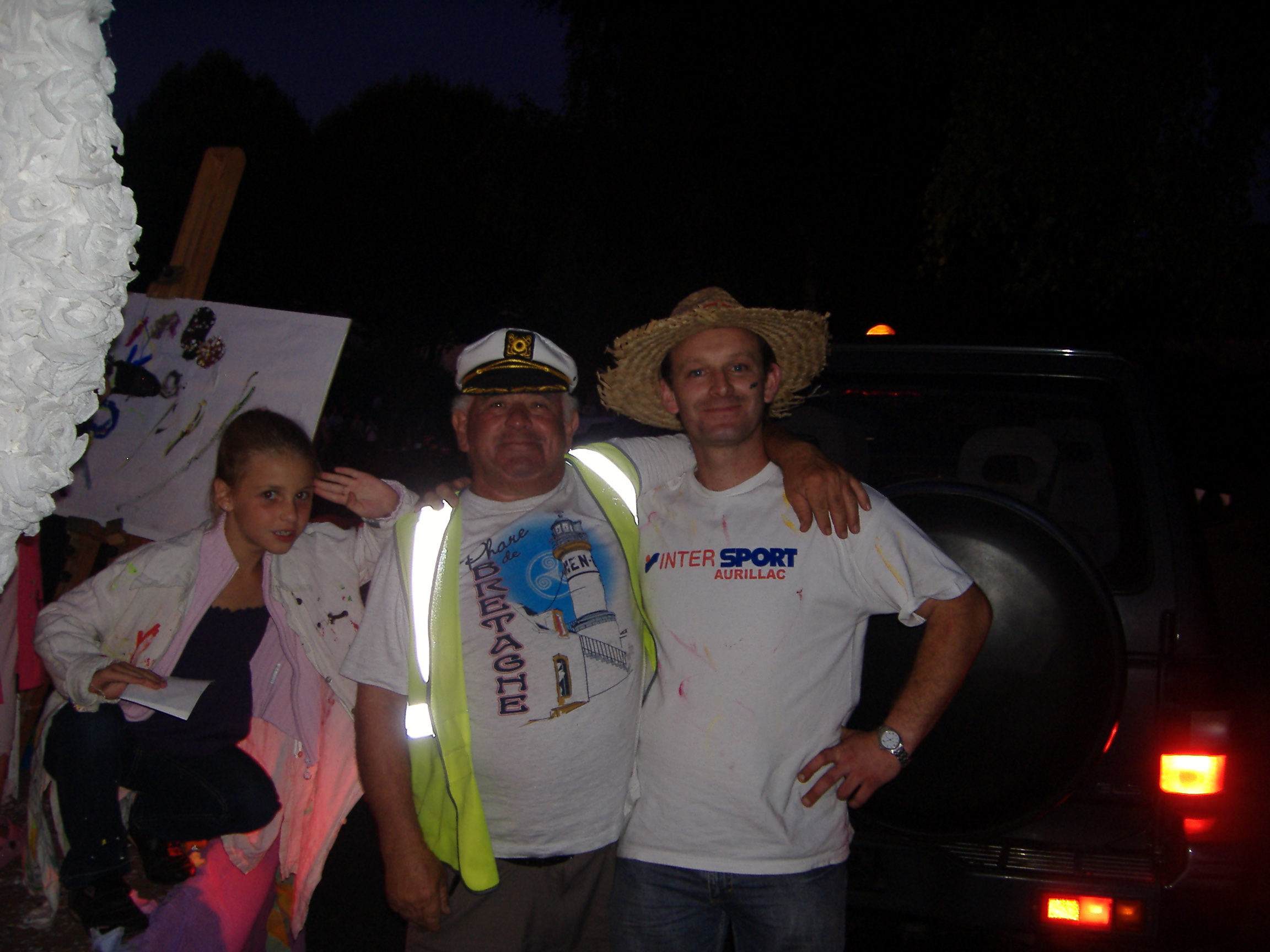 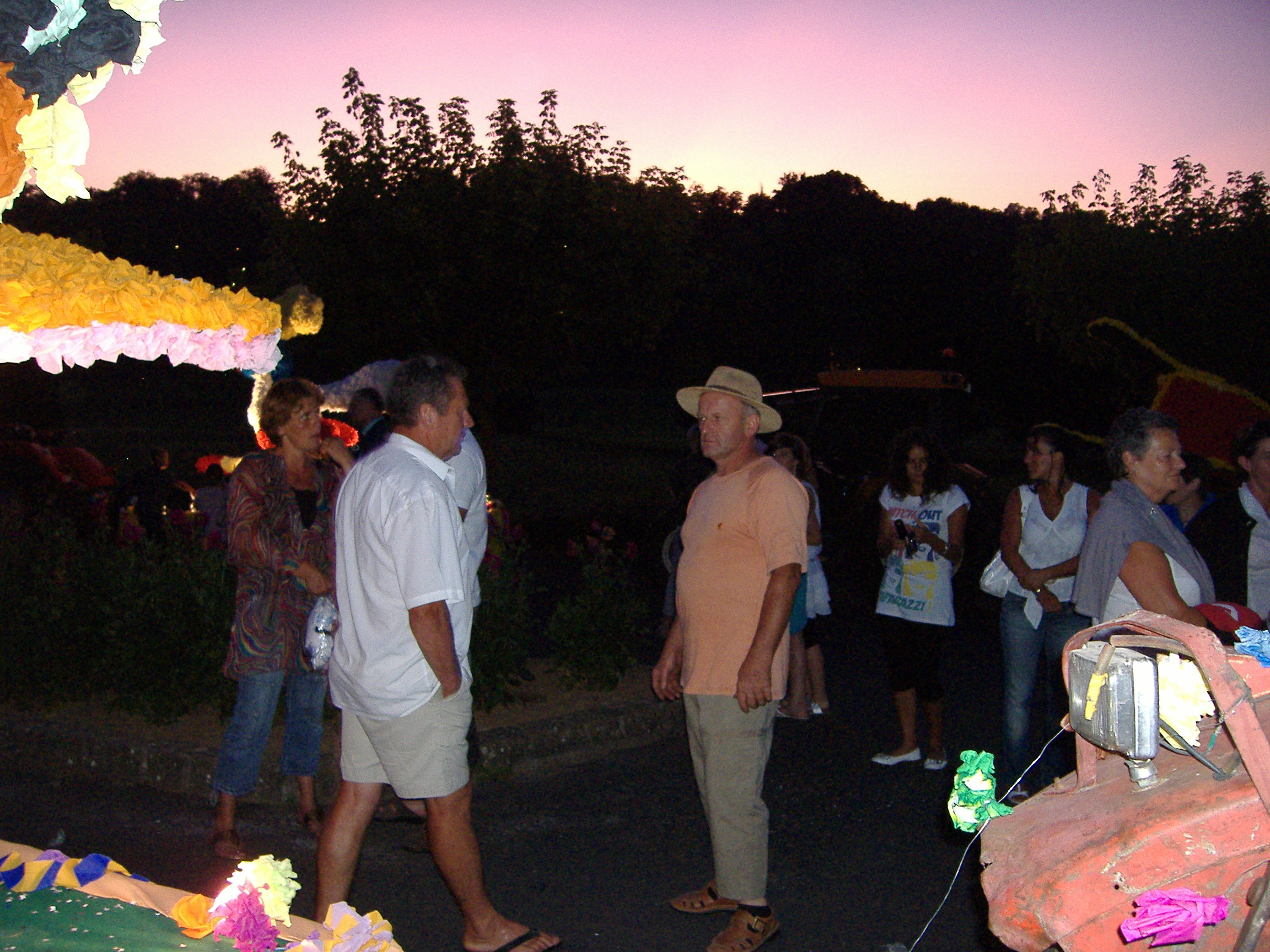 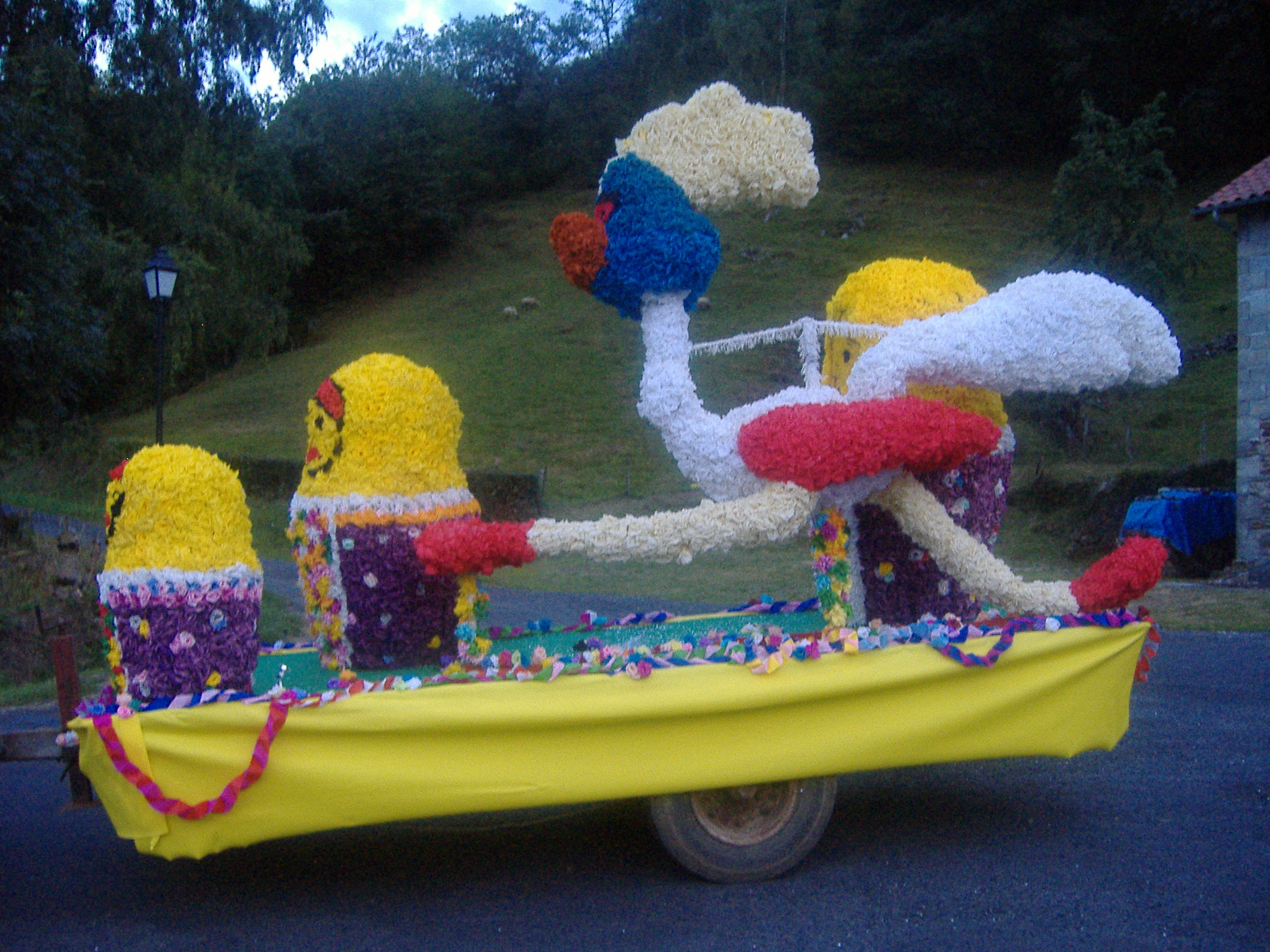 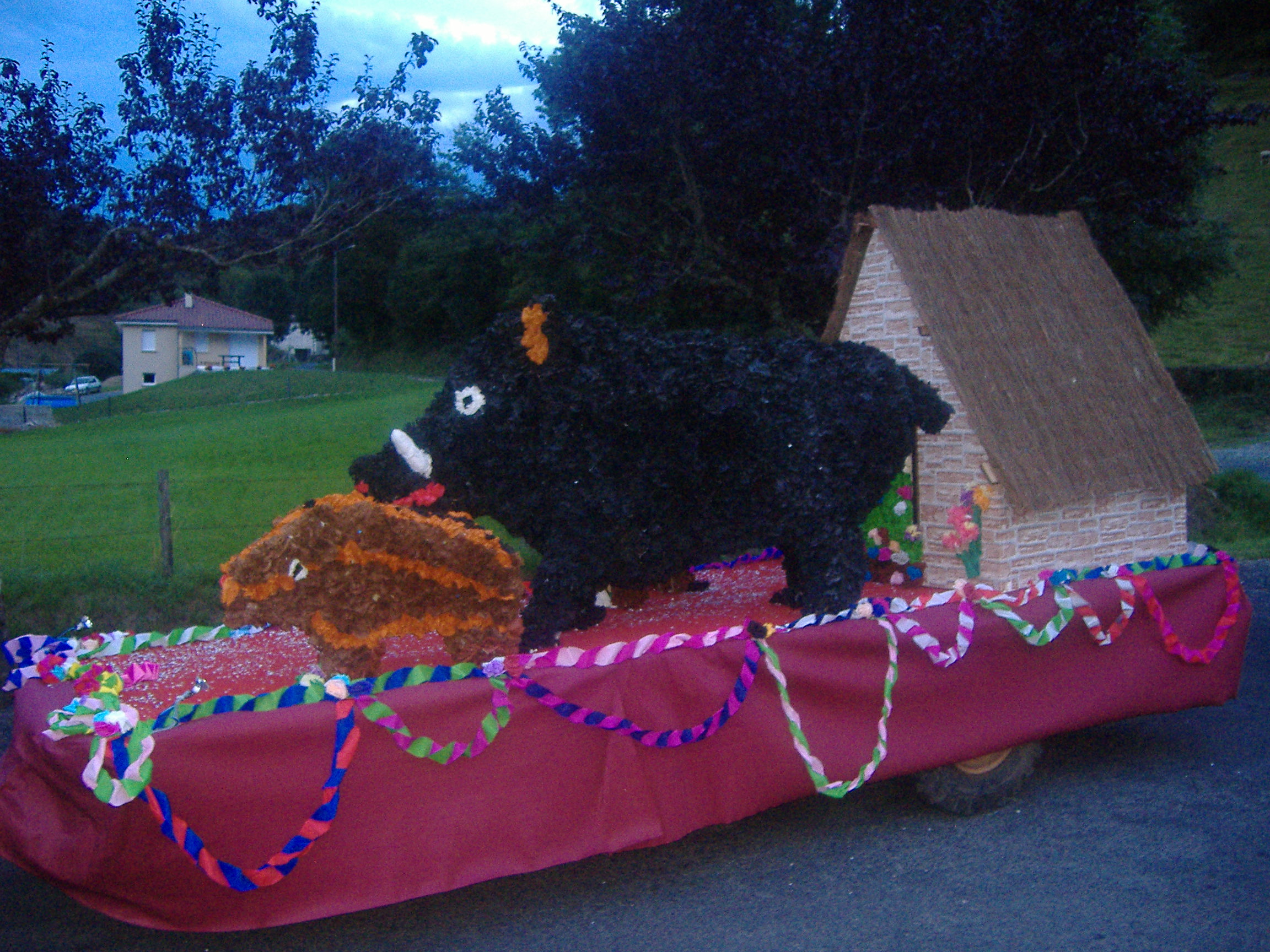 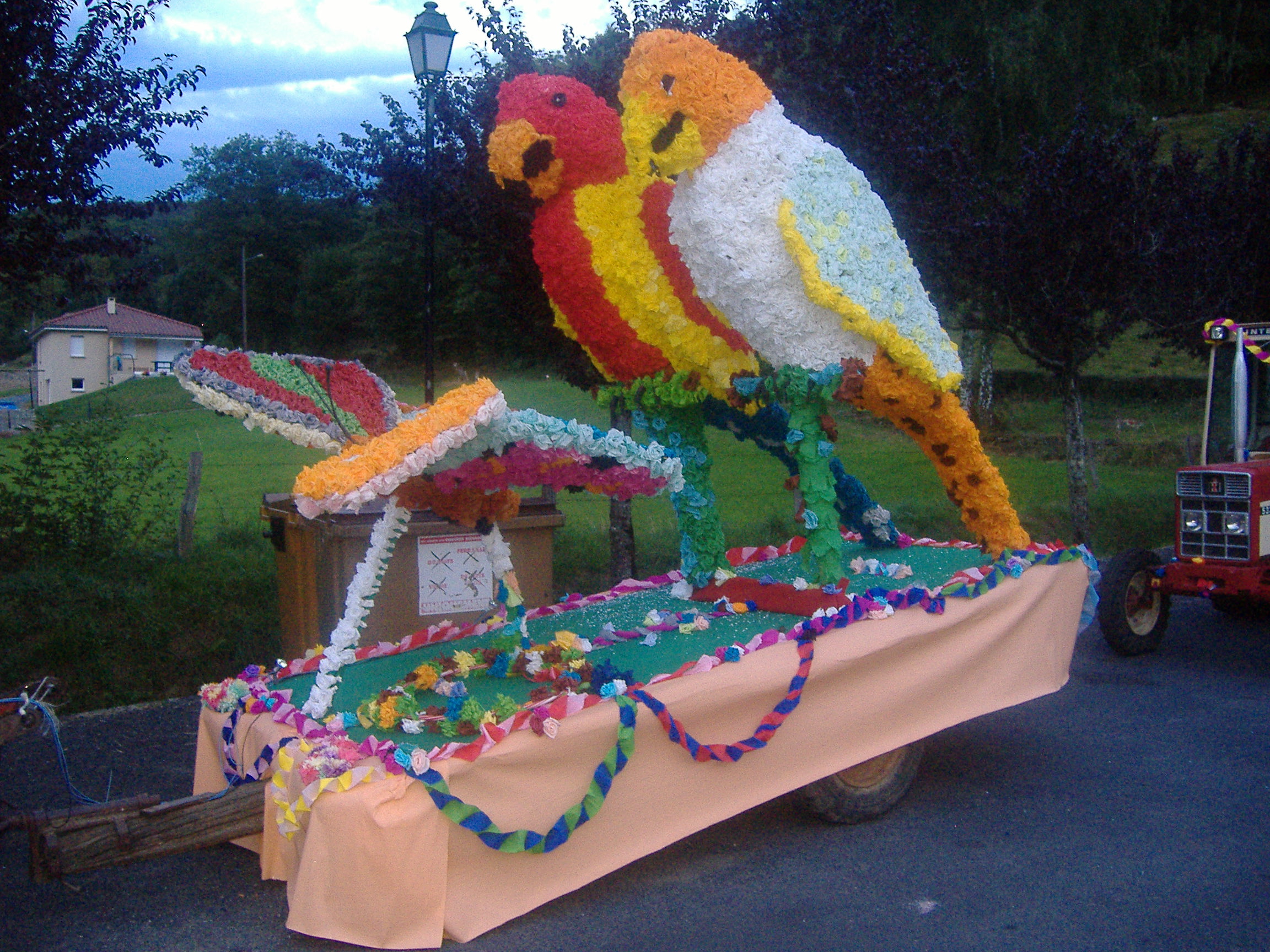 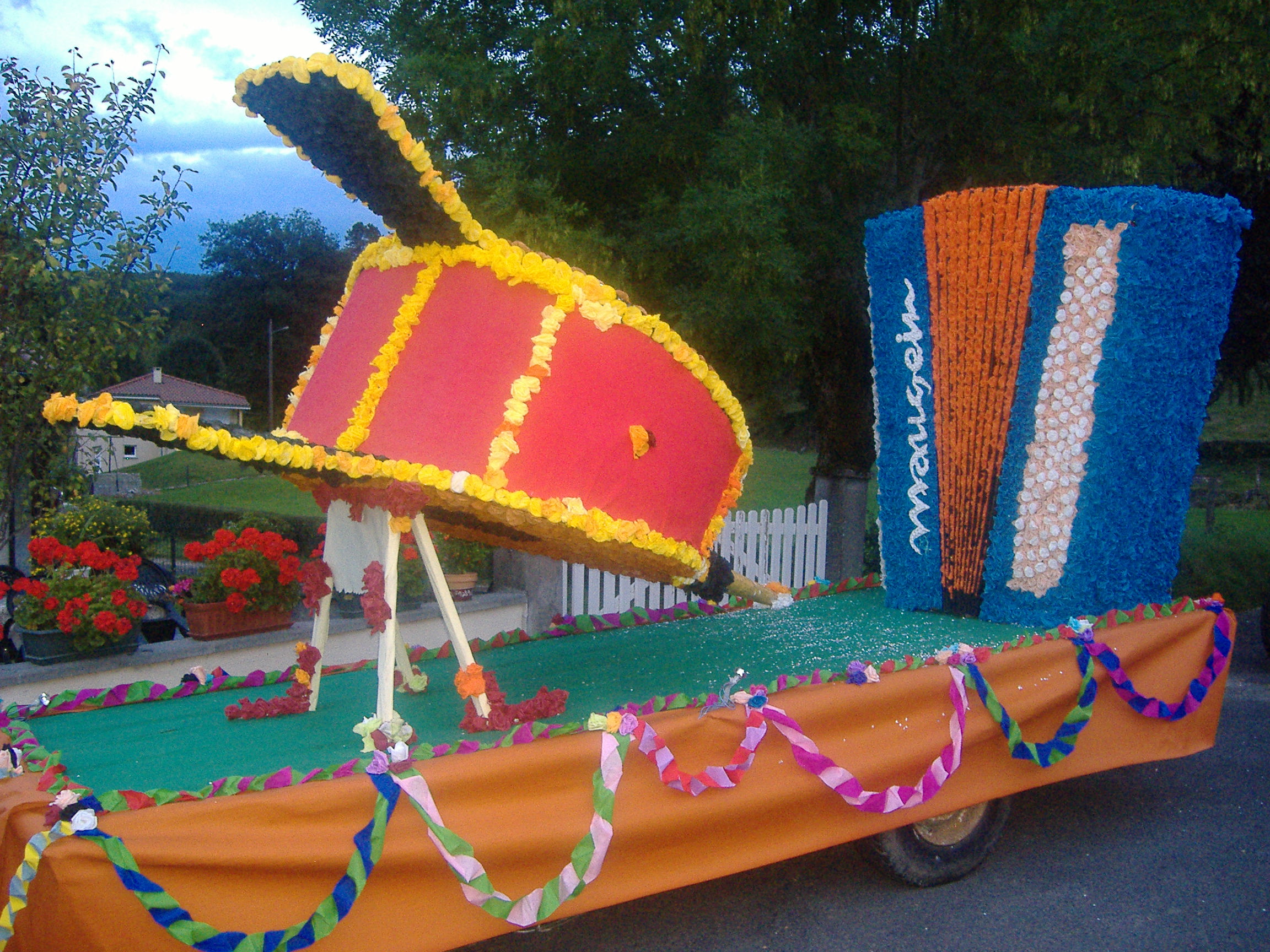 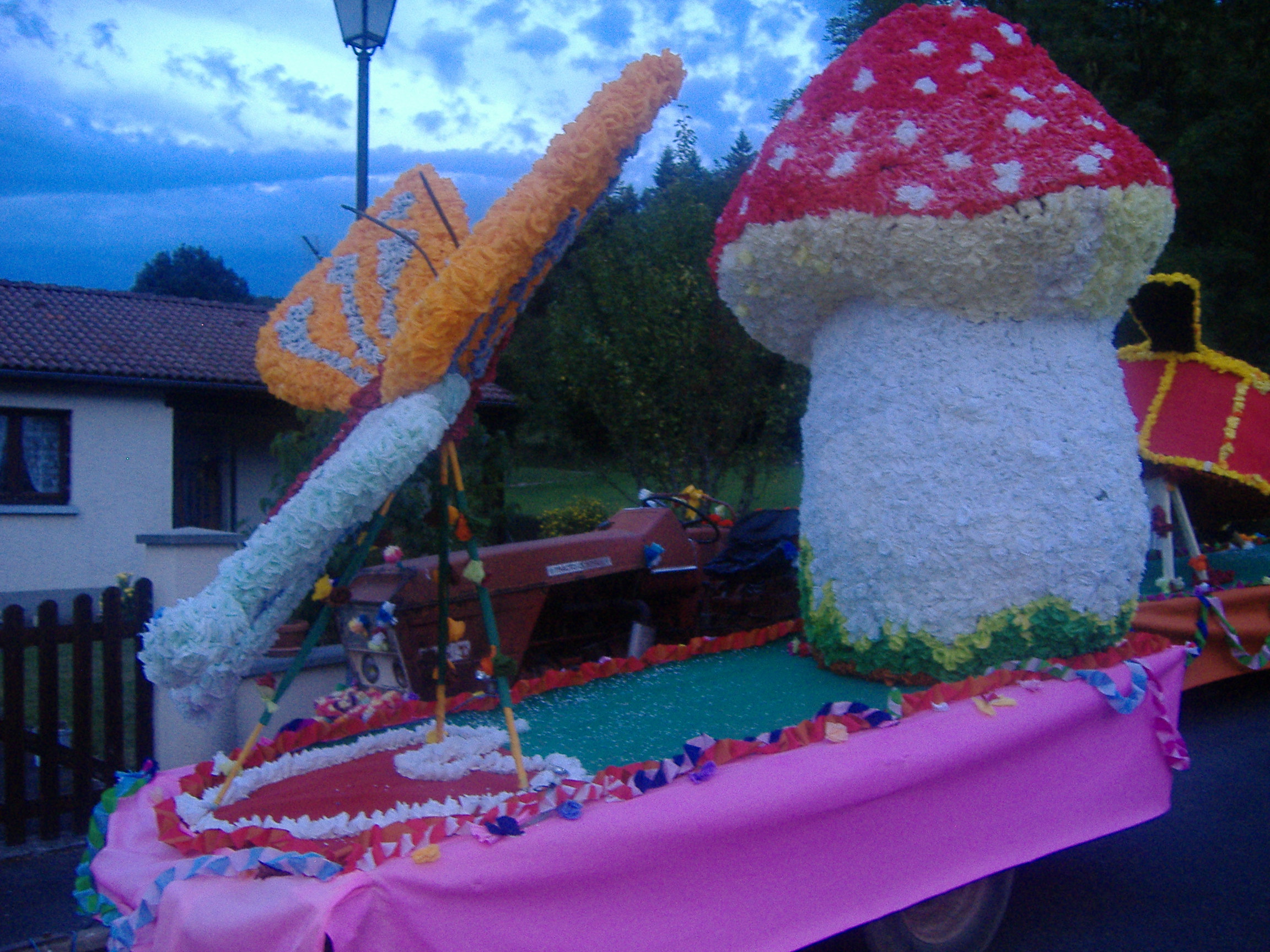 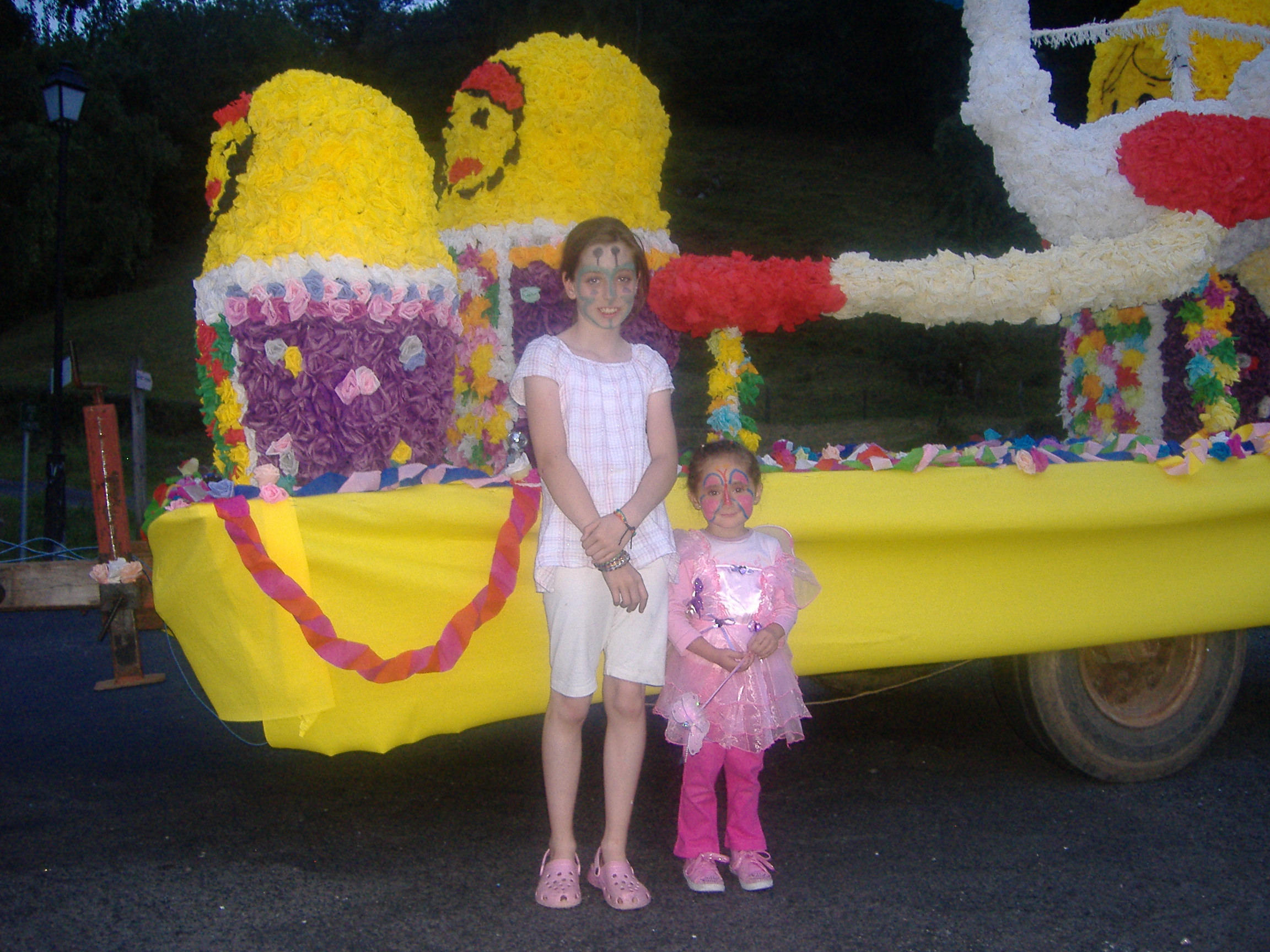 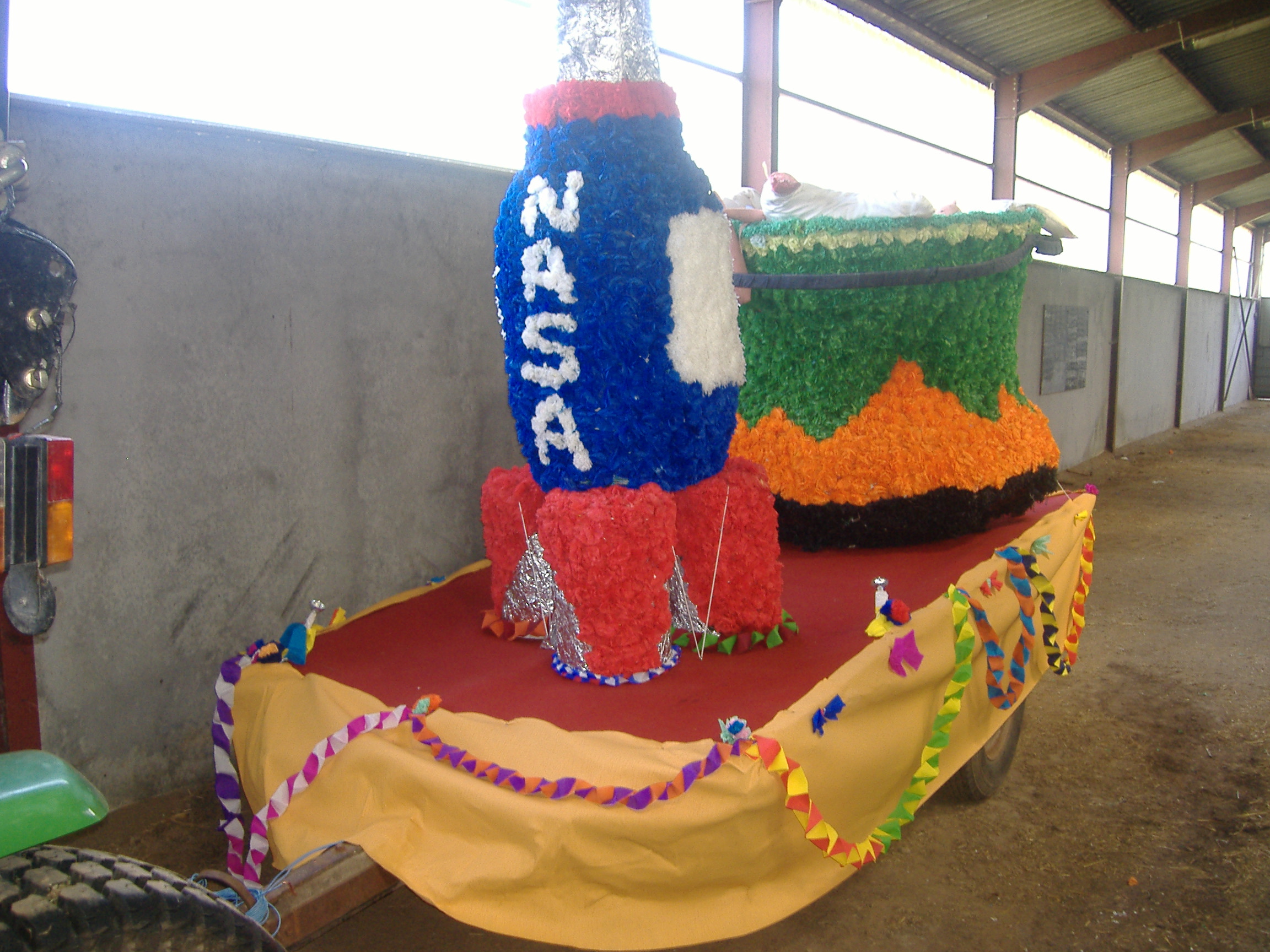 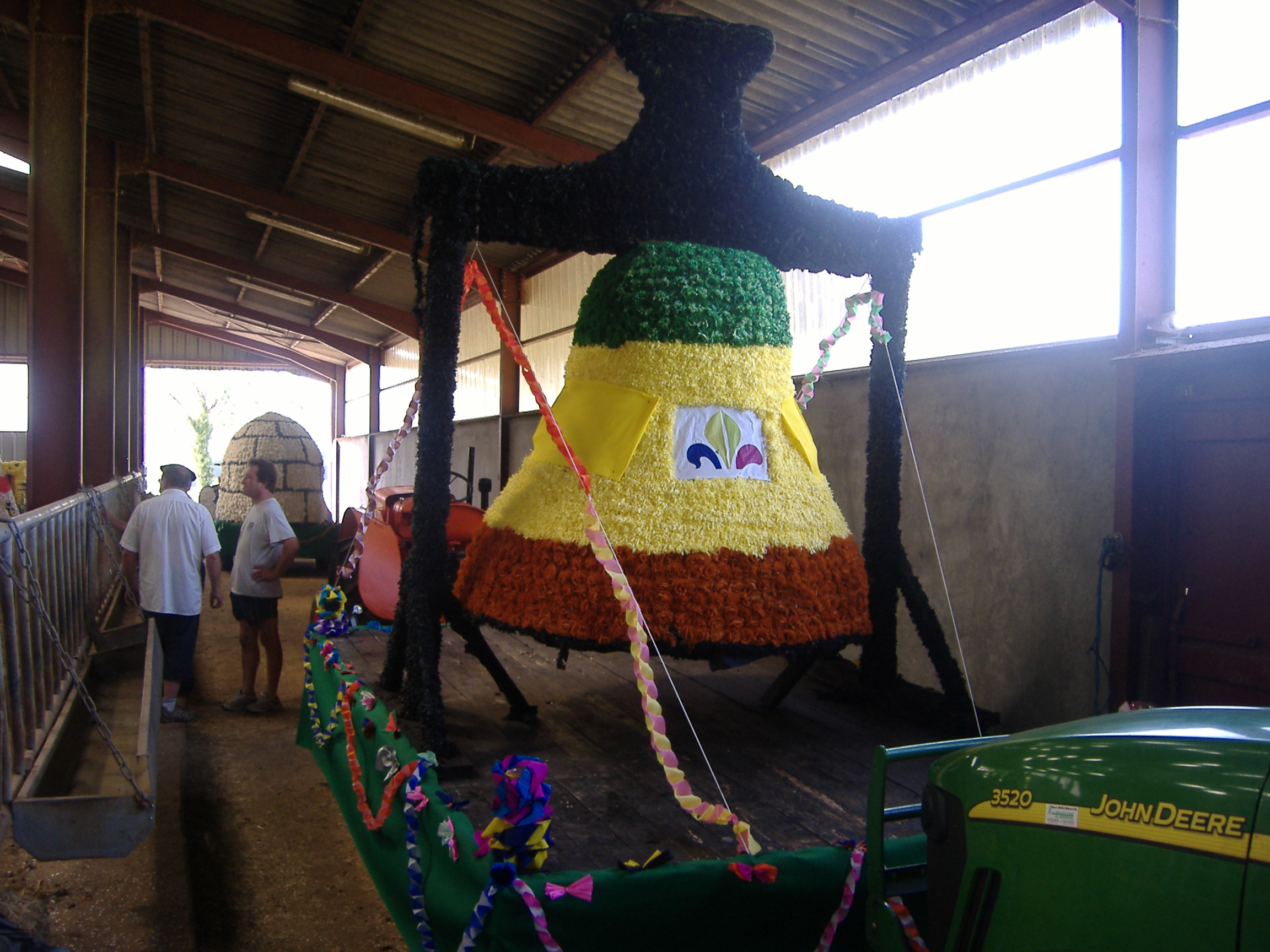 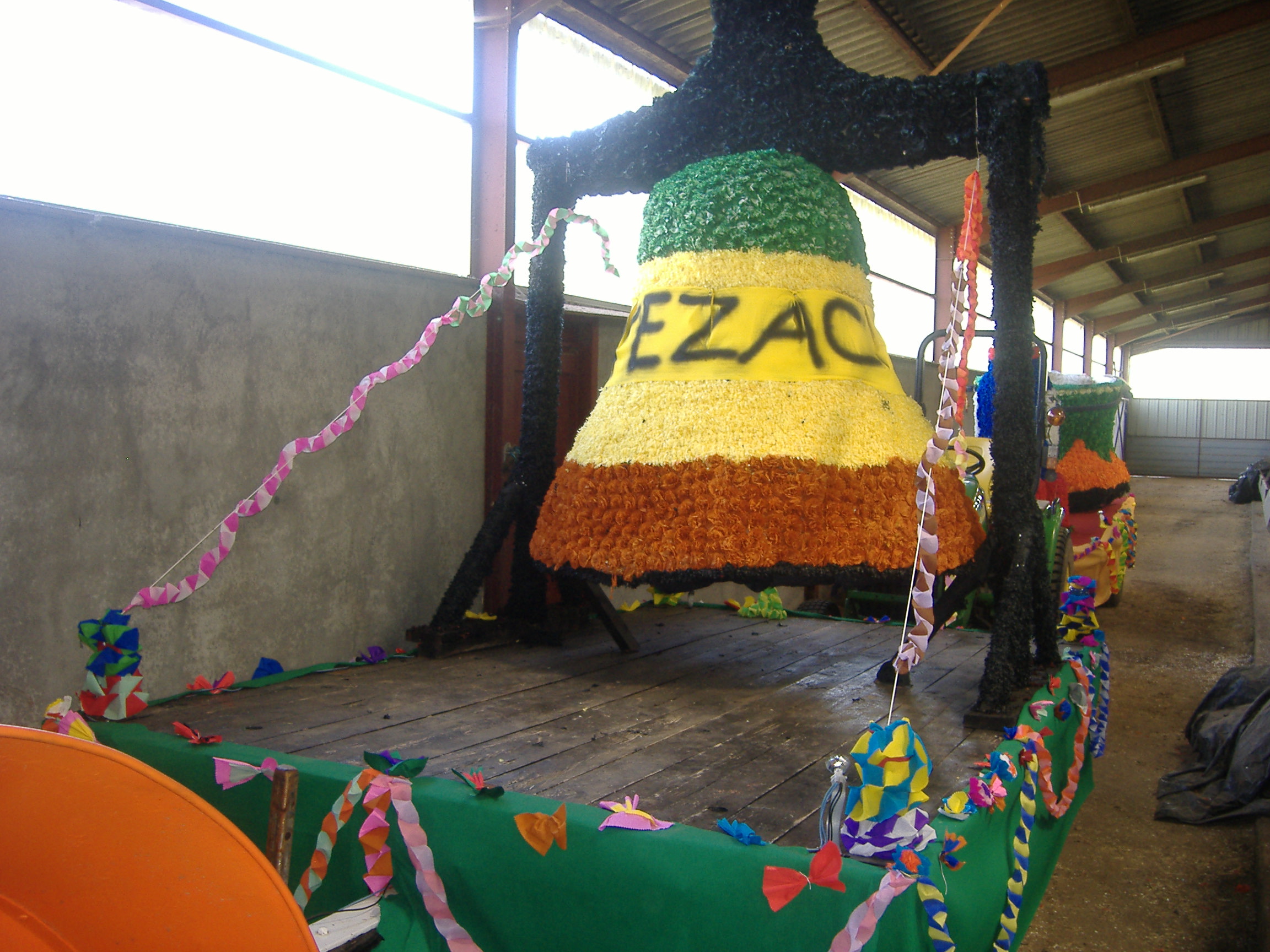 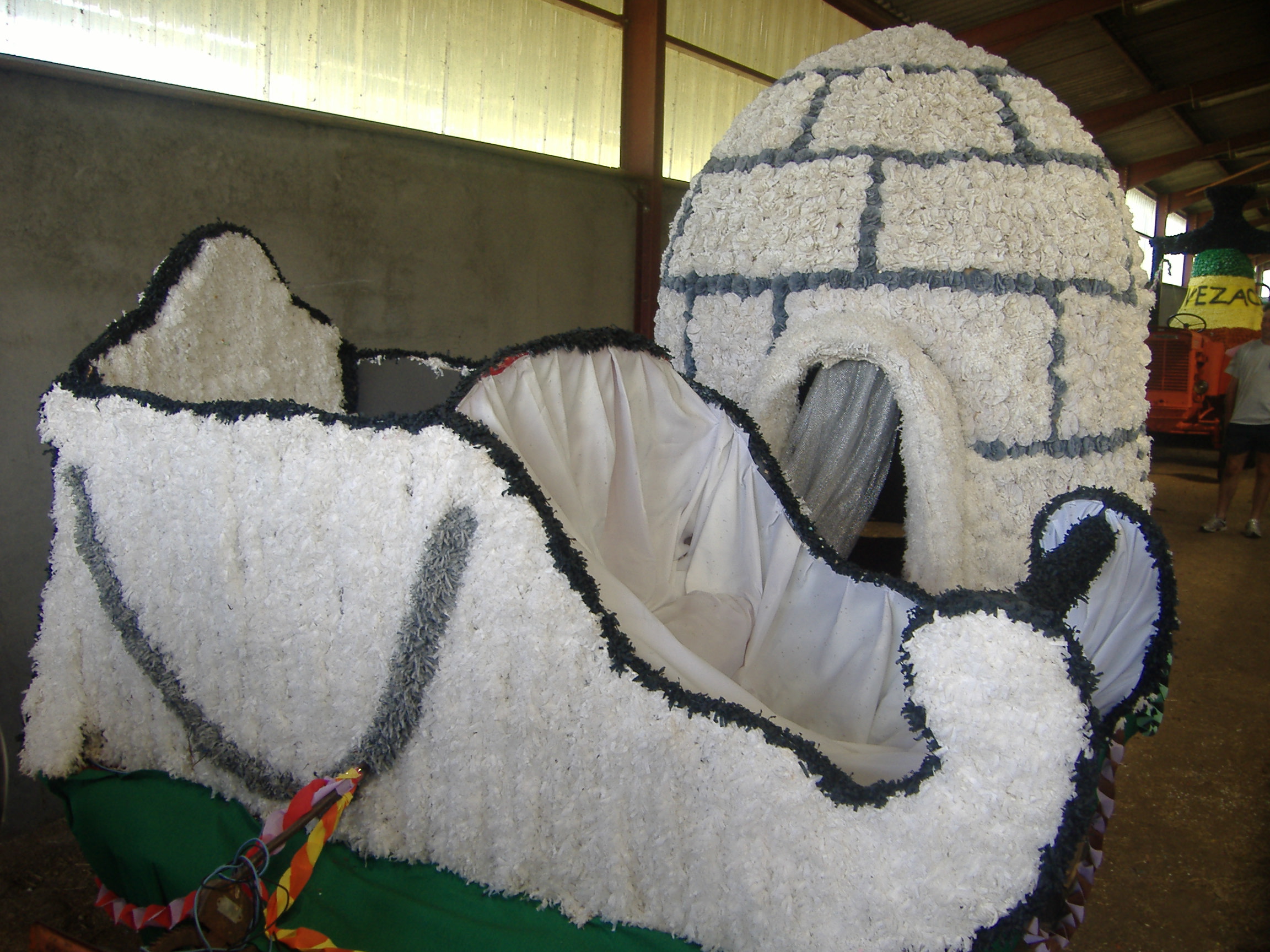 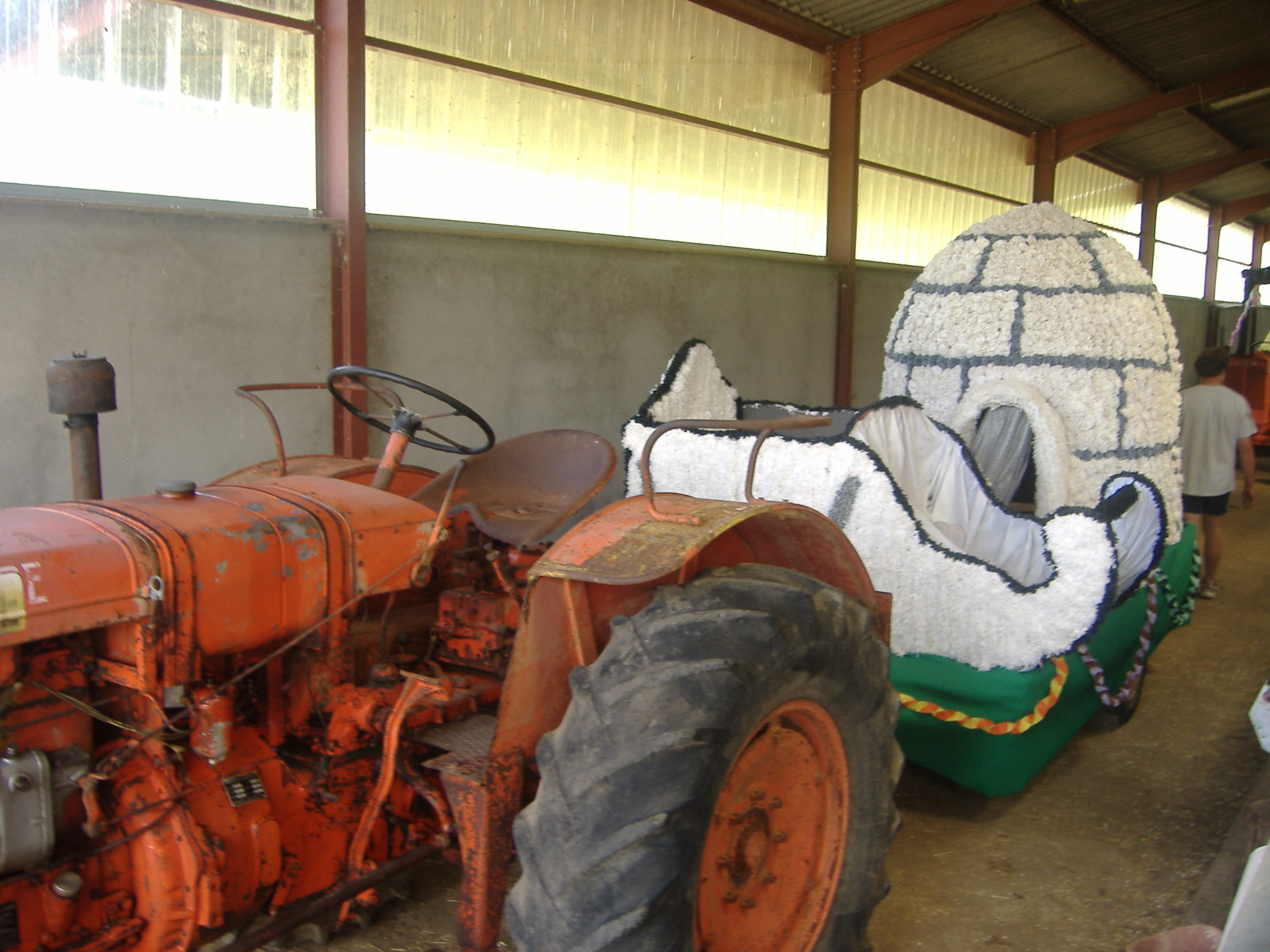 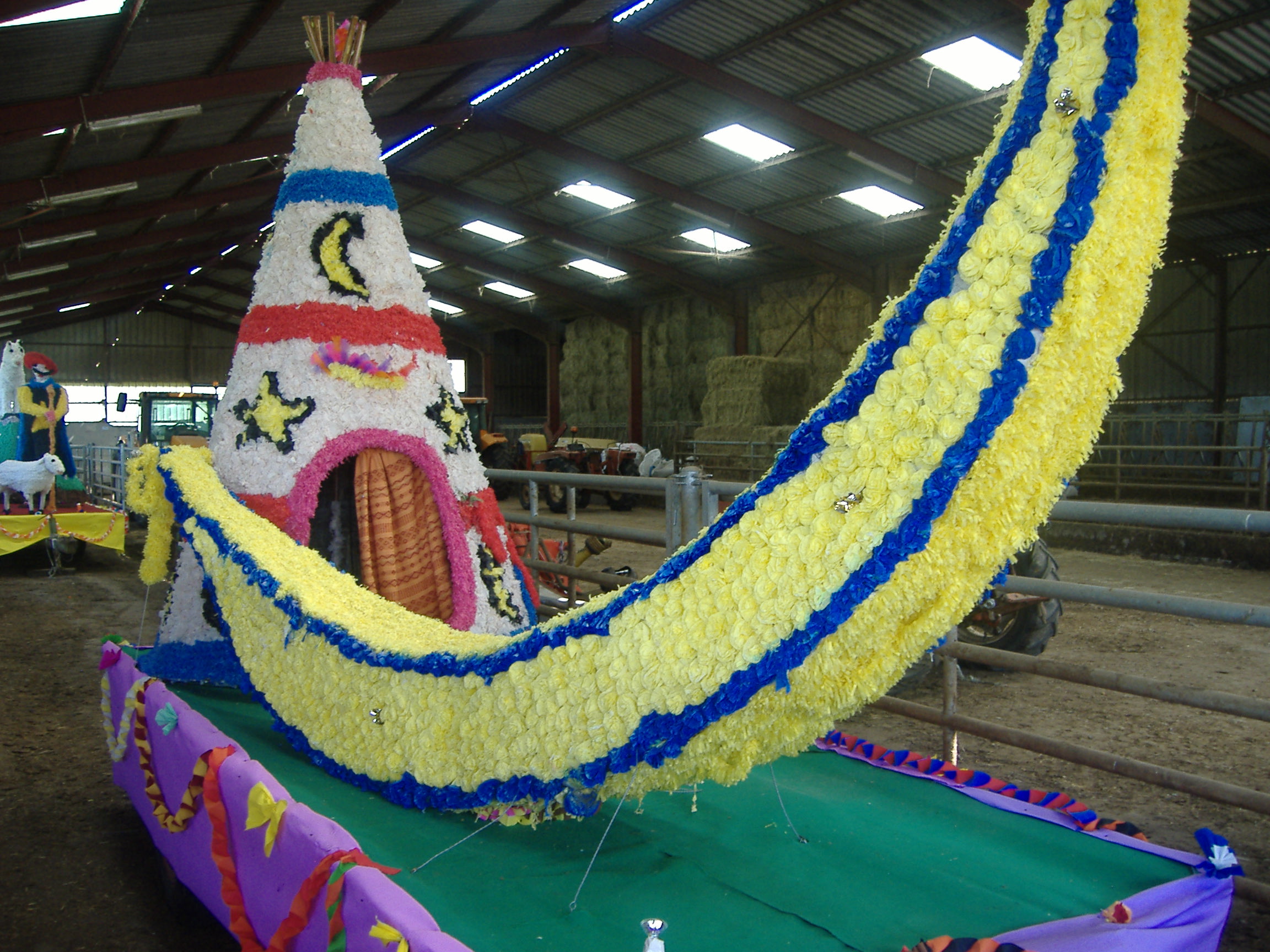 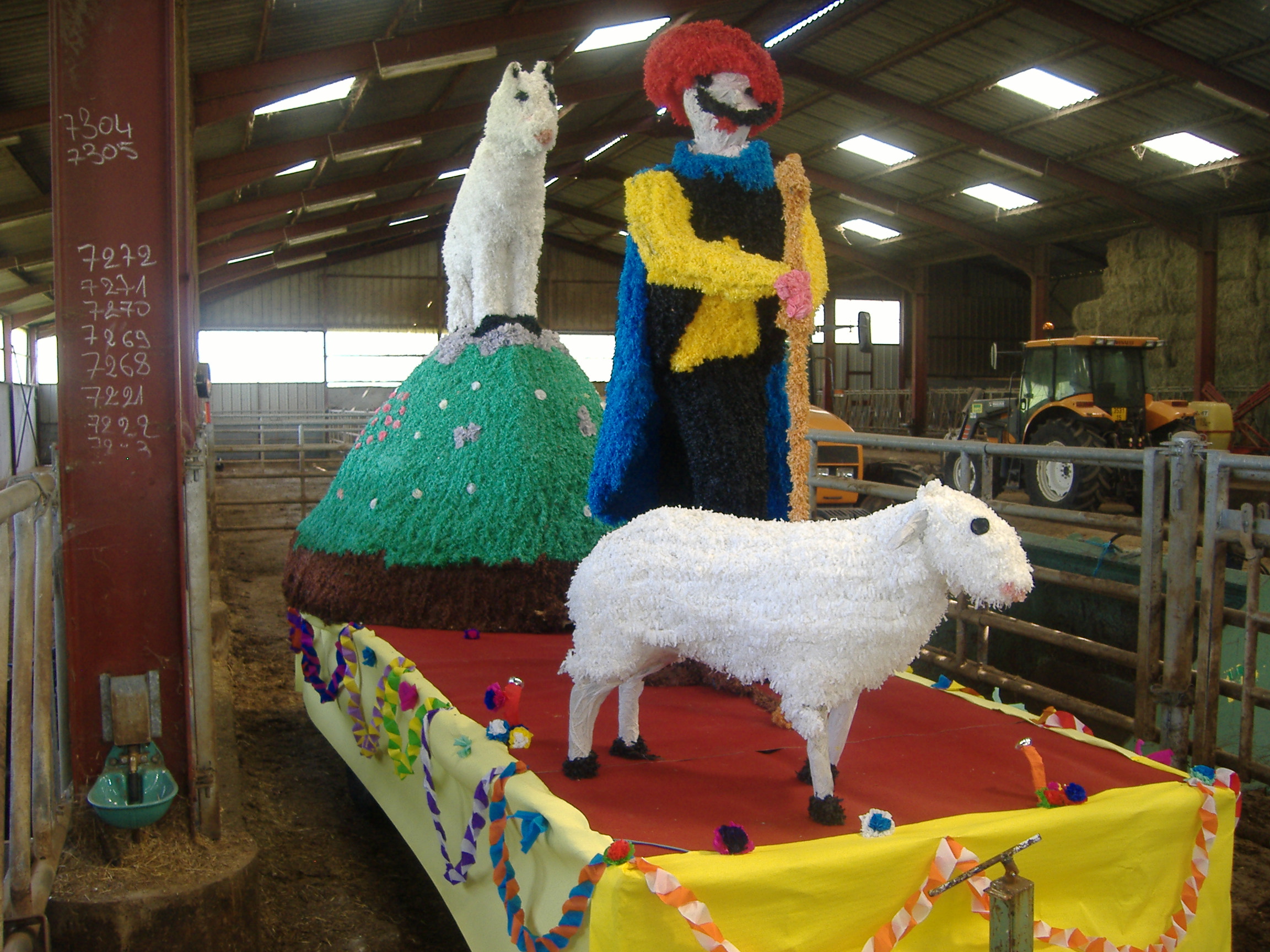 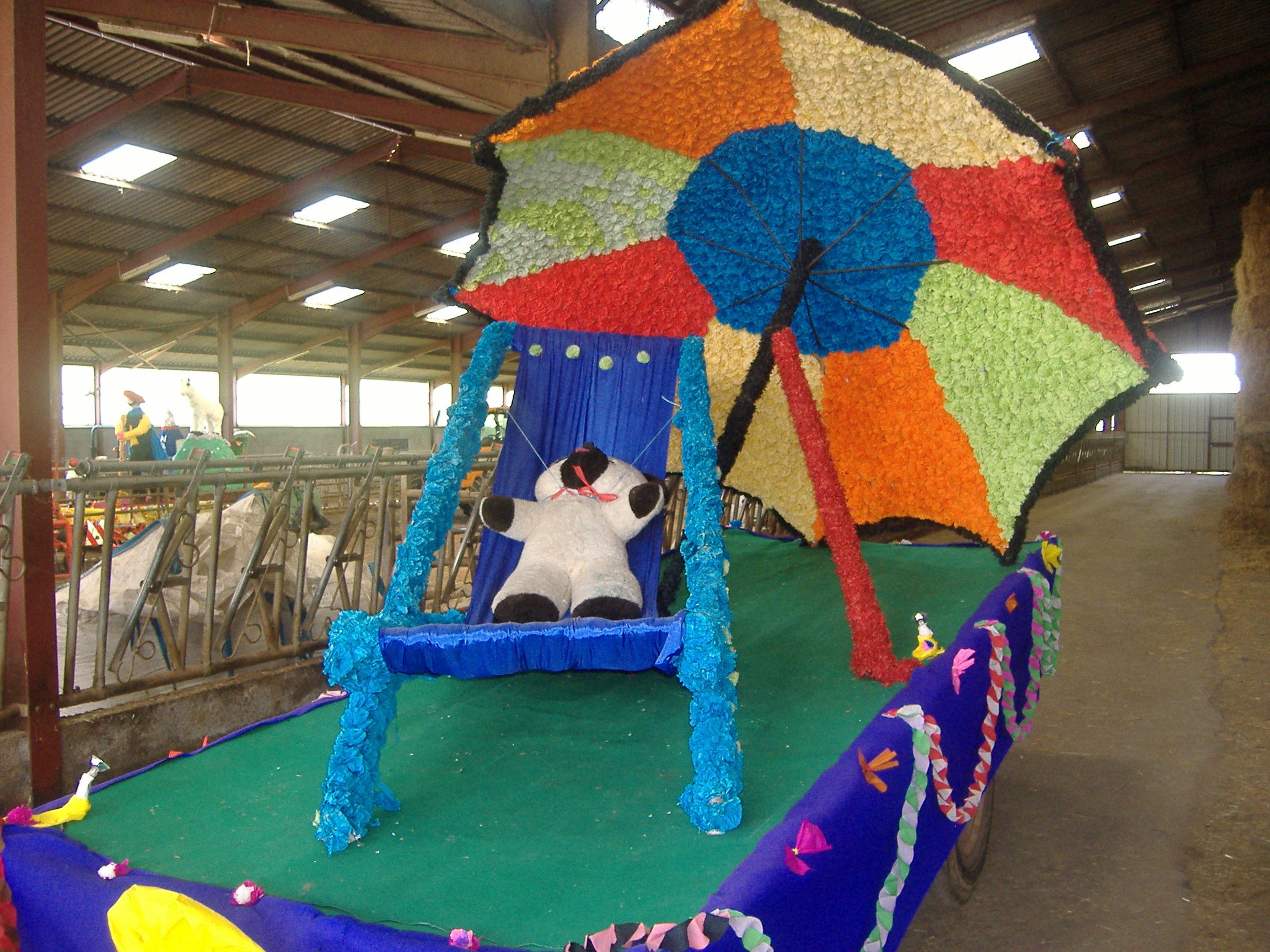 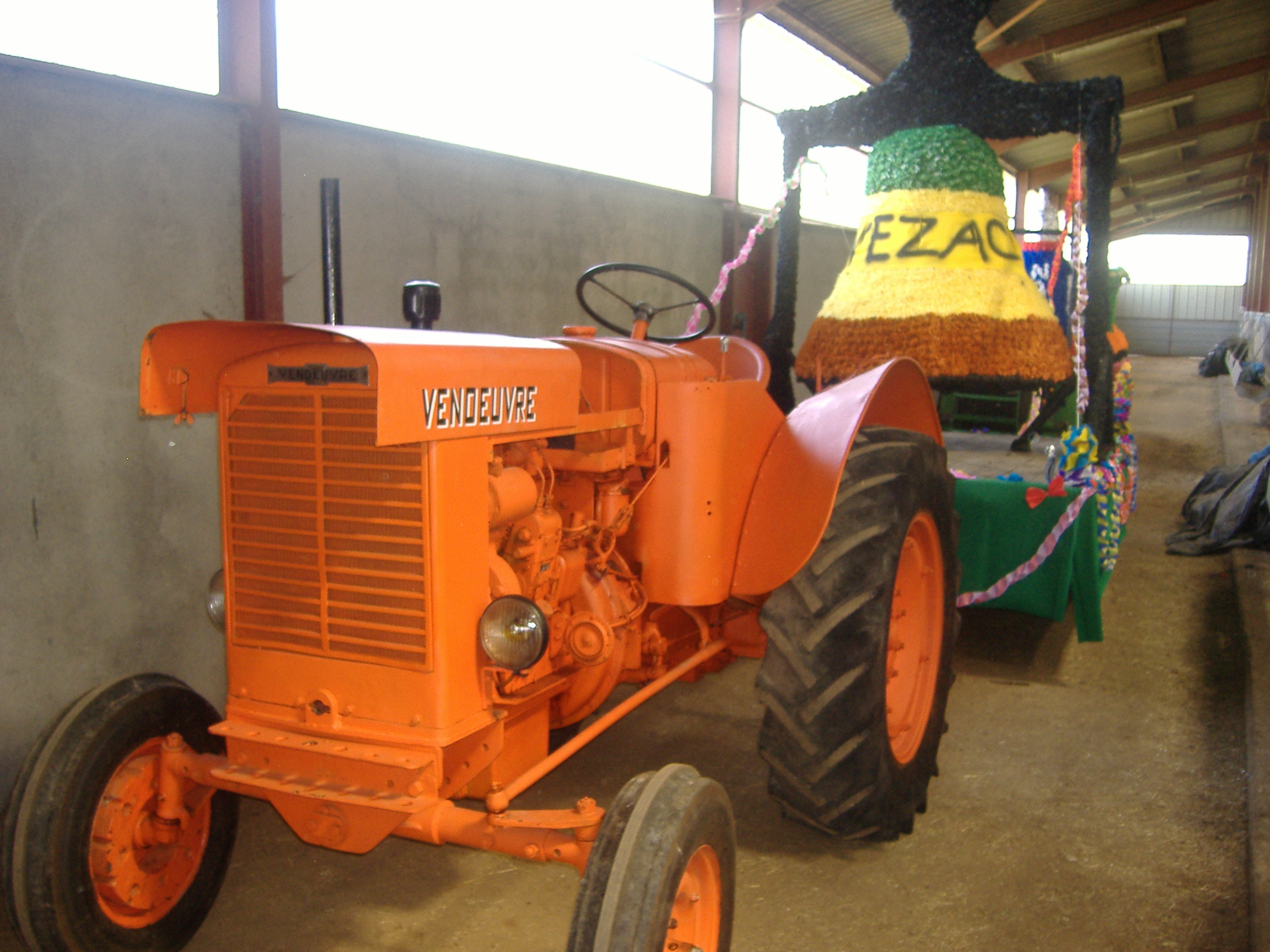 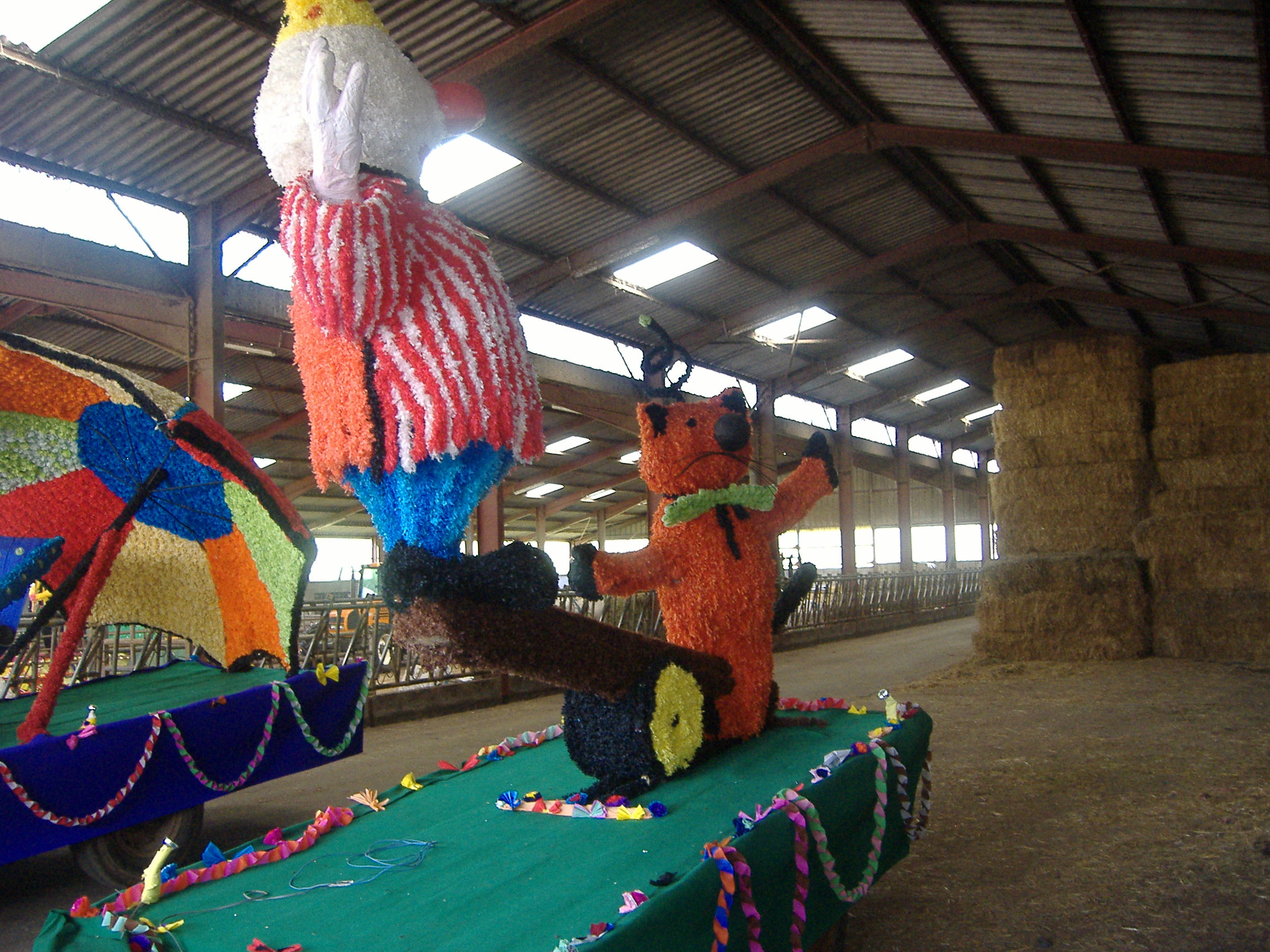 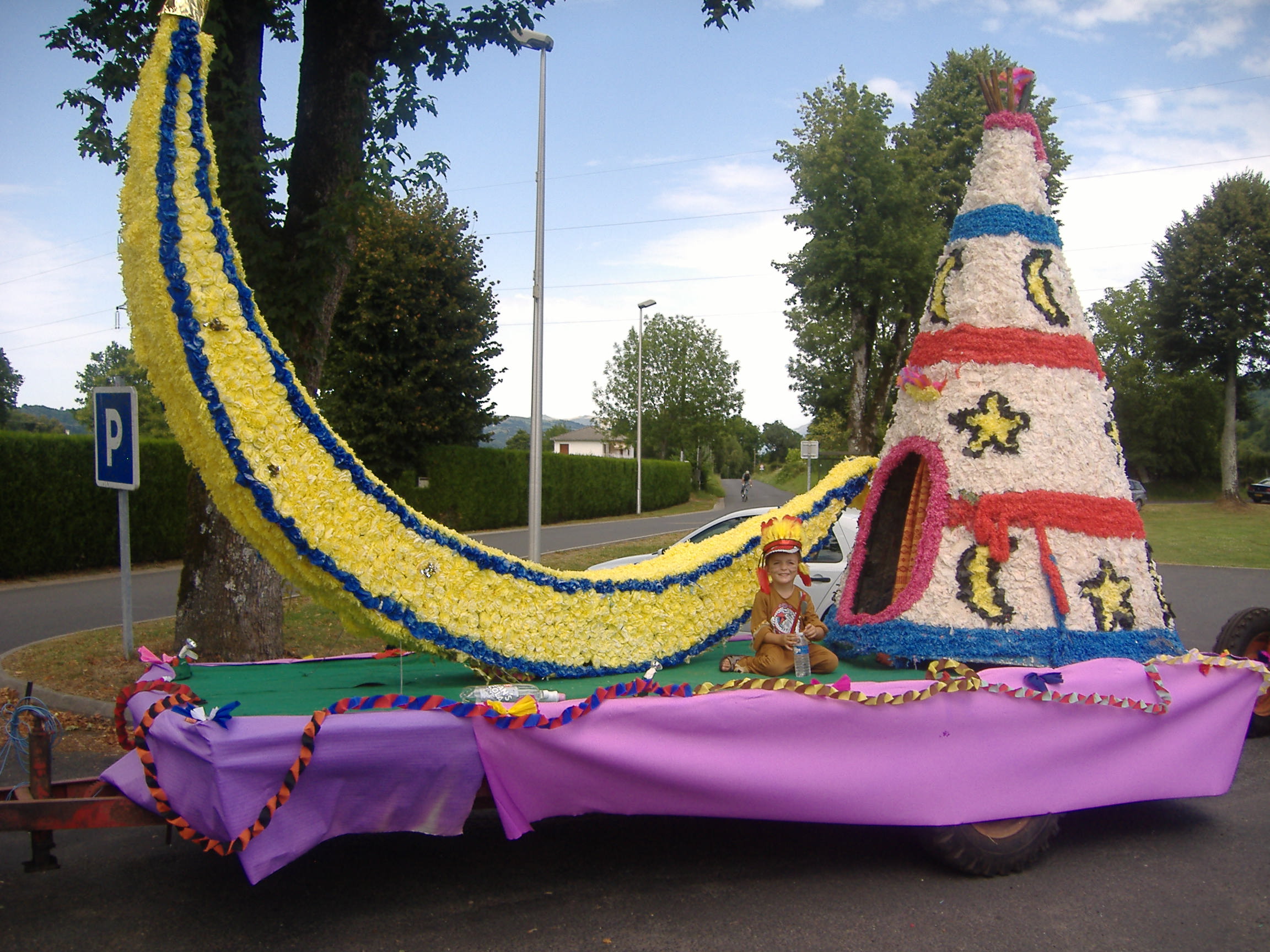 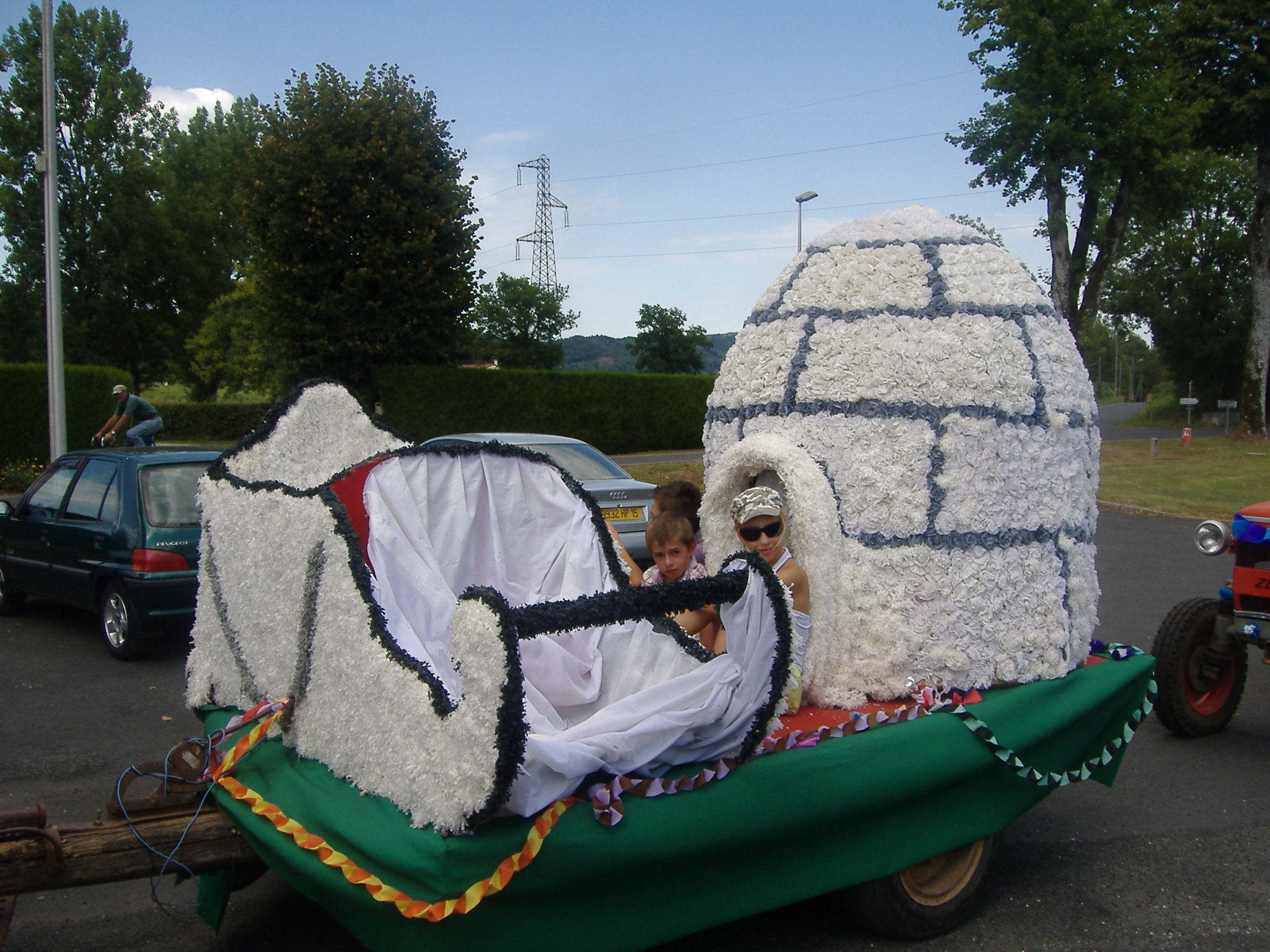 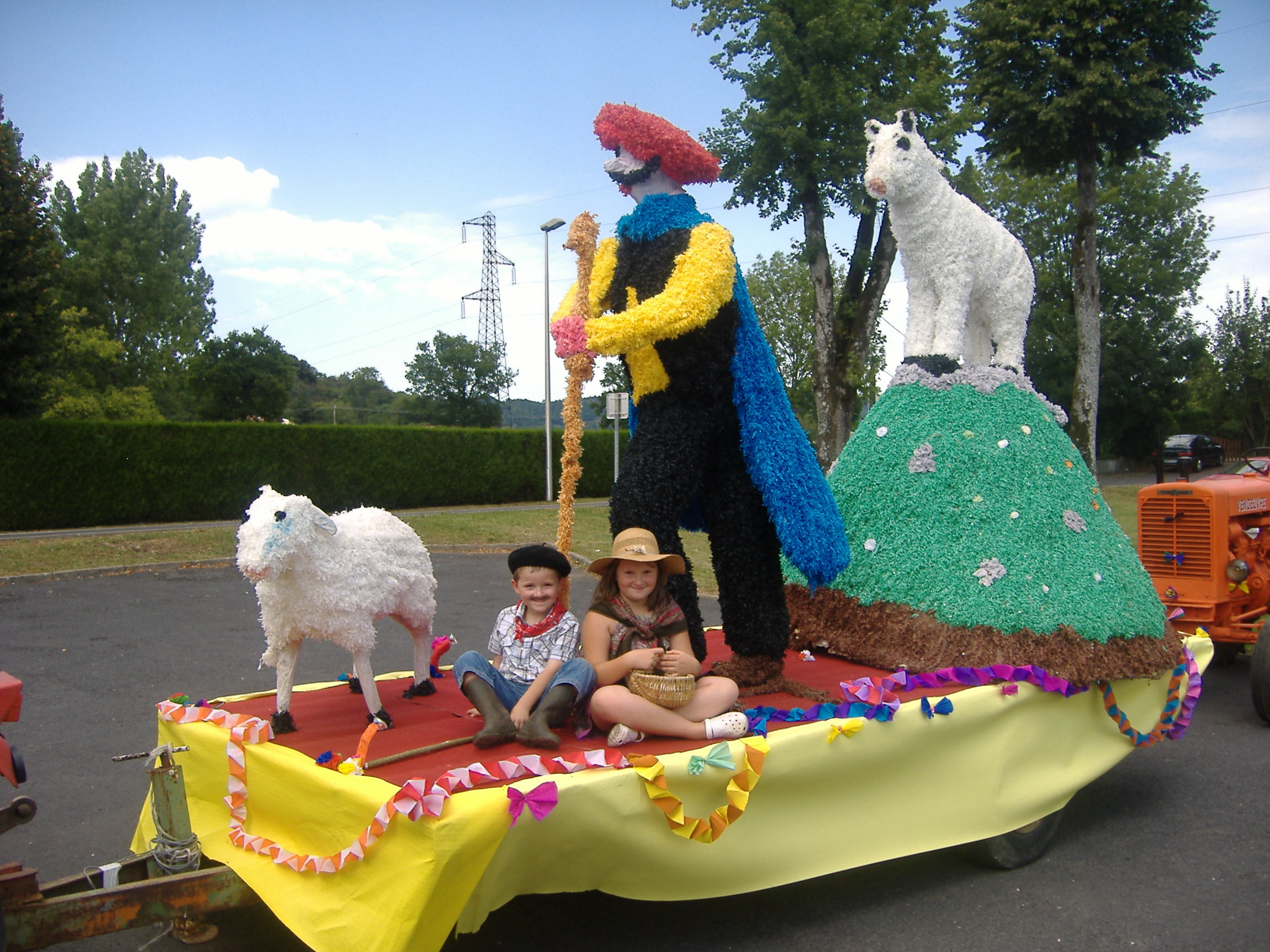 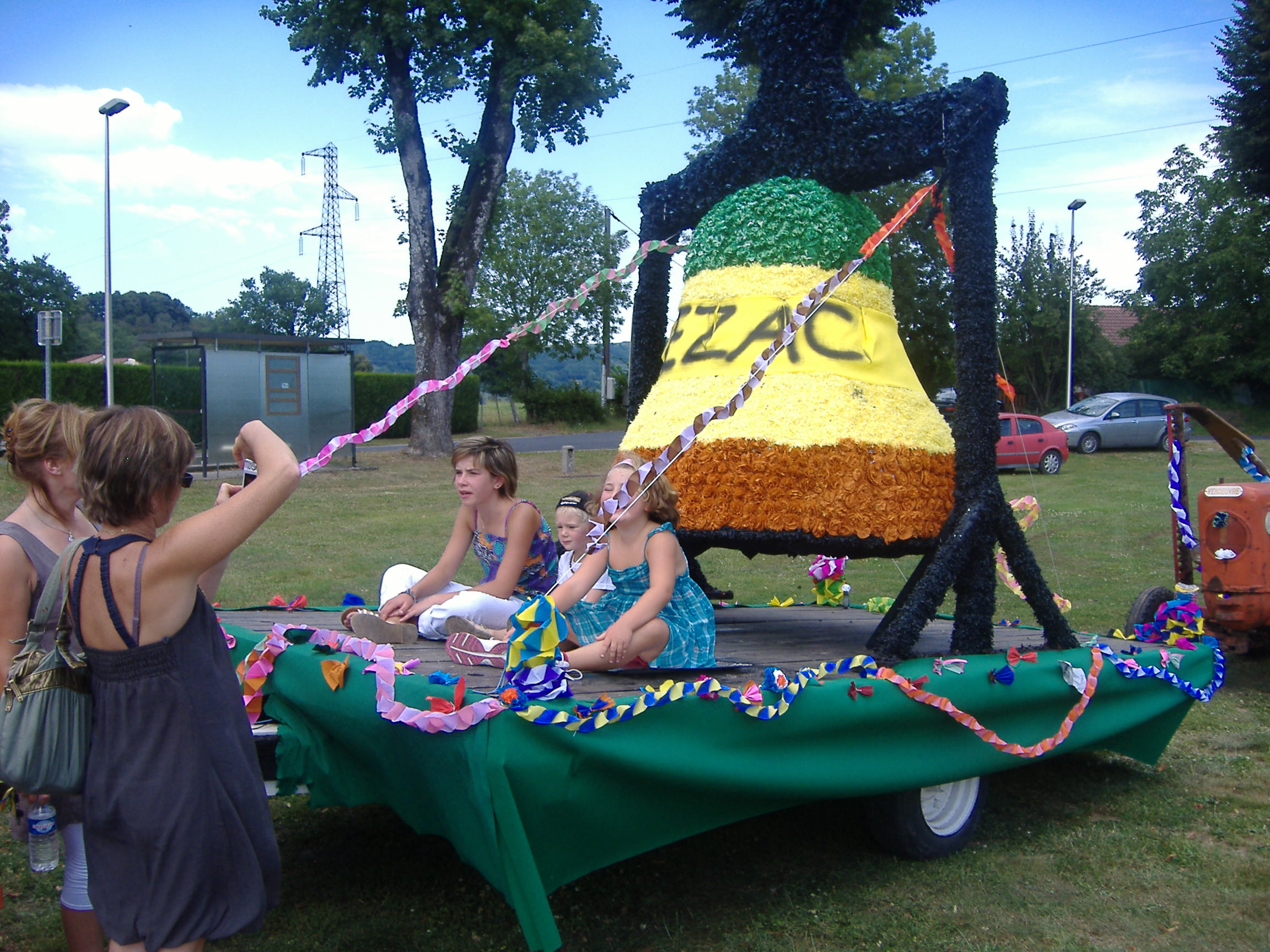 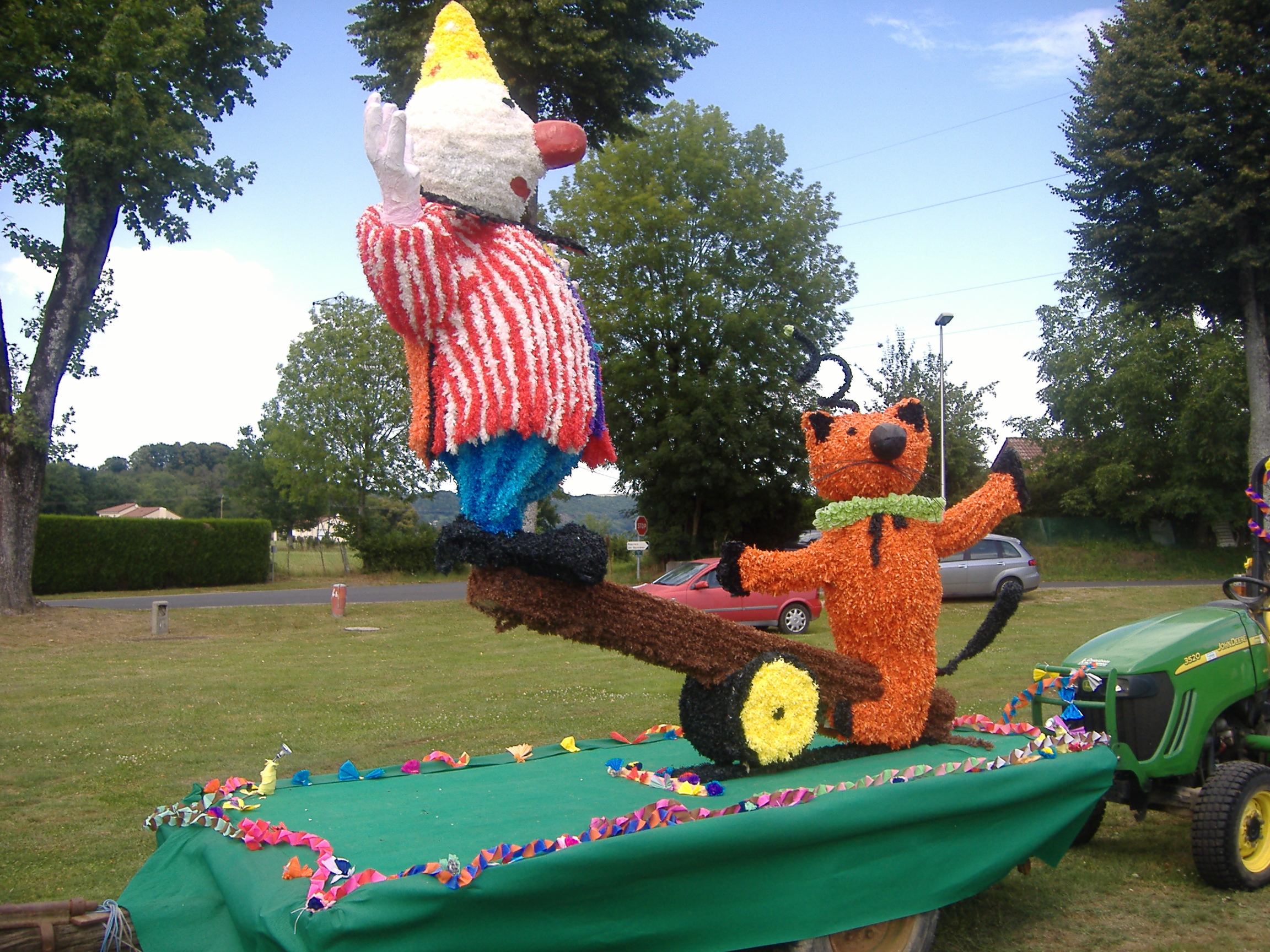 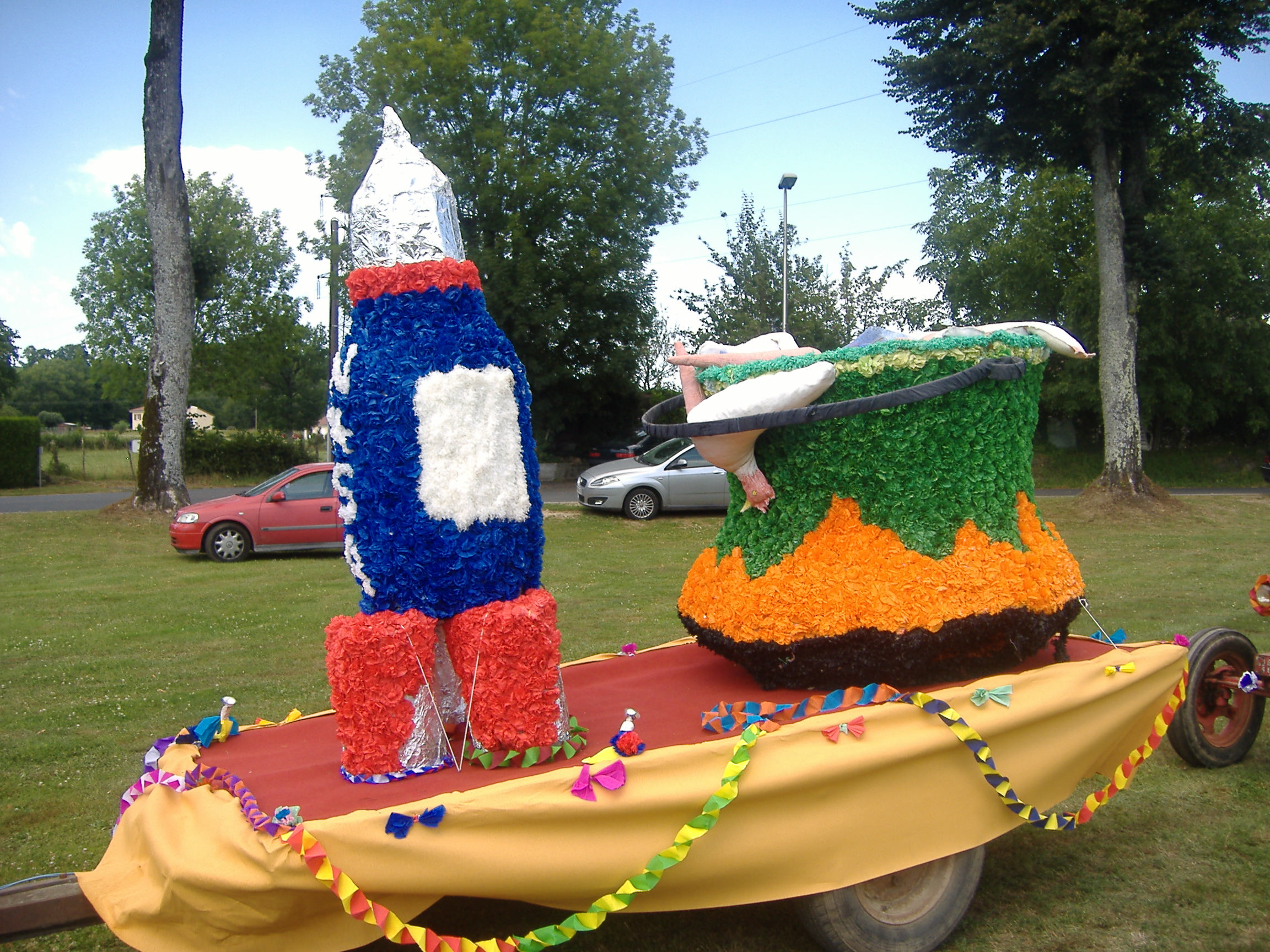 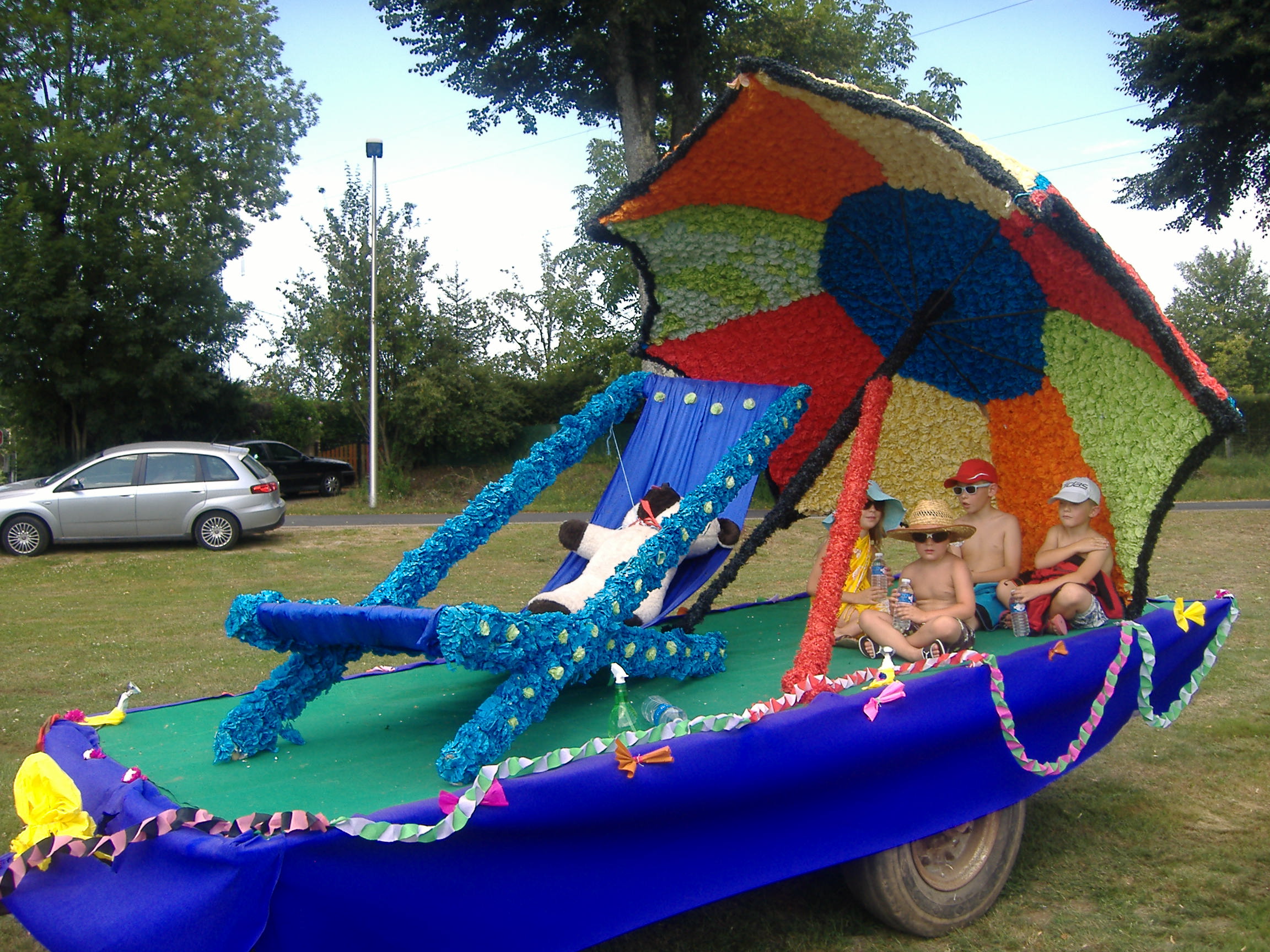 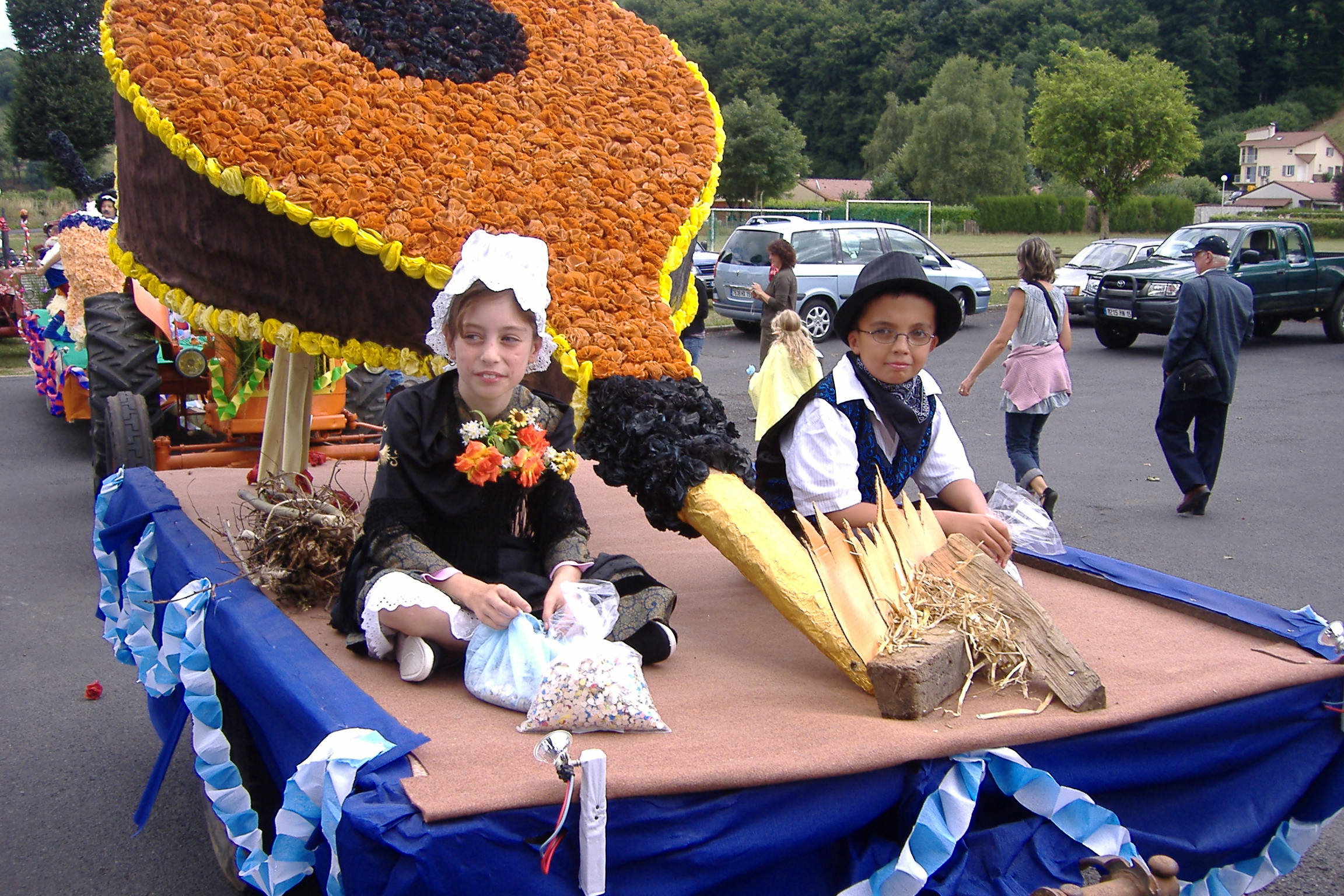 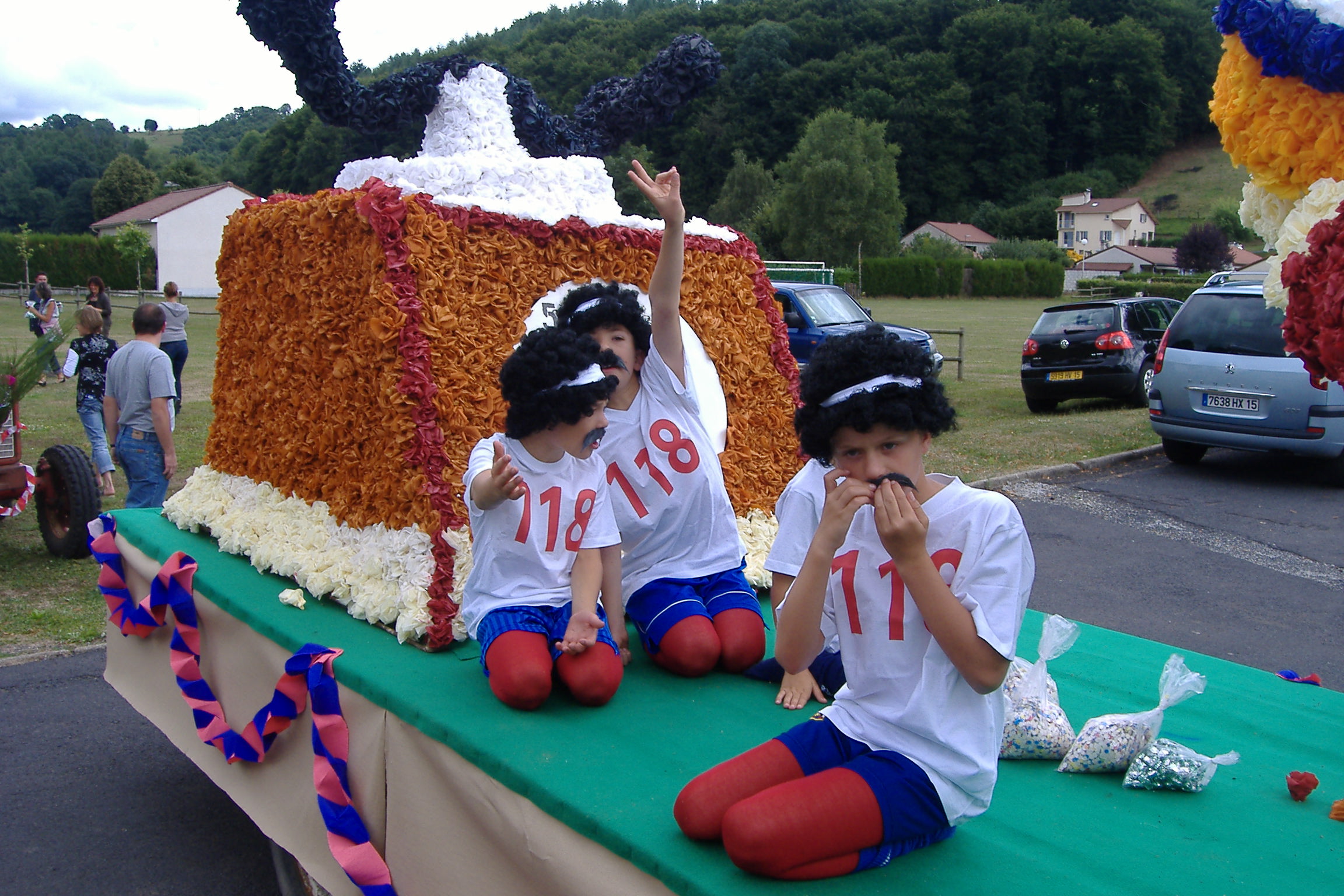 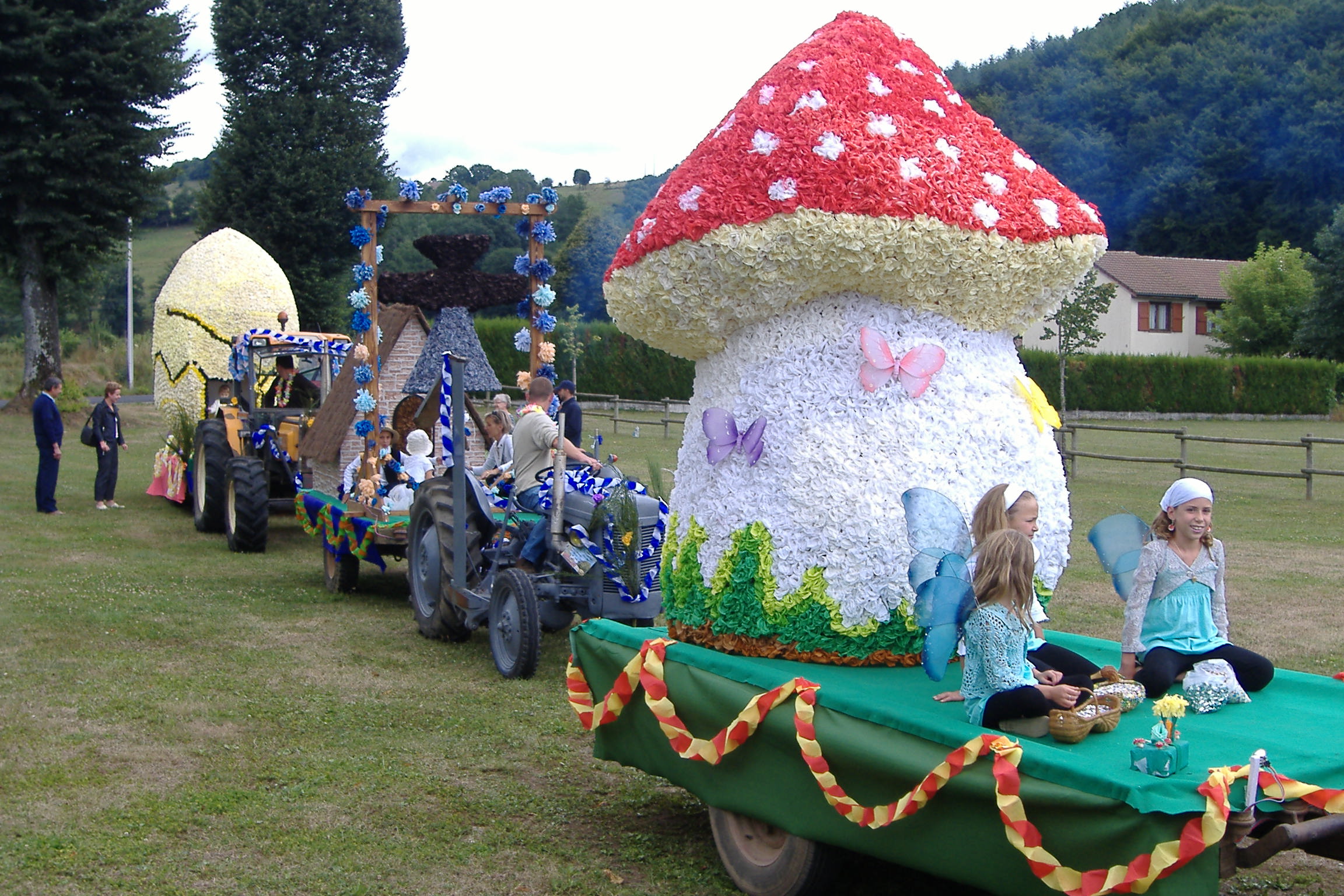 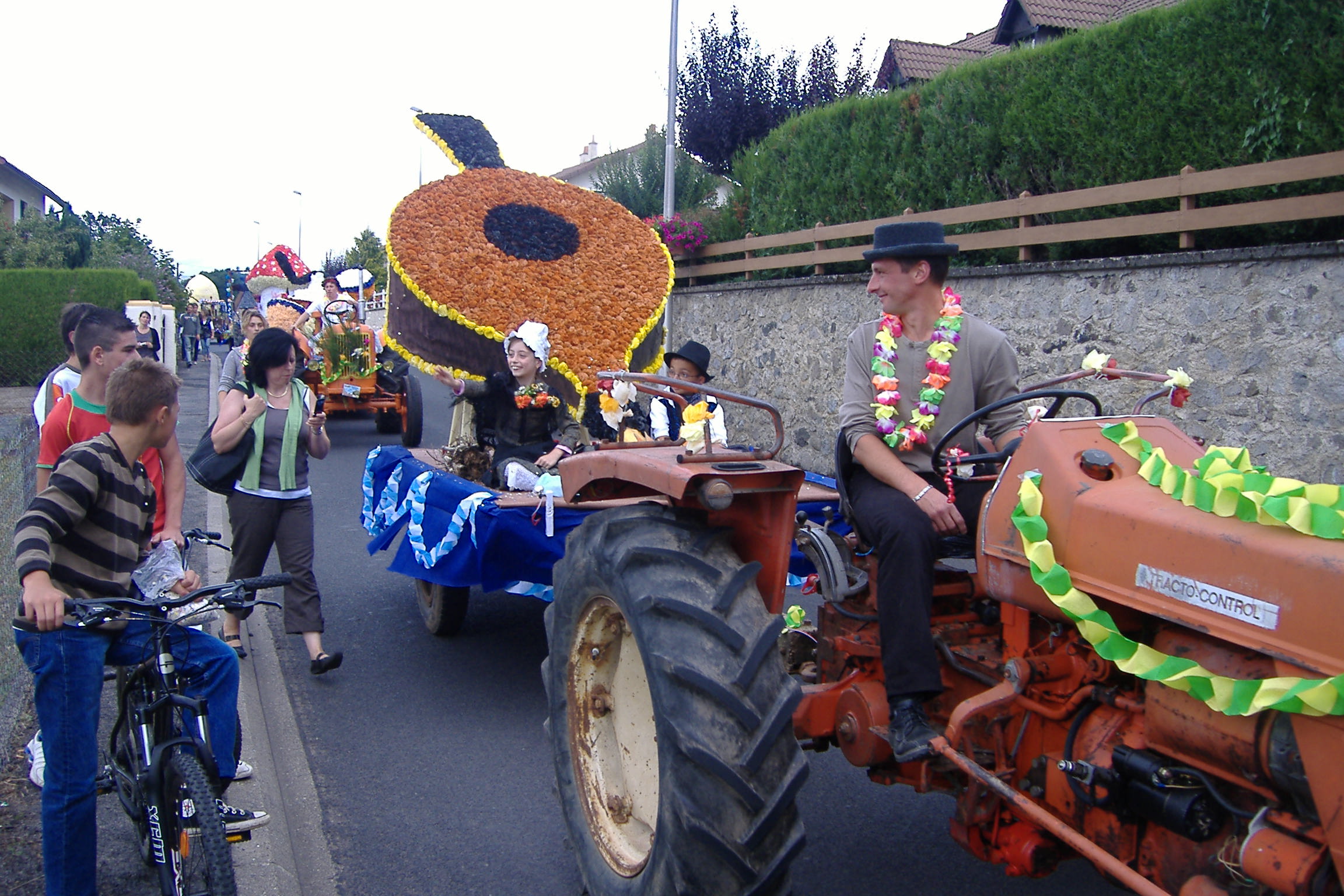 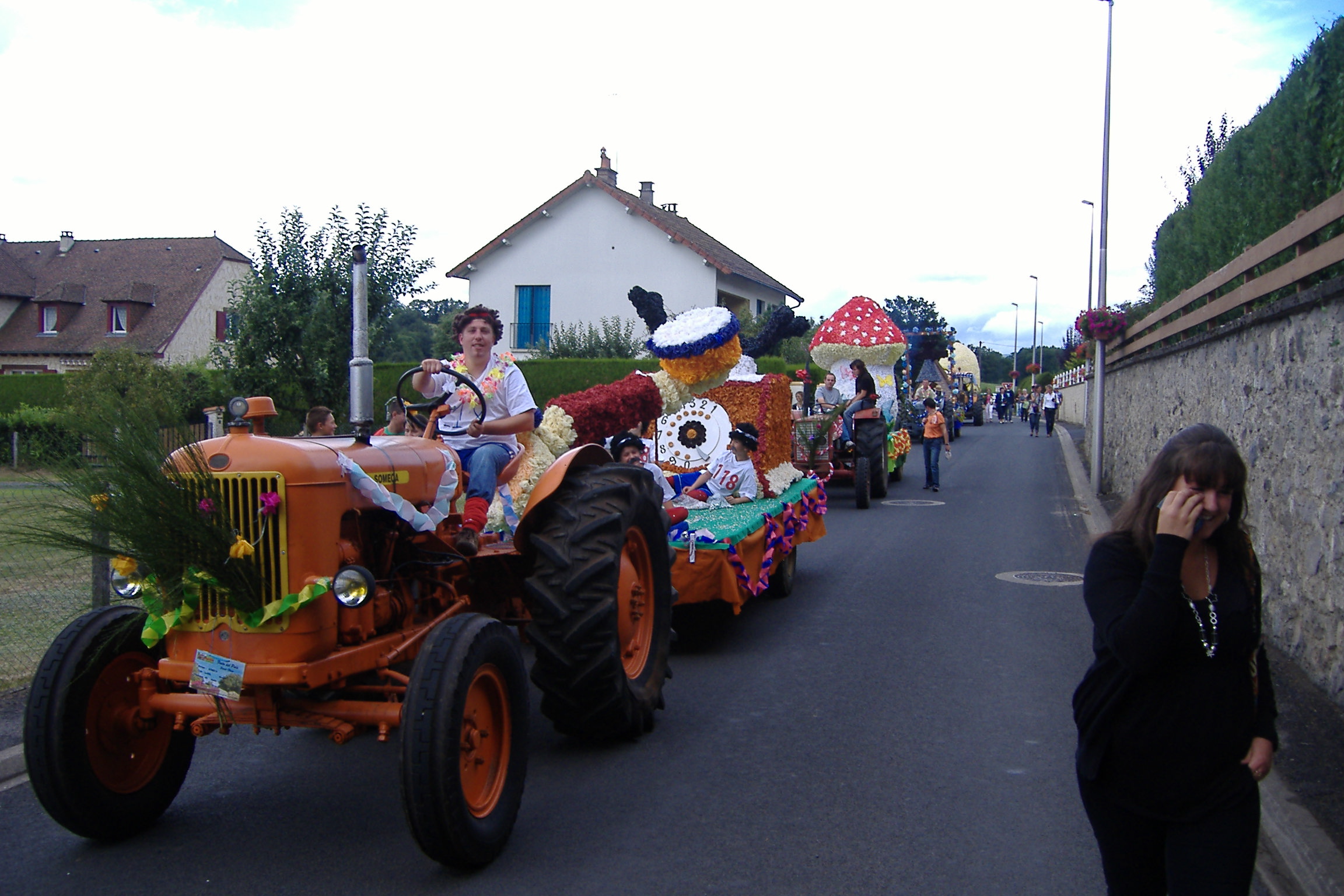 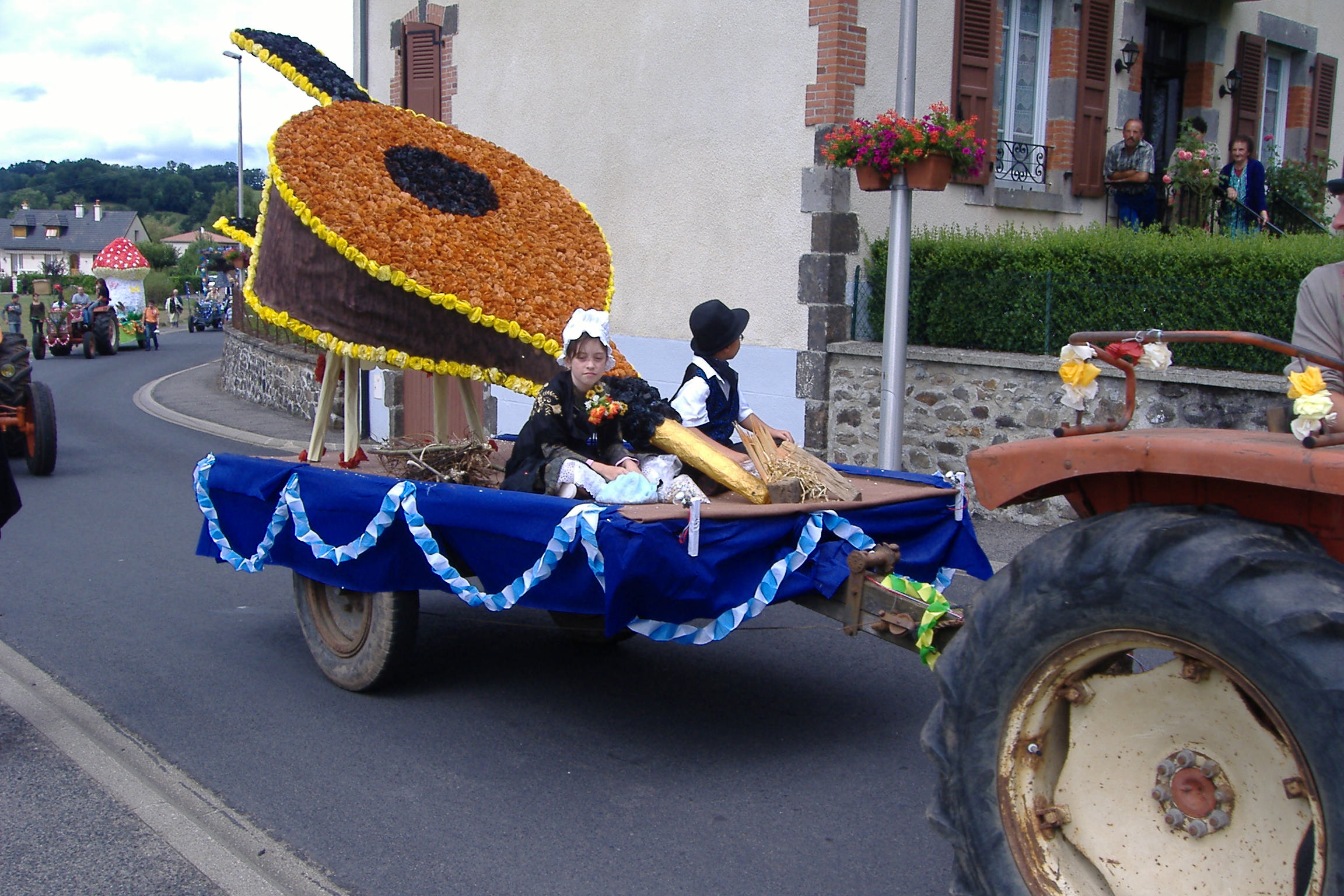 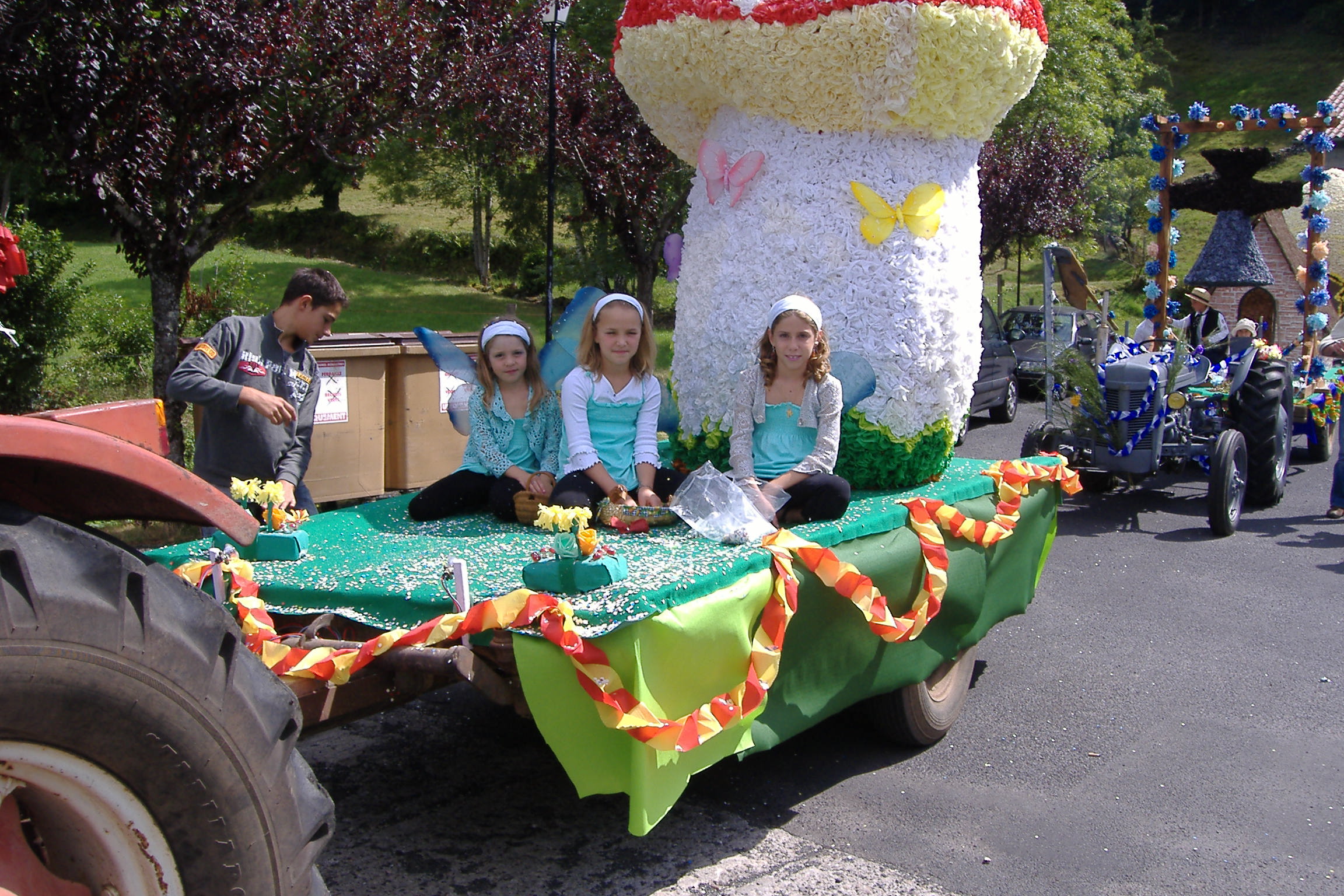 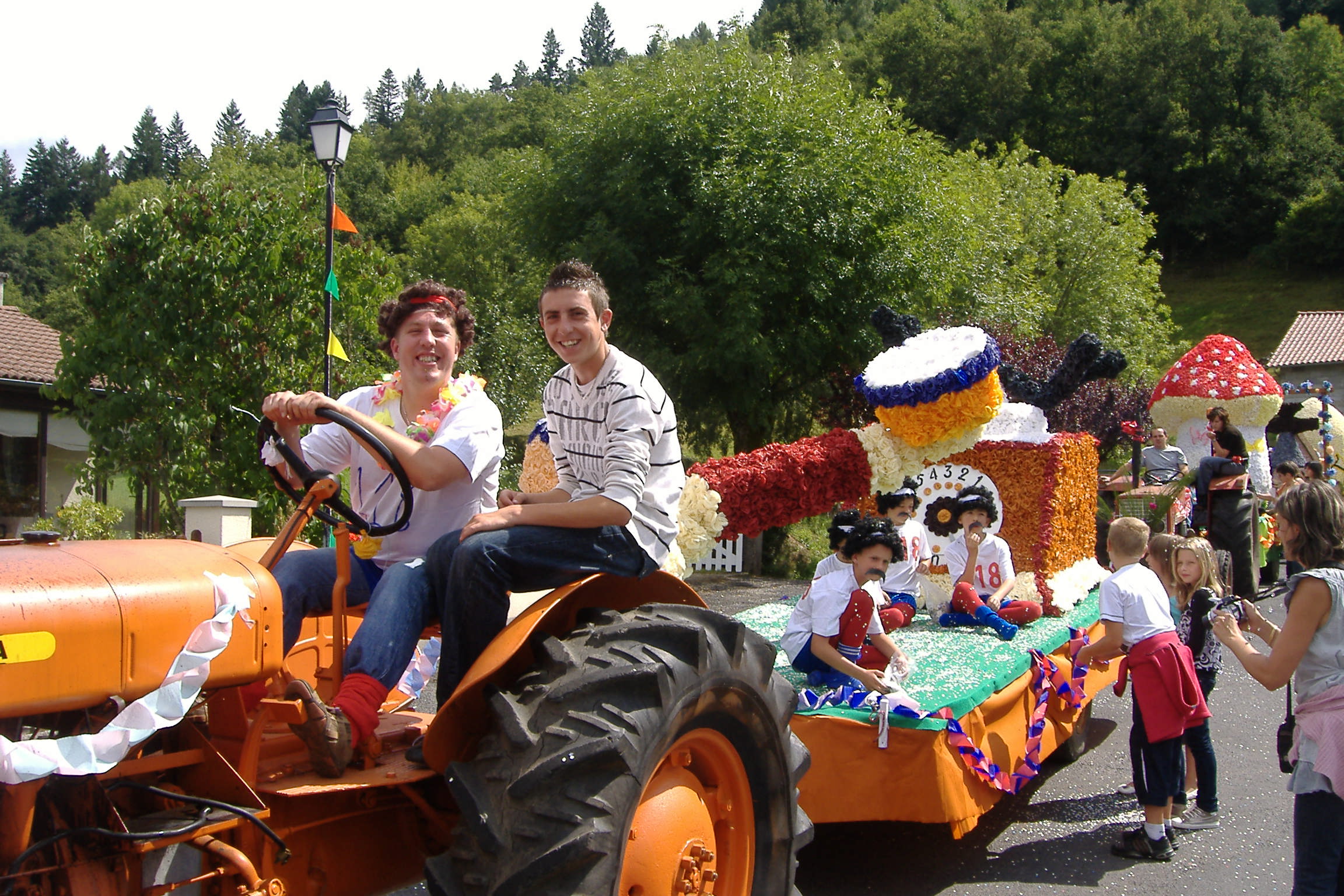 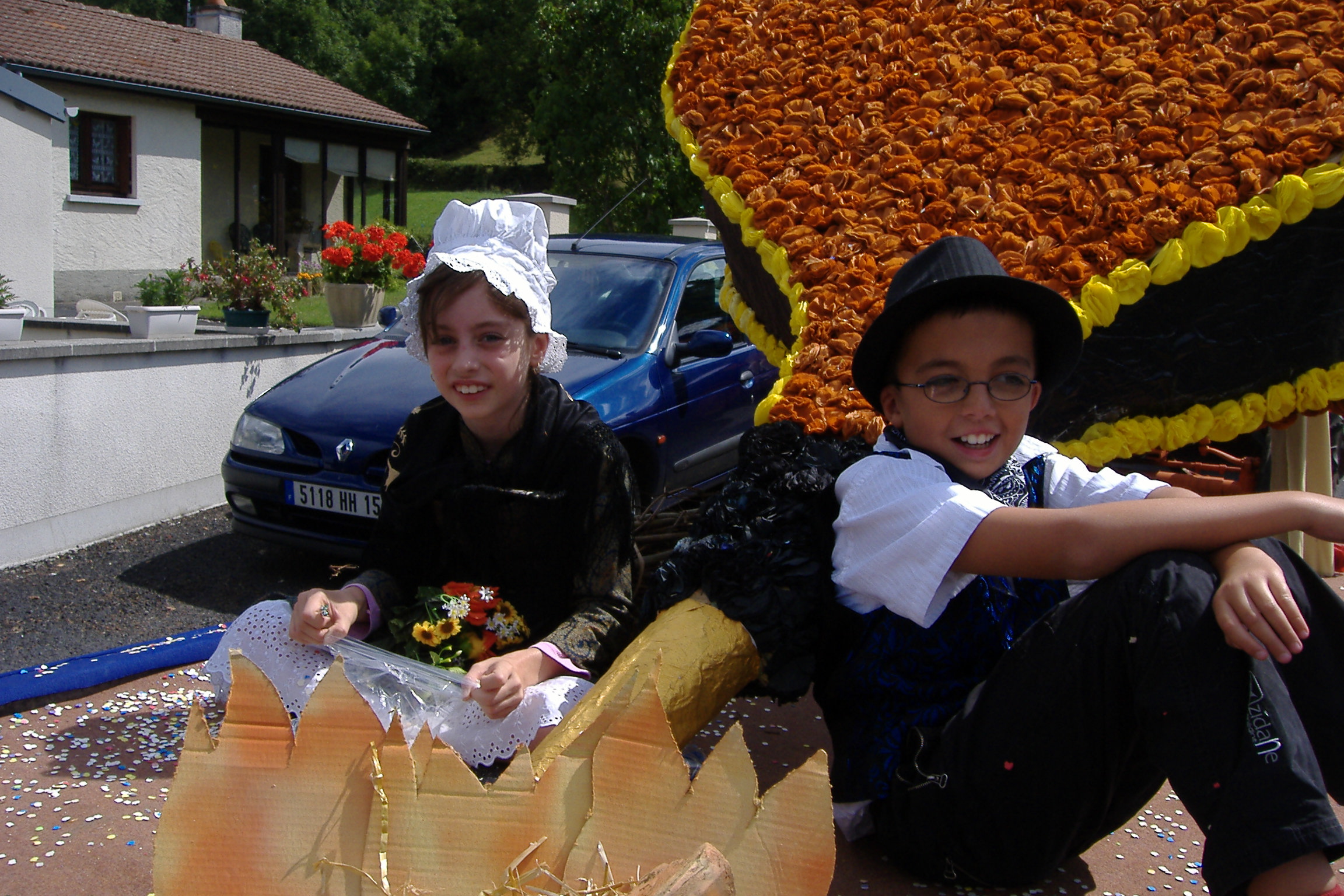 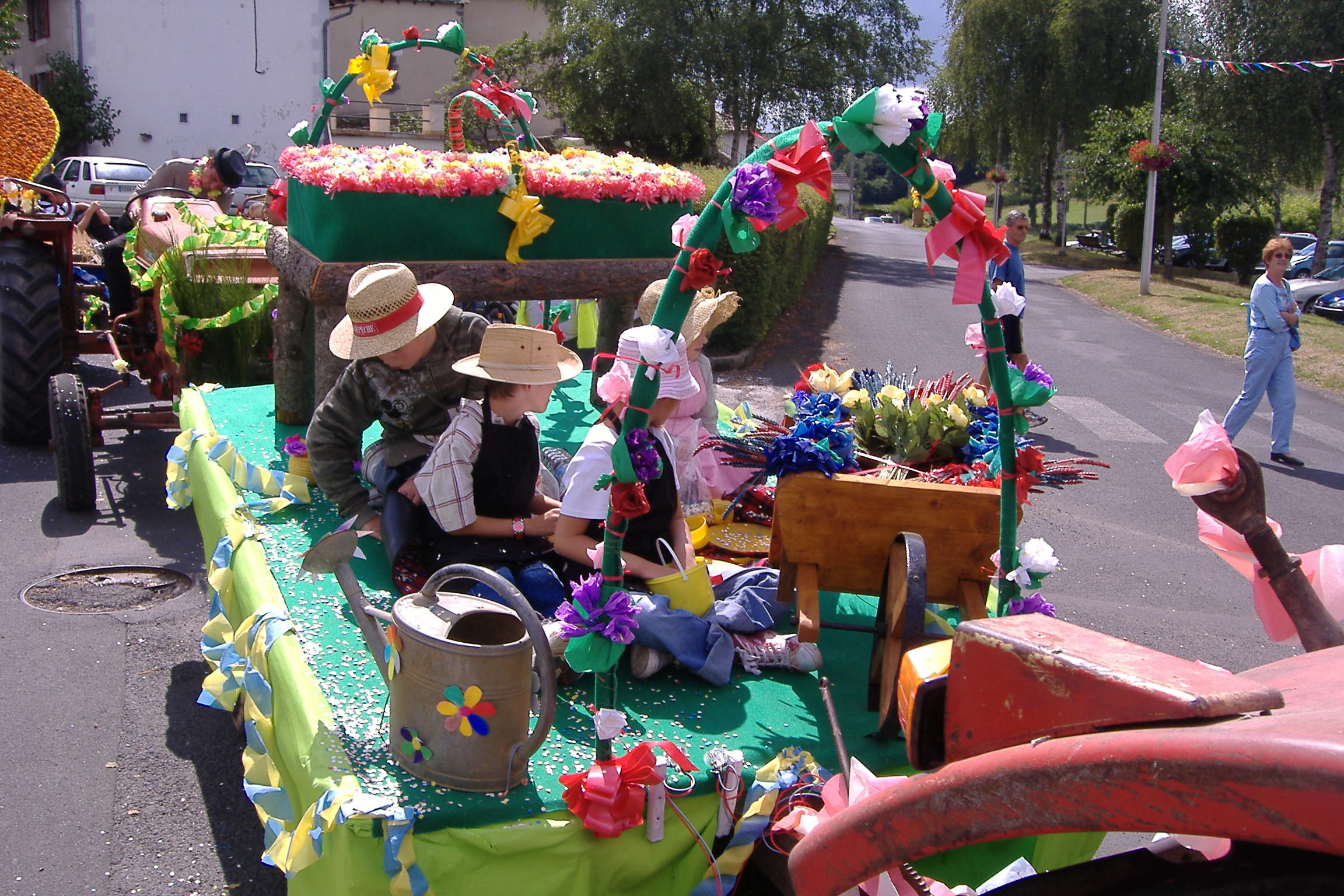 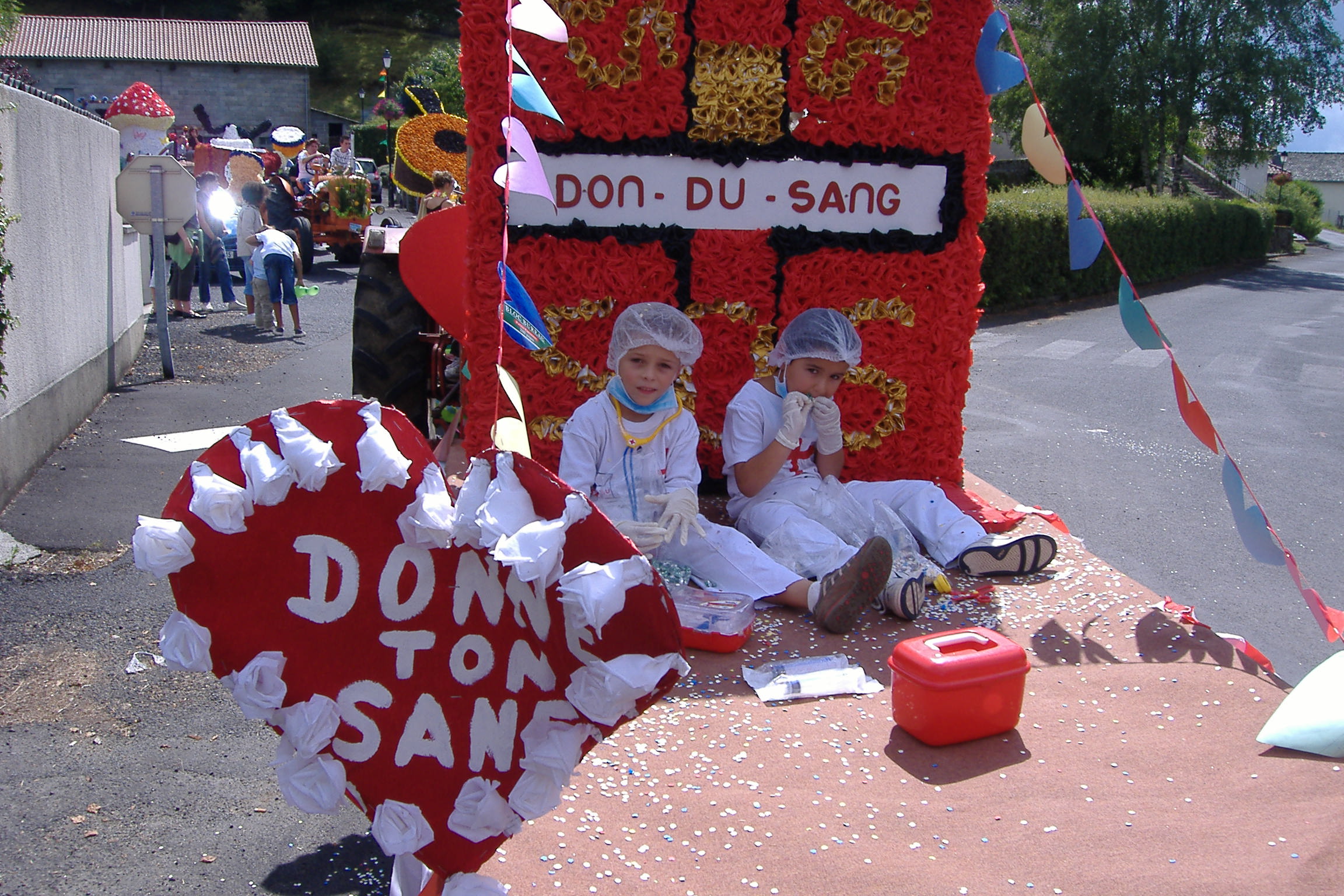 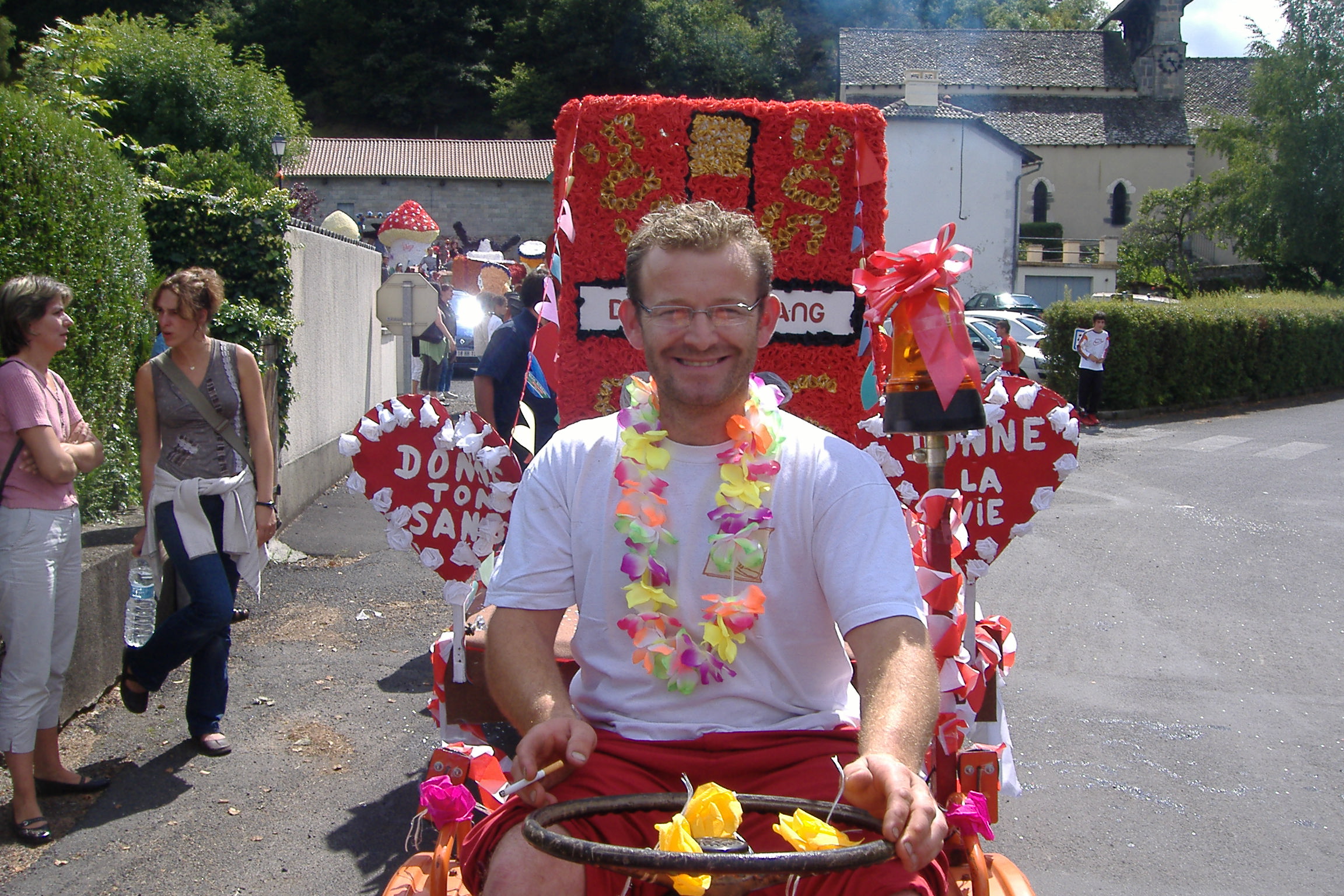 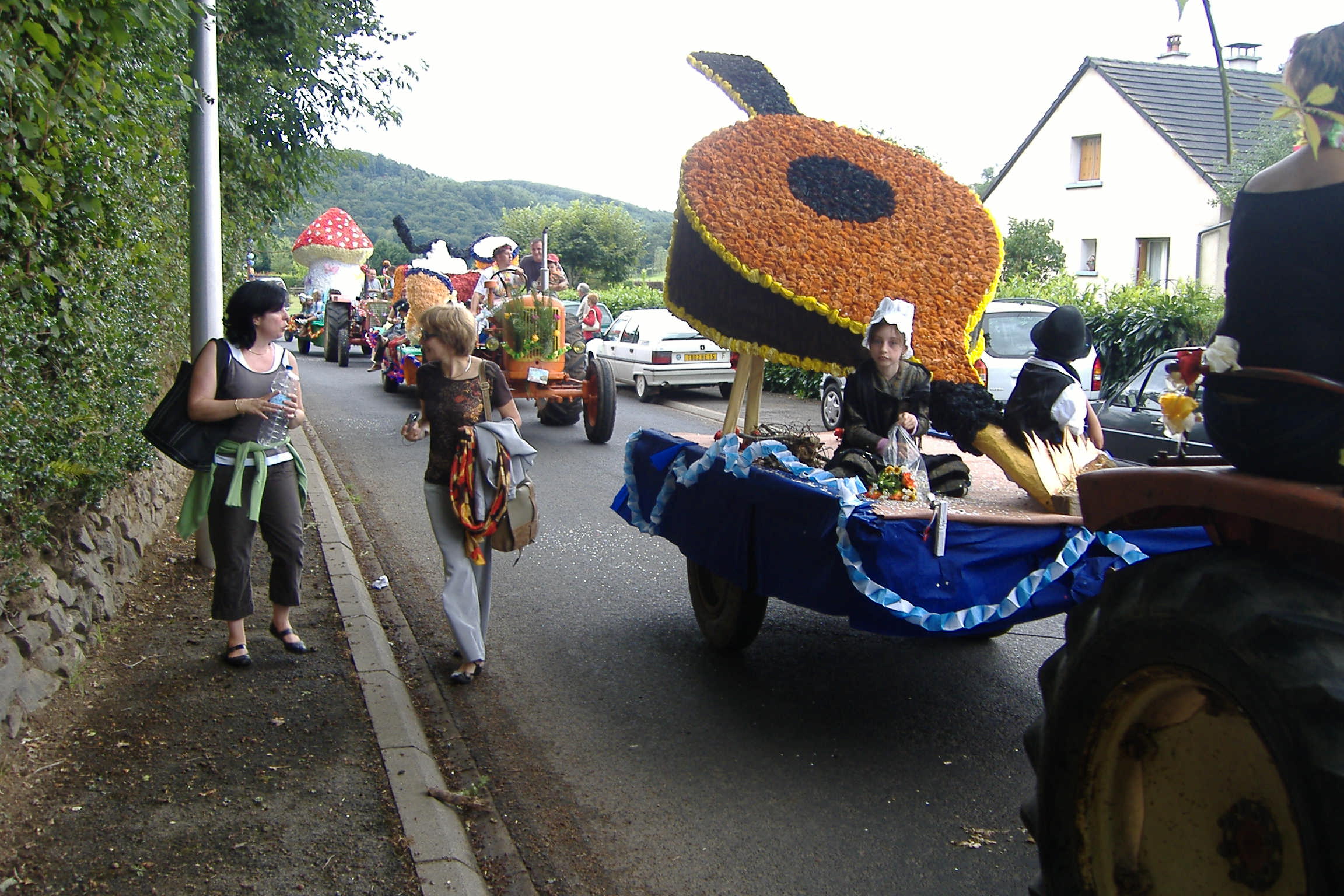